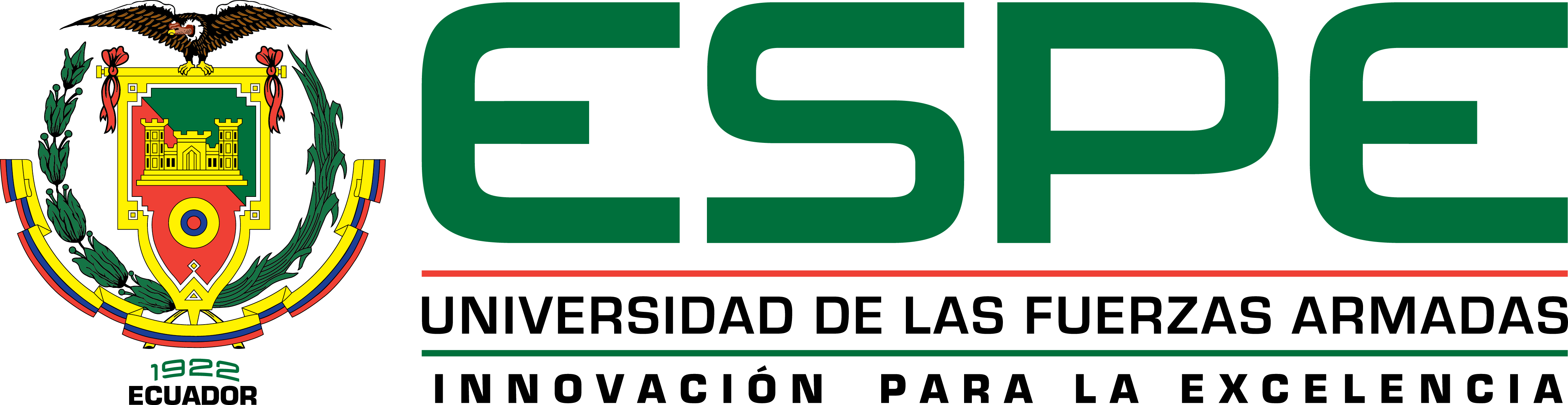 DEPARTAMENTO DE CIENCIAS DE LA TIERRA Y LA CONSTRUCCIÓN
 
 CARRERA DE INGENIERÍA CIVIL
 
 
 
 
TEMA: 
ANÁLISIS DE VULNERABILIDAD A INUNDACIONES DE LA PARROQUIA COLÓN, CANTÓN PORTOVIEJO-MANABÍ 
 
 
AUTORES: AGUILAR PONCE, RAMIRO ANDRÉ
ECHEVERRÍA CHIRIBOGA, SANTIAGO XAVIER
 
 
DIRECTOR: ING. SANDOVAL ERAZO, WASHINGTON R., PhD.
  
 
SANGOLQUÍ - 2018
ANTECEDENTES
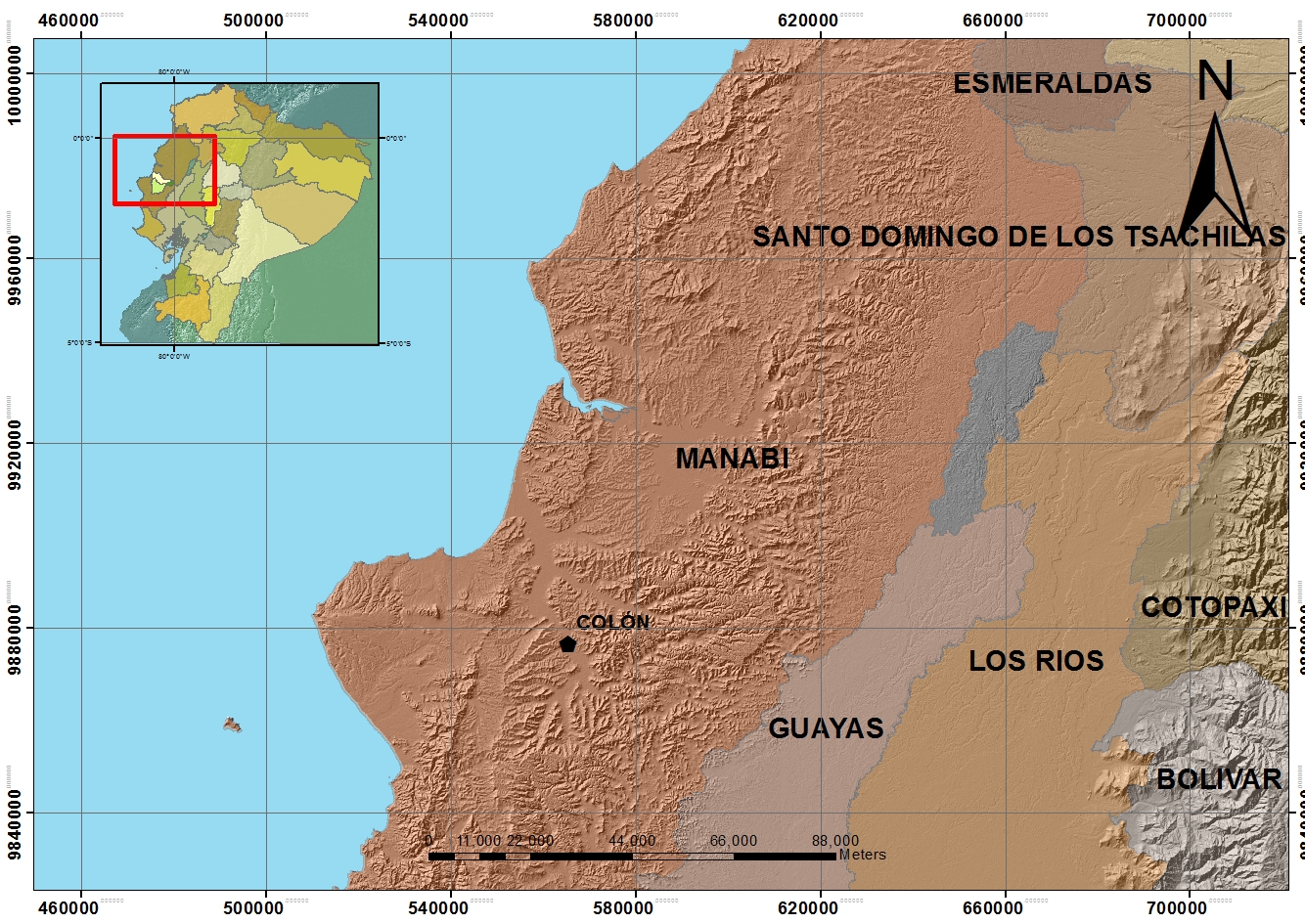 Precipitación de 213,3 mm (08/04/2017)
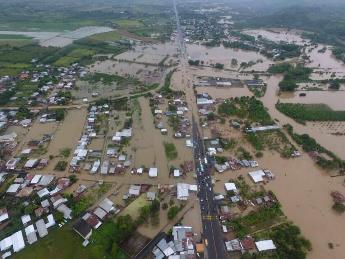 Ecuador Mega-Vulnerable 
Región costera es más propensa a sufrir inundaciones 
Las precipitaciones registradas en la parroquia Colón, cantón Portoviejo superaron las del año 2016
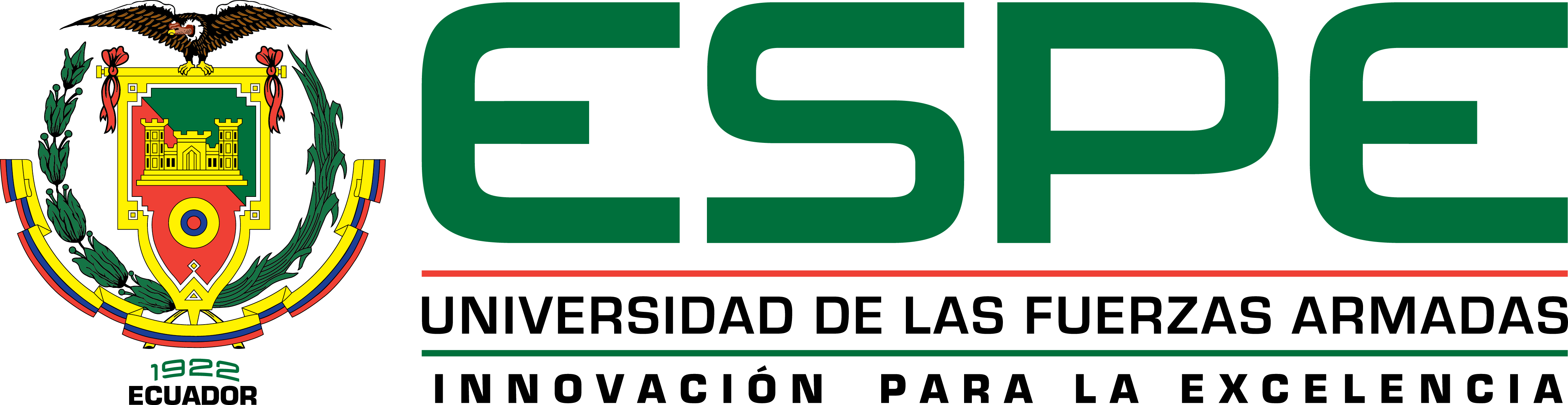 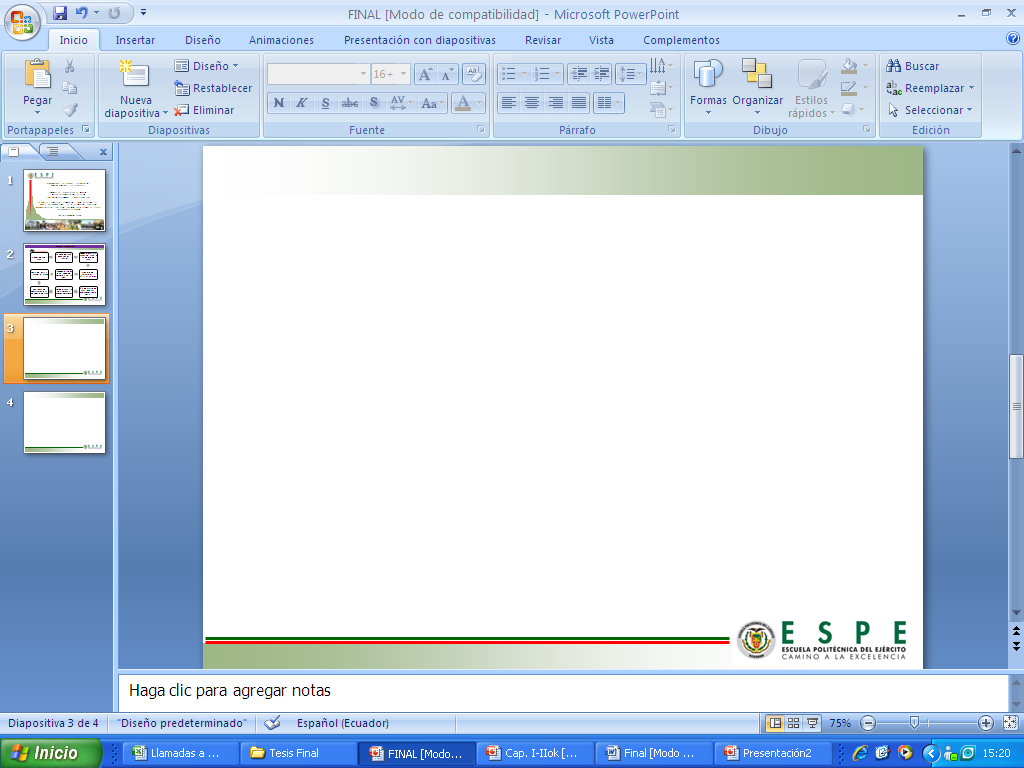 OBJETIVO GENERAL
OBJETIVOS ESPECÍFICOS
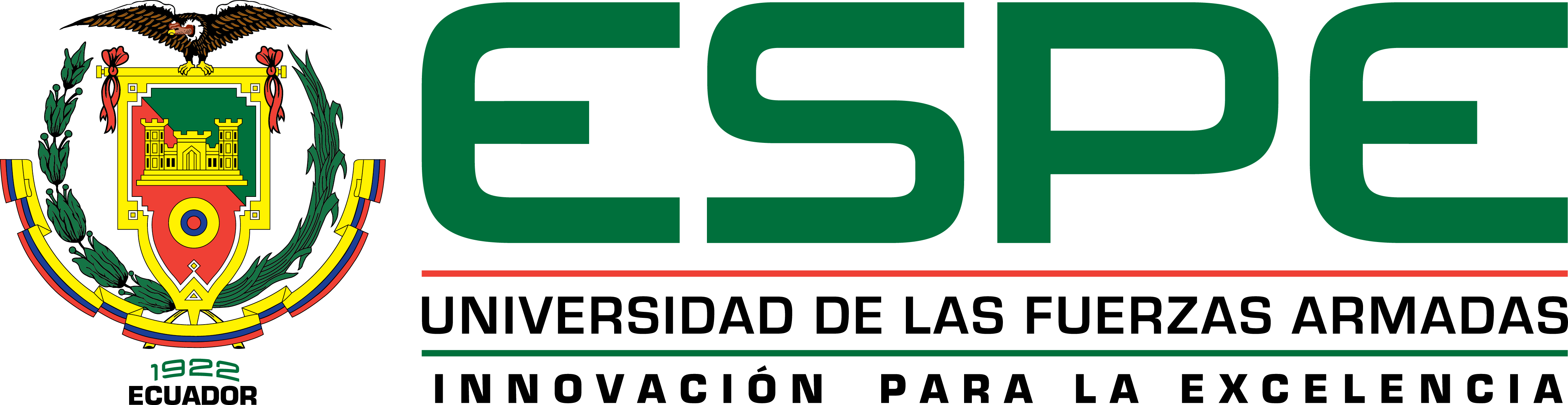 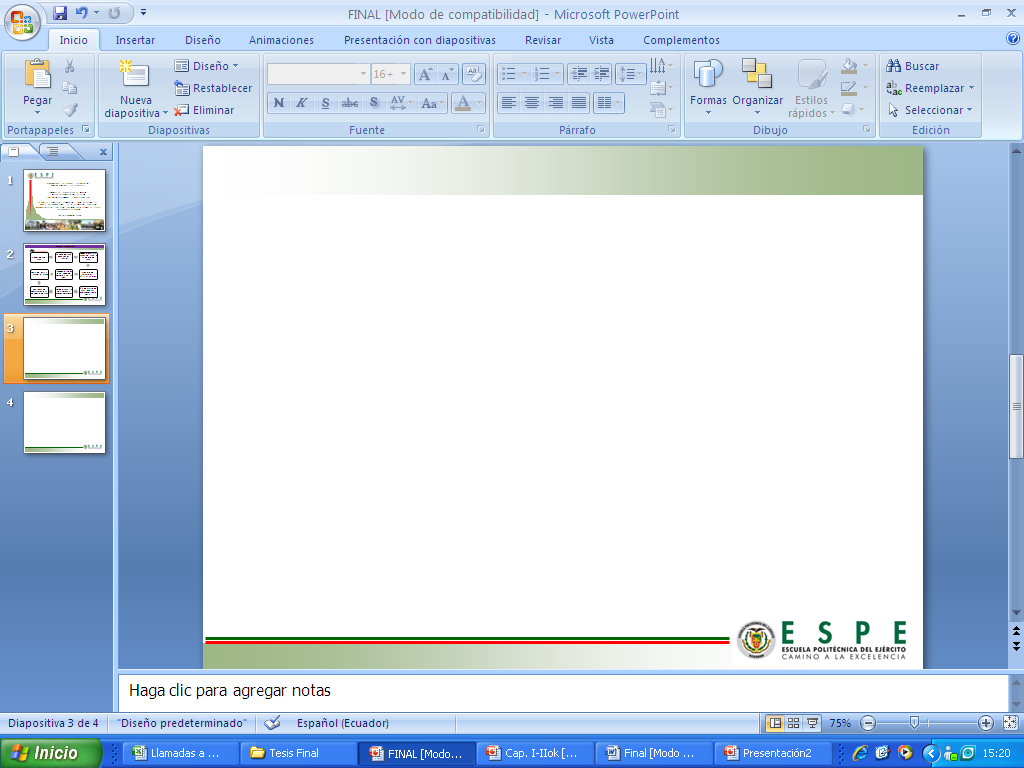 UBICACIÓN GEOGRÁFICA
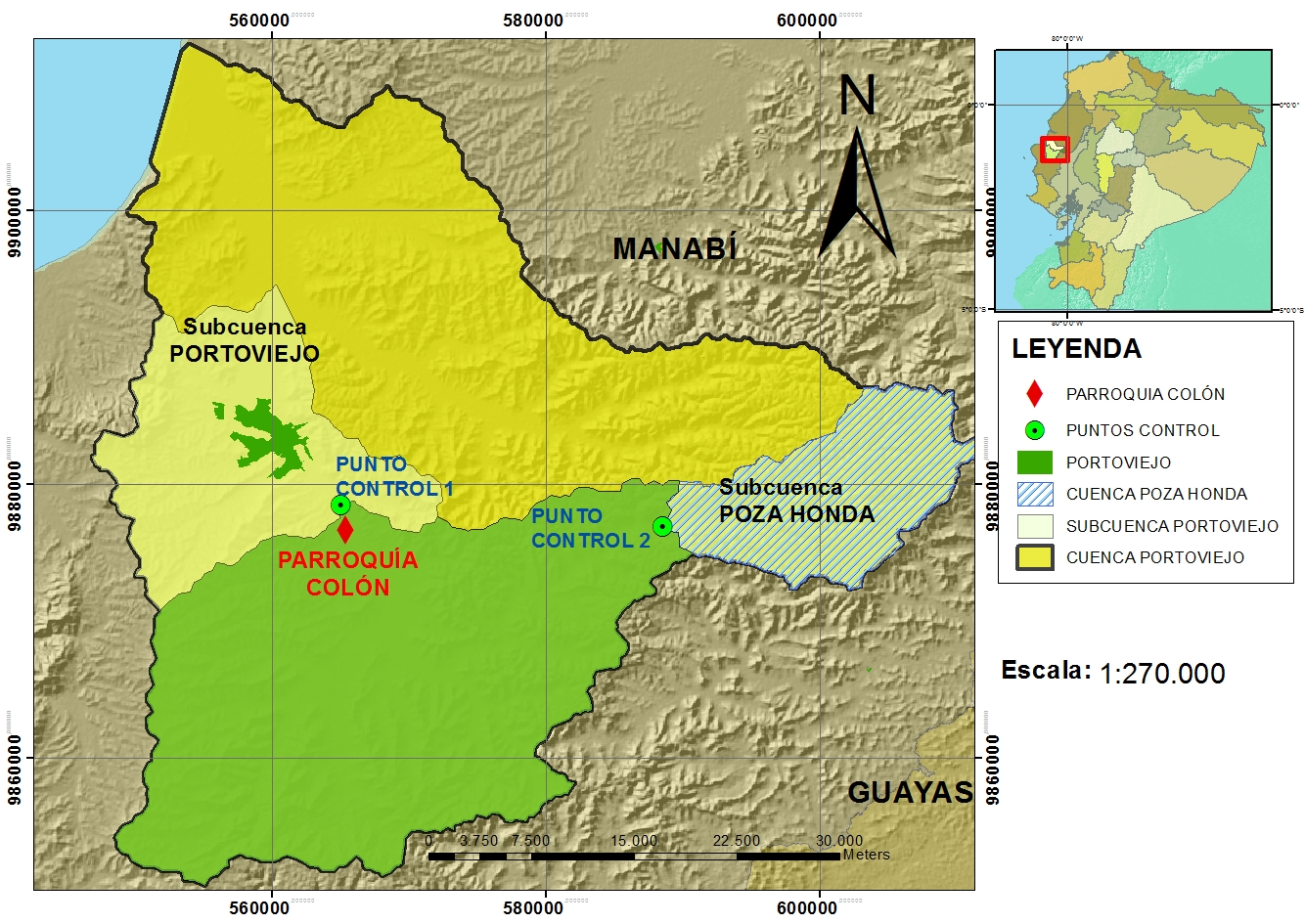 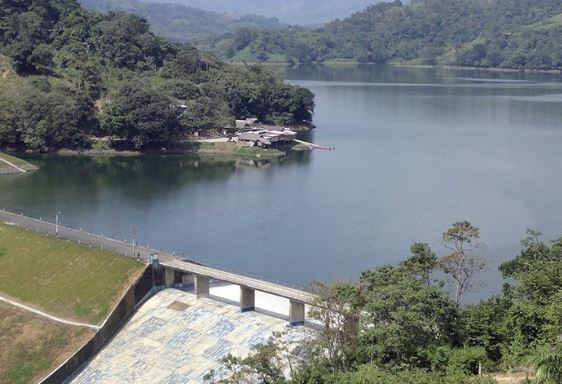 Fuente: (Vélez, 2015)
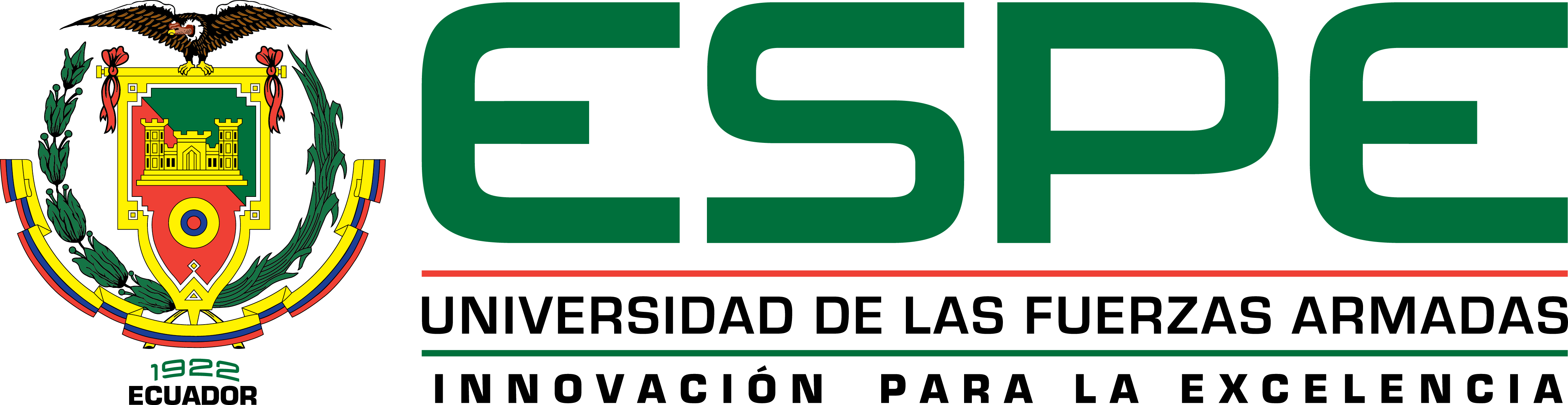 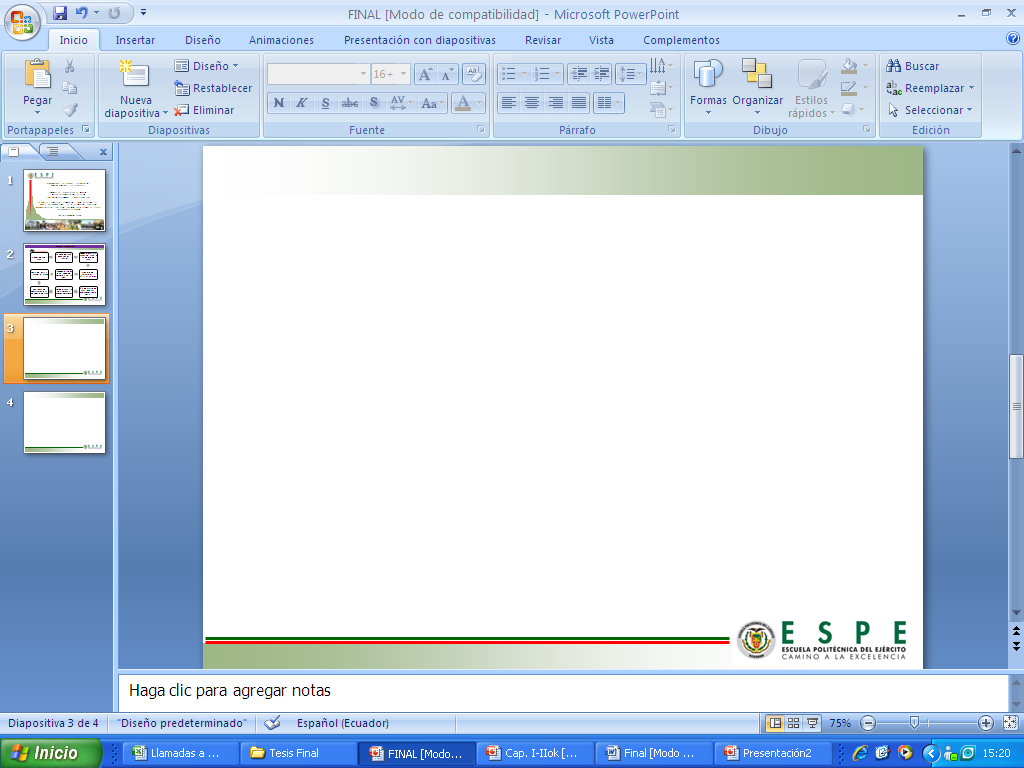 CONDICIÓN HIDROGRÁFICA
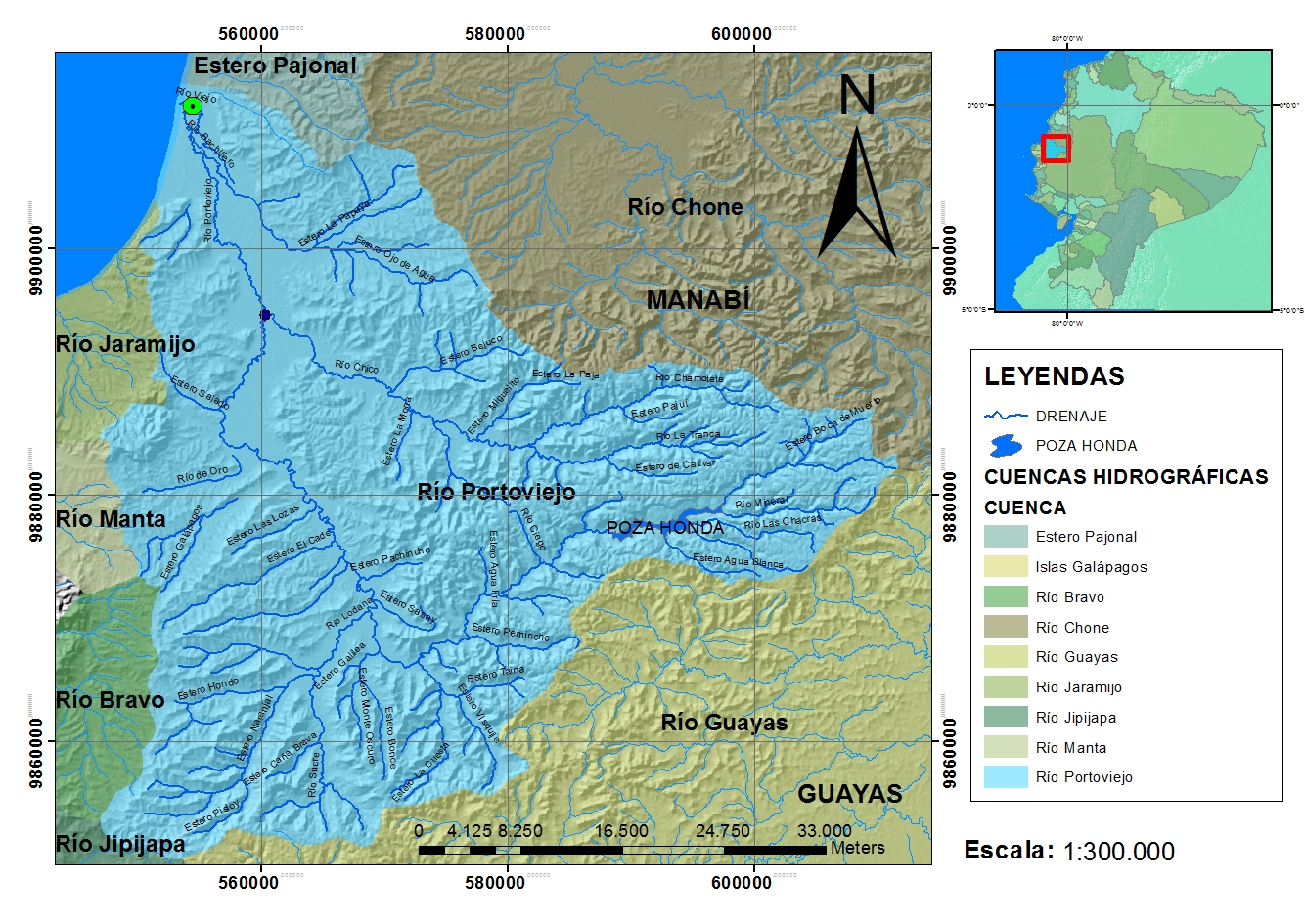 Río Chico
Río Portoviejo
Río Mineral
Estero Naranjal
Estero Visquije
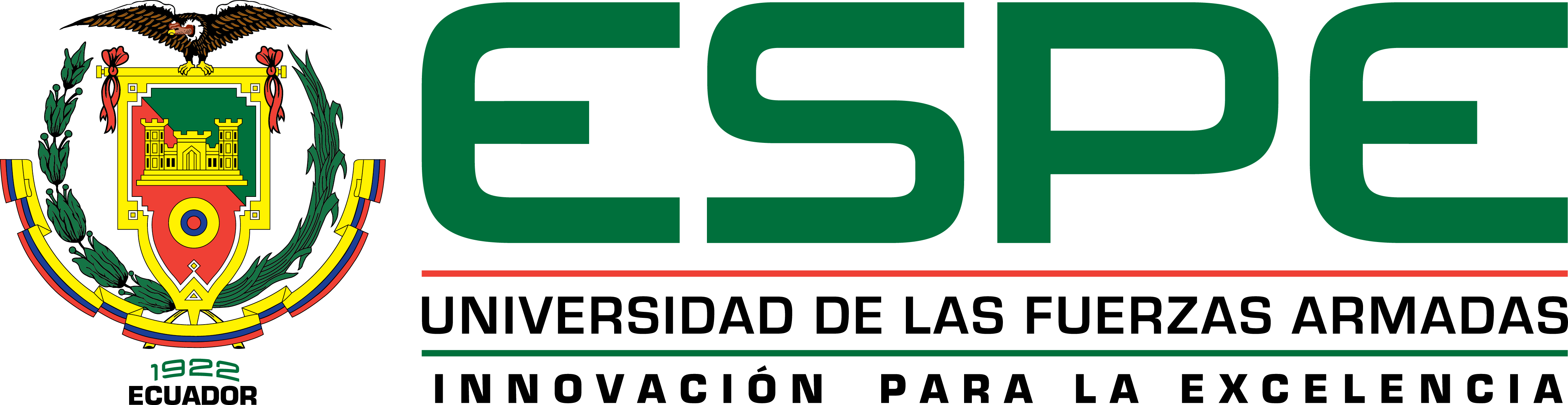 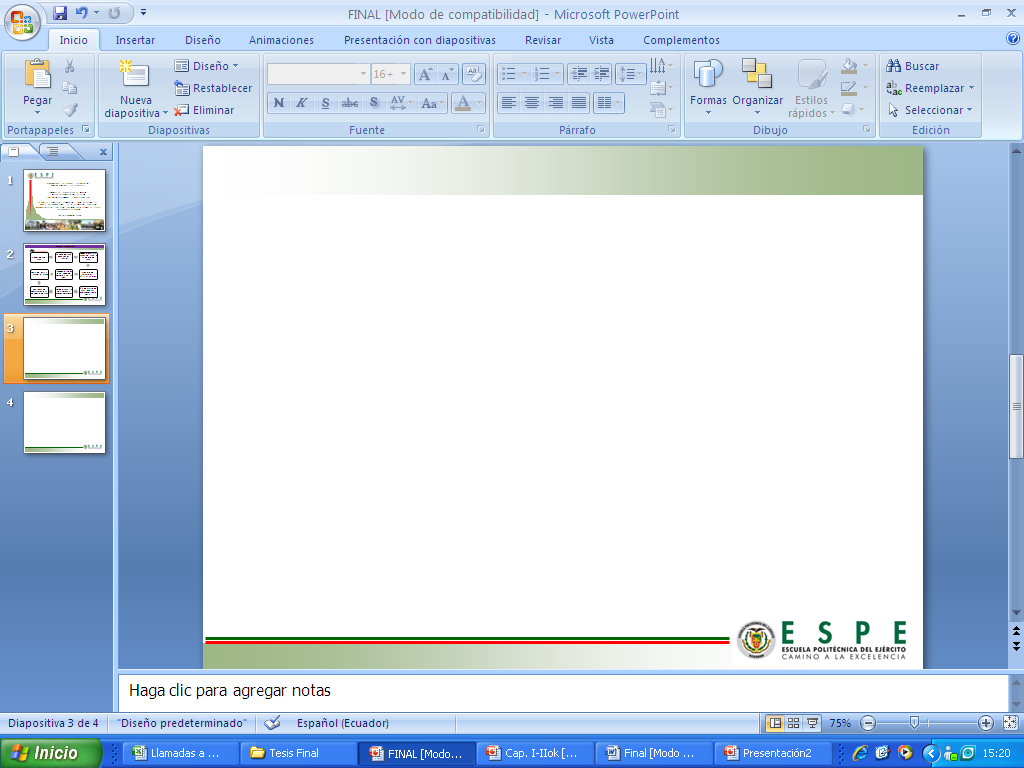 CARACTERISTICAS DE LA CUENCA
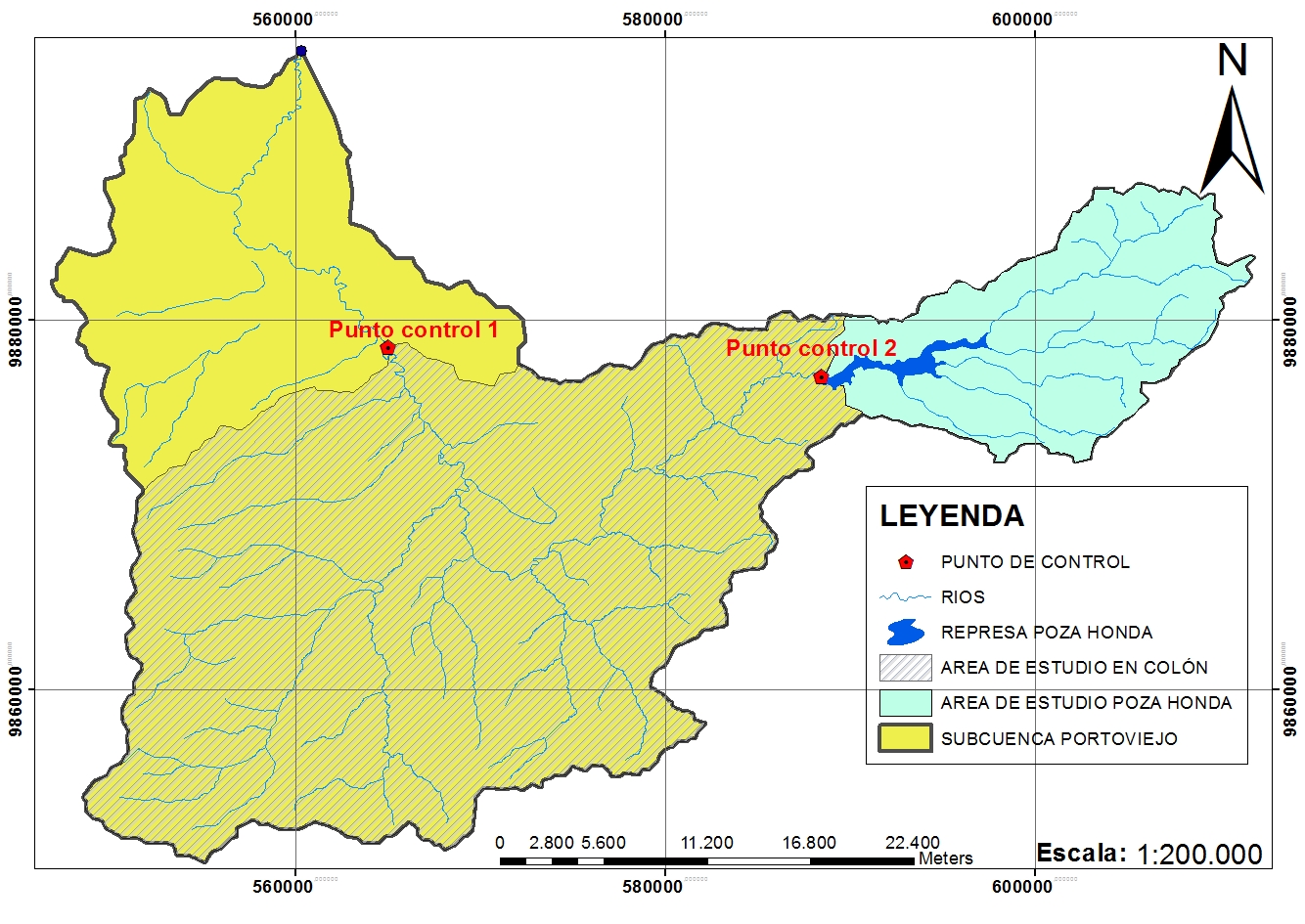 Sub-cuenca Portoviejo 1269,68 km²
189,11 km²
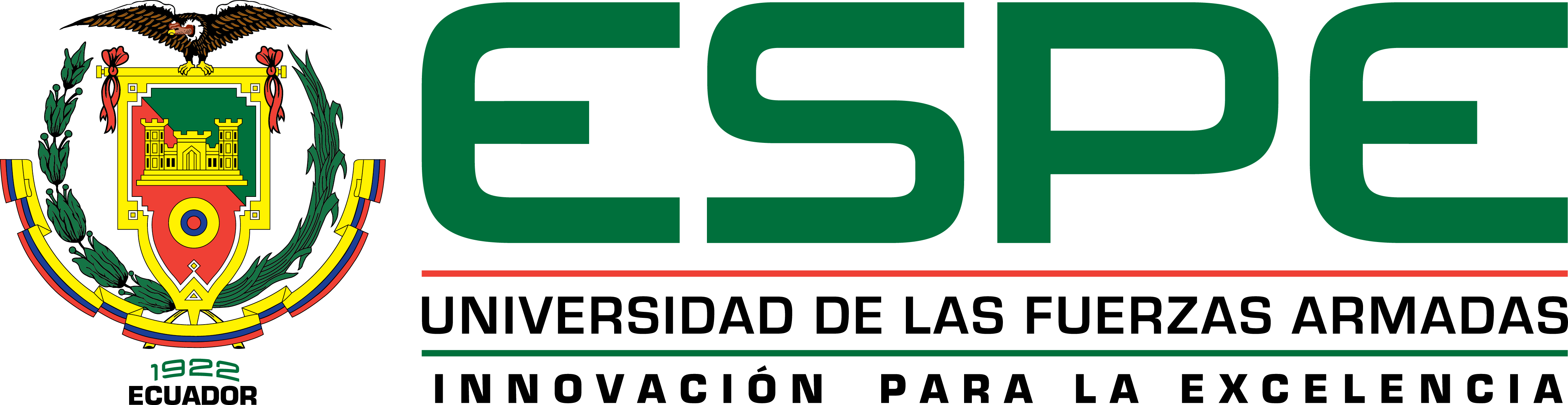 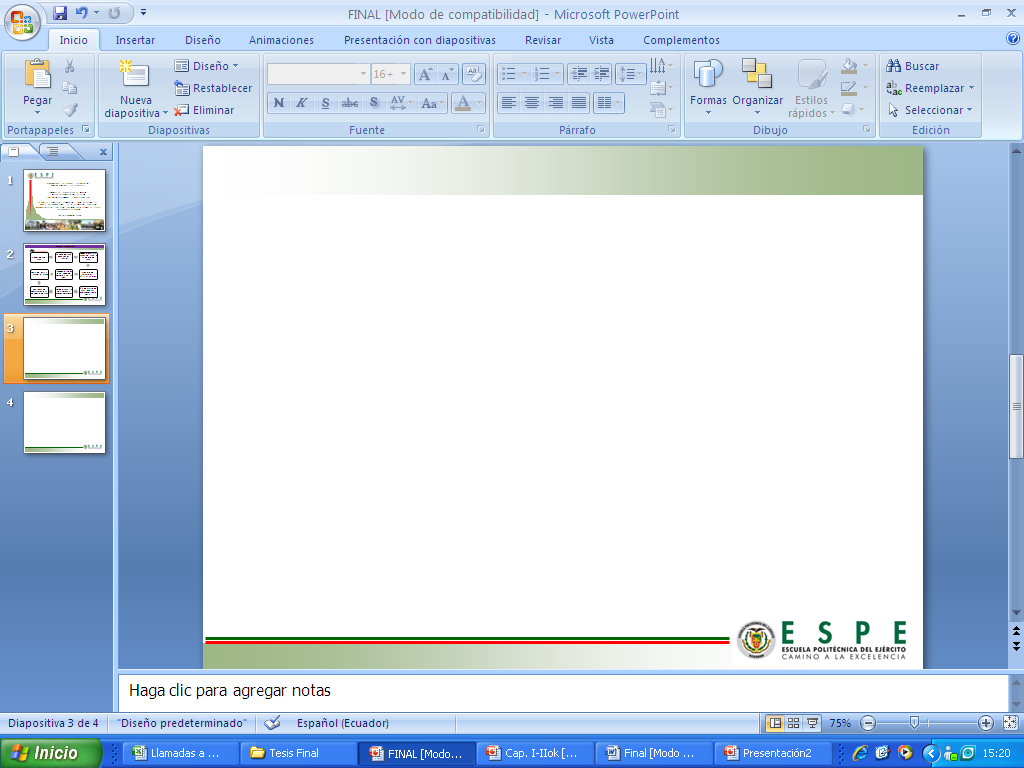 PARAMETROS MORFOMÉTRICOS
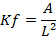 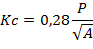 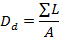 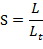 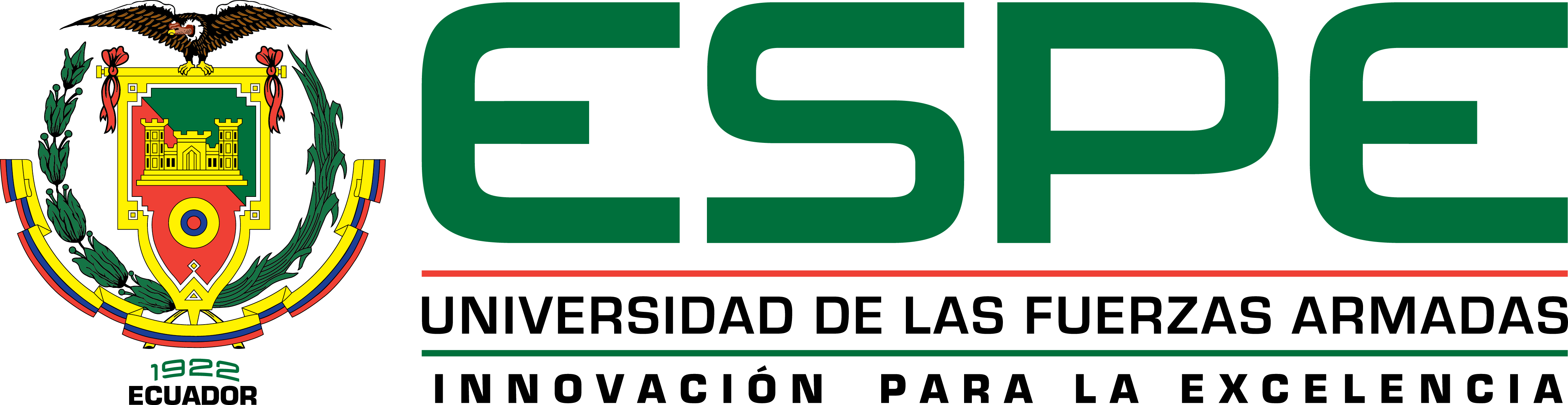 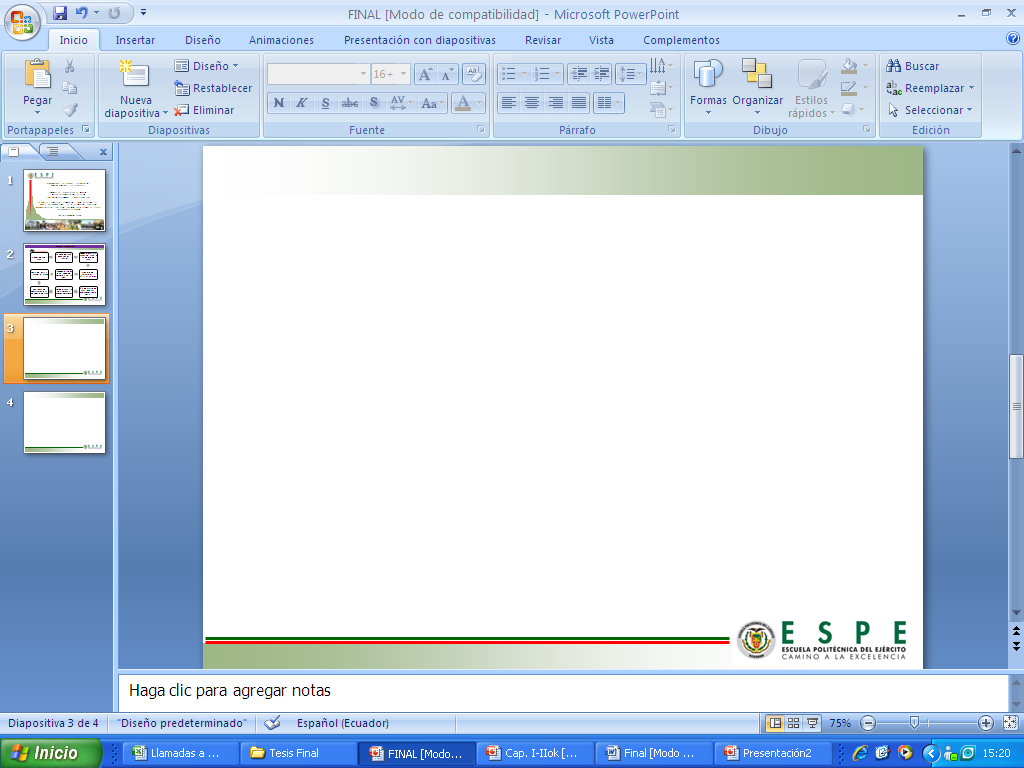 PARAMETROS MORFOMÉTRICOS
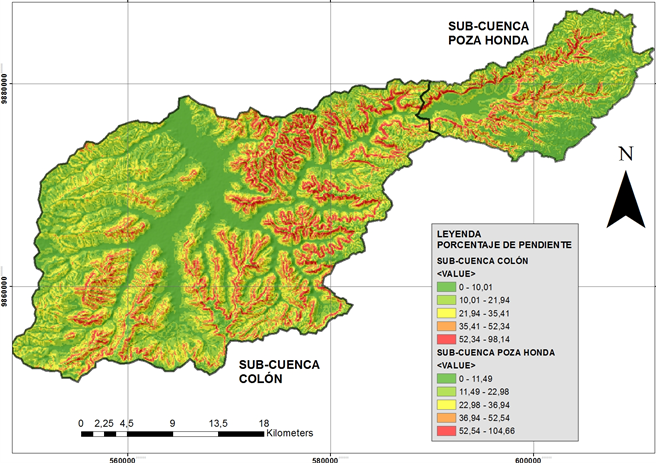 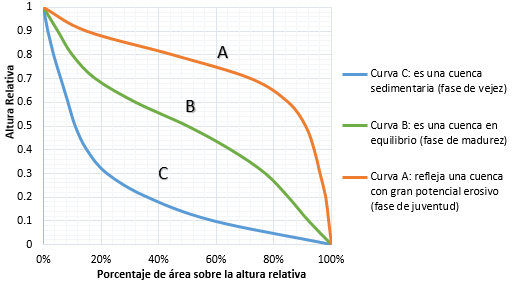 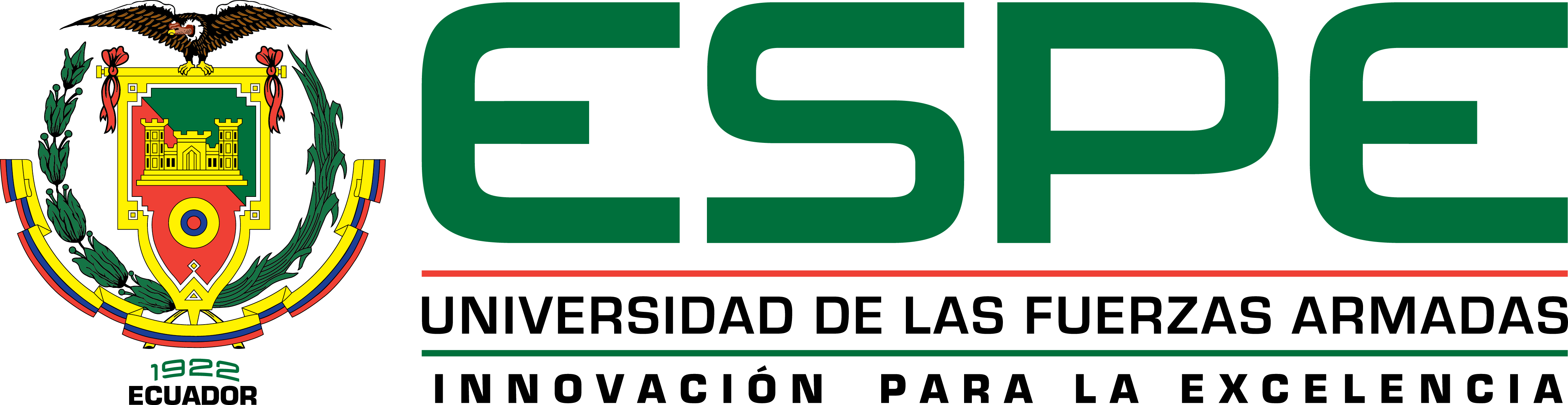 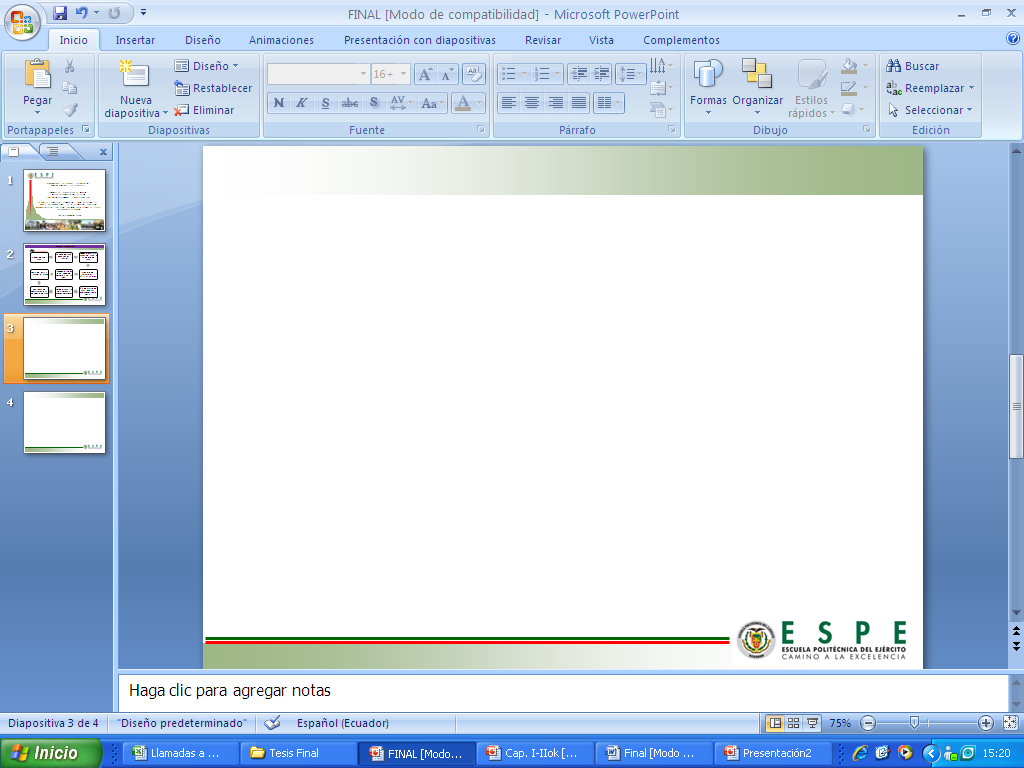 ESTACIONES HIDROMETEOROLÓGICAS
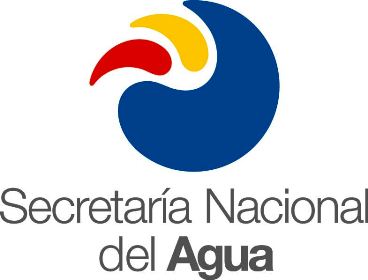 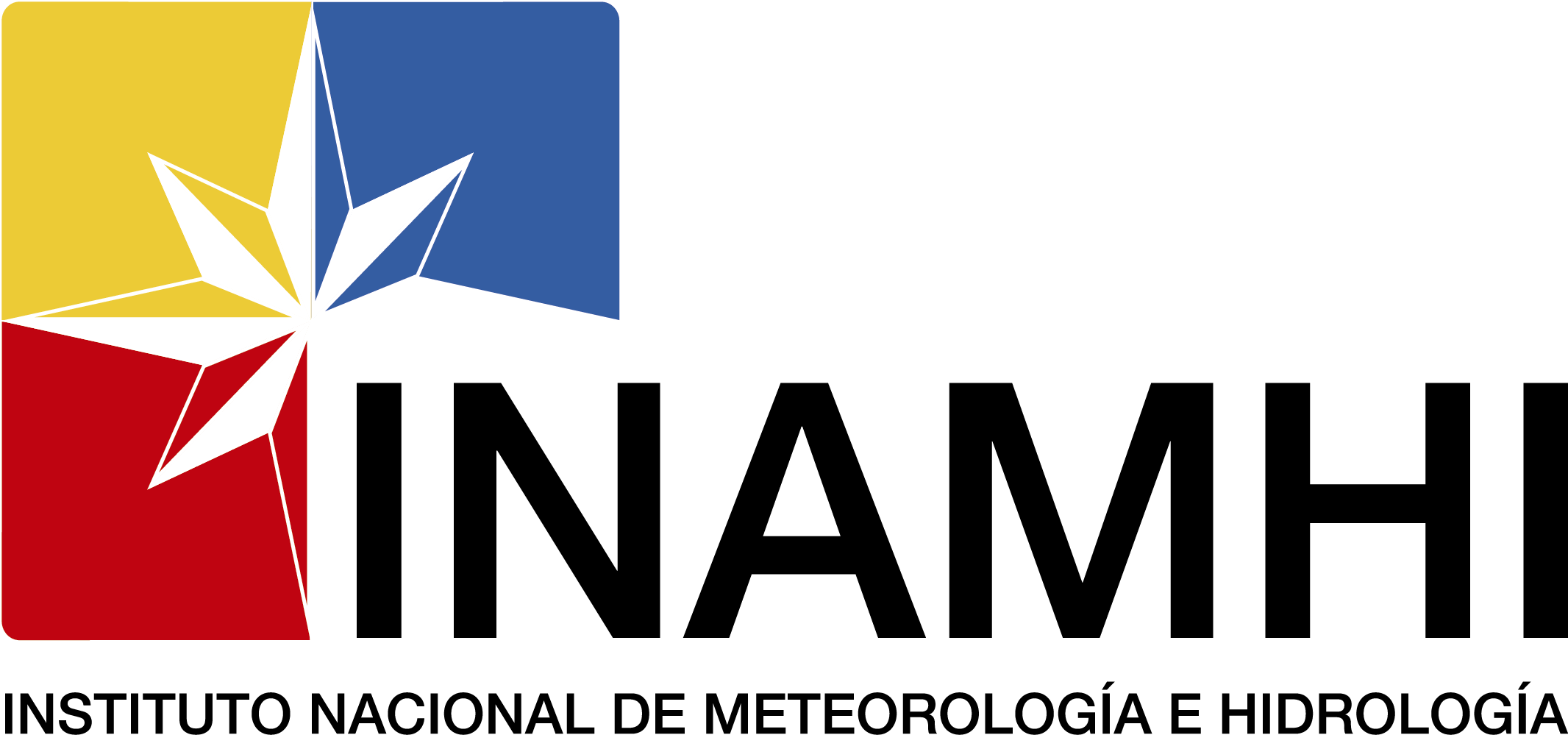 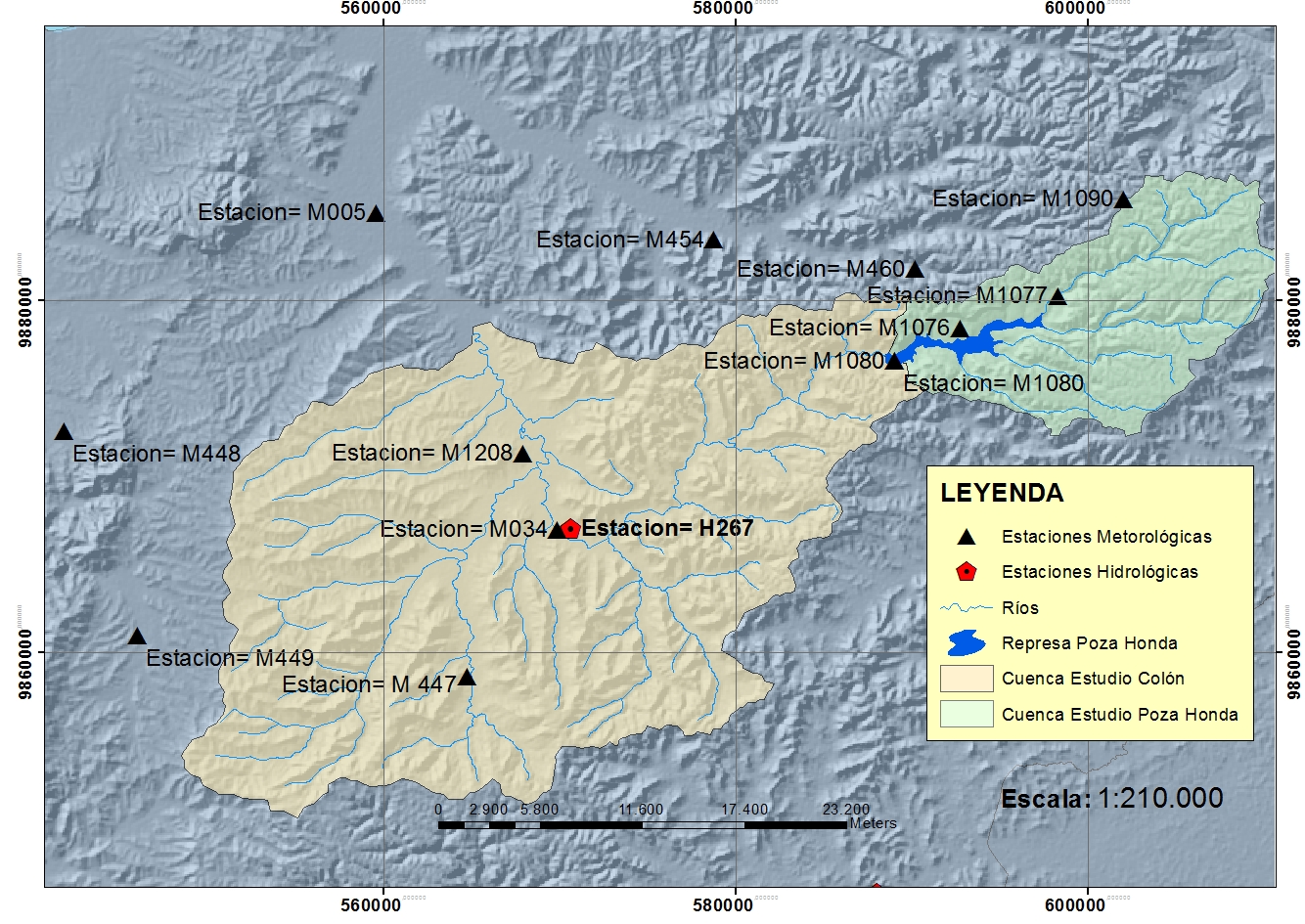 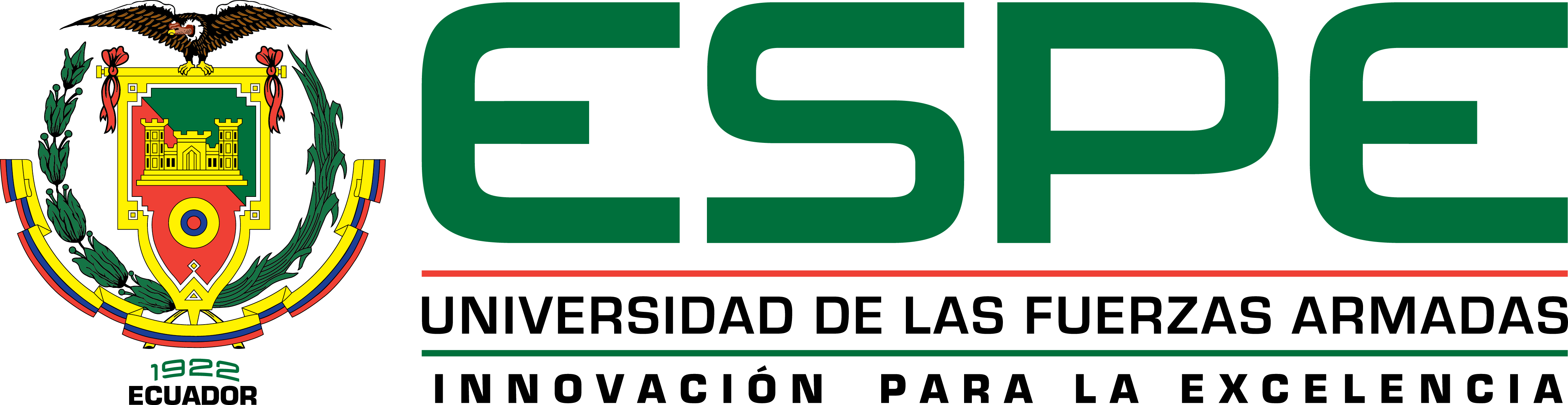 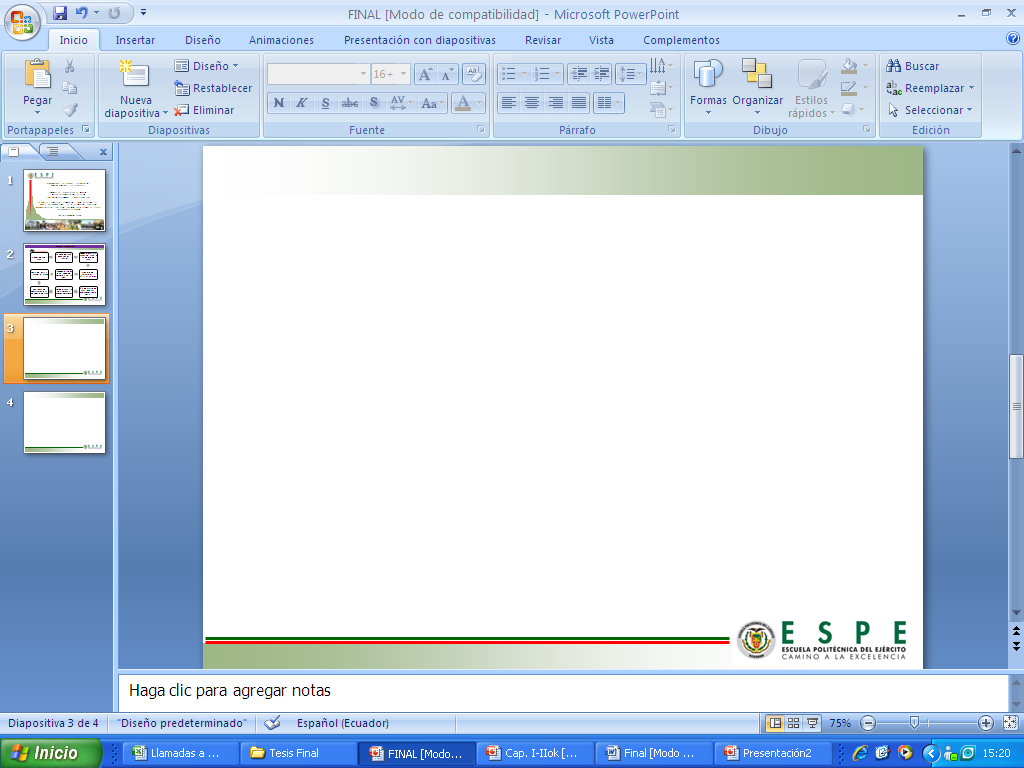 PRECIPITACIÓN MEDIA ANUAL
ISOYETAS
POLÍGONOS THIESSEN
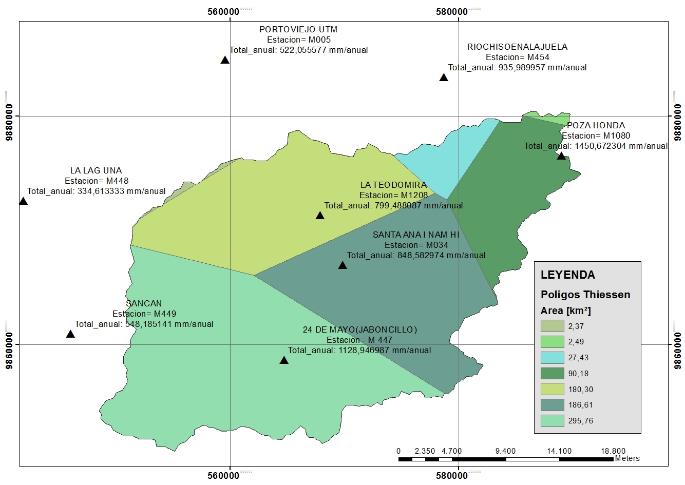 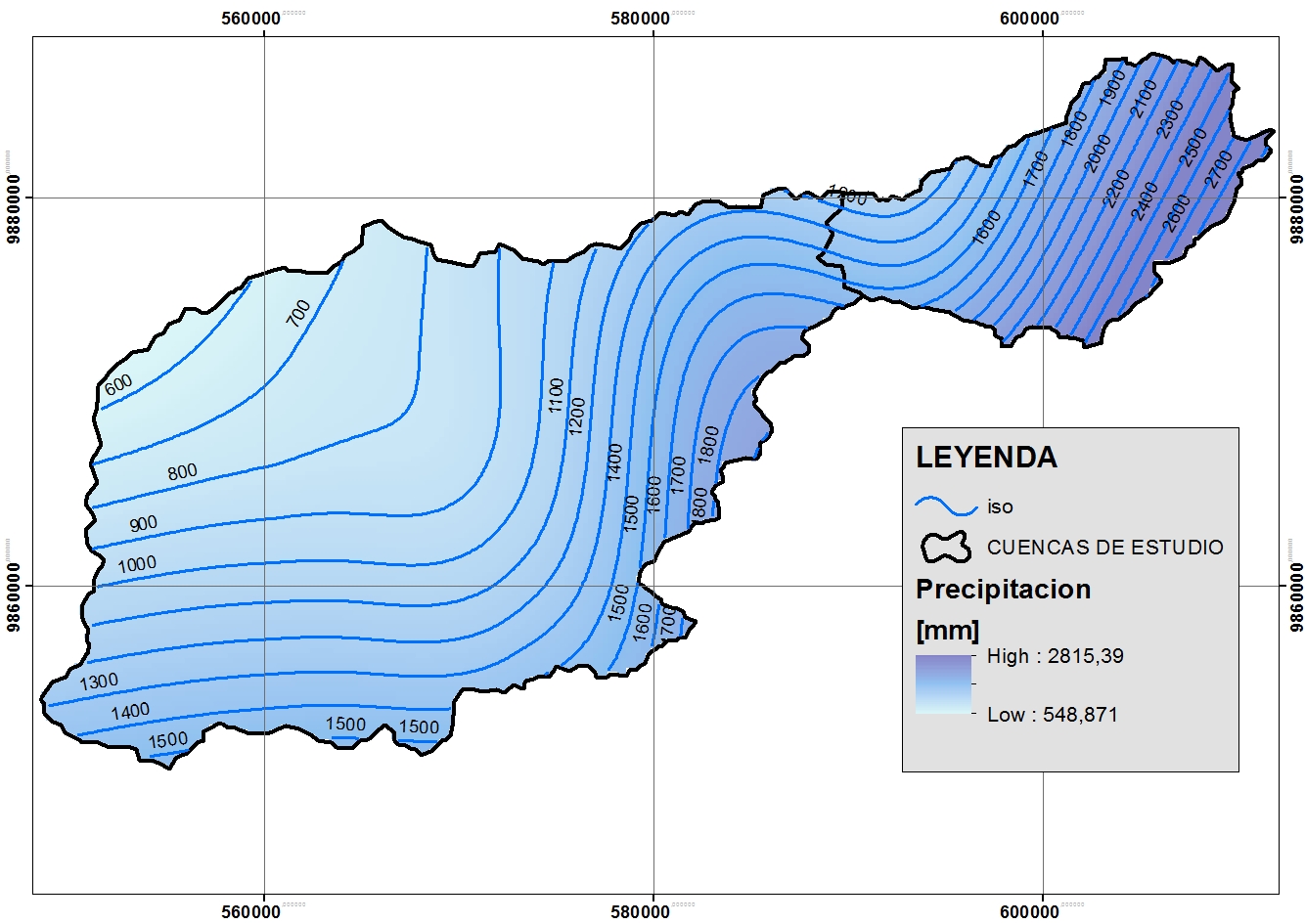 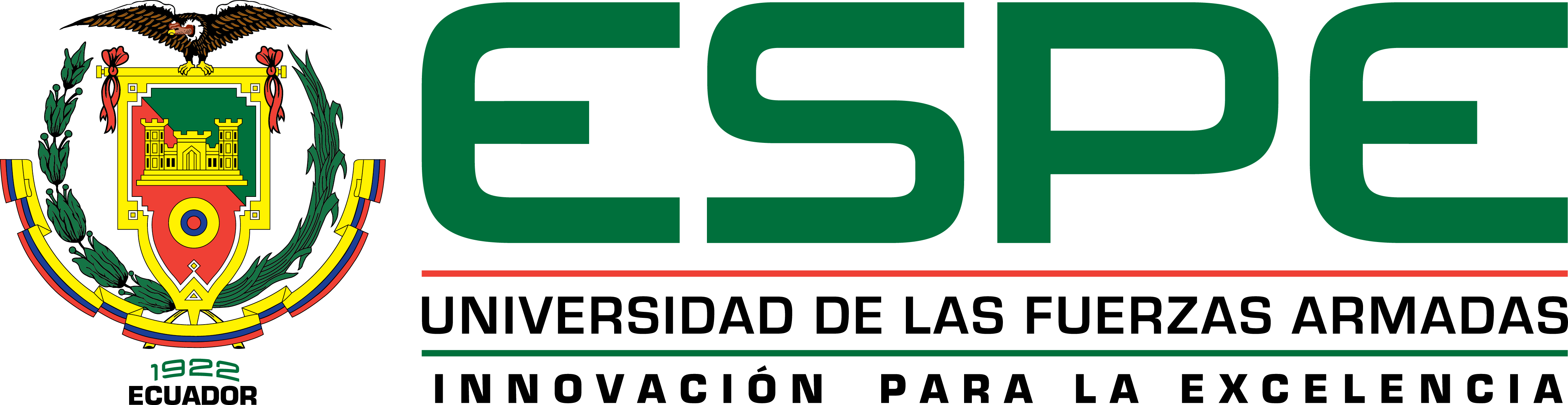 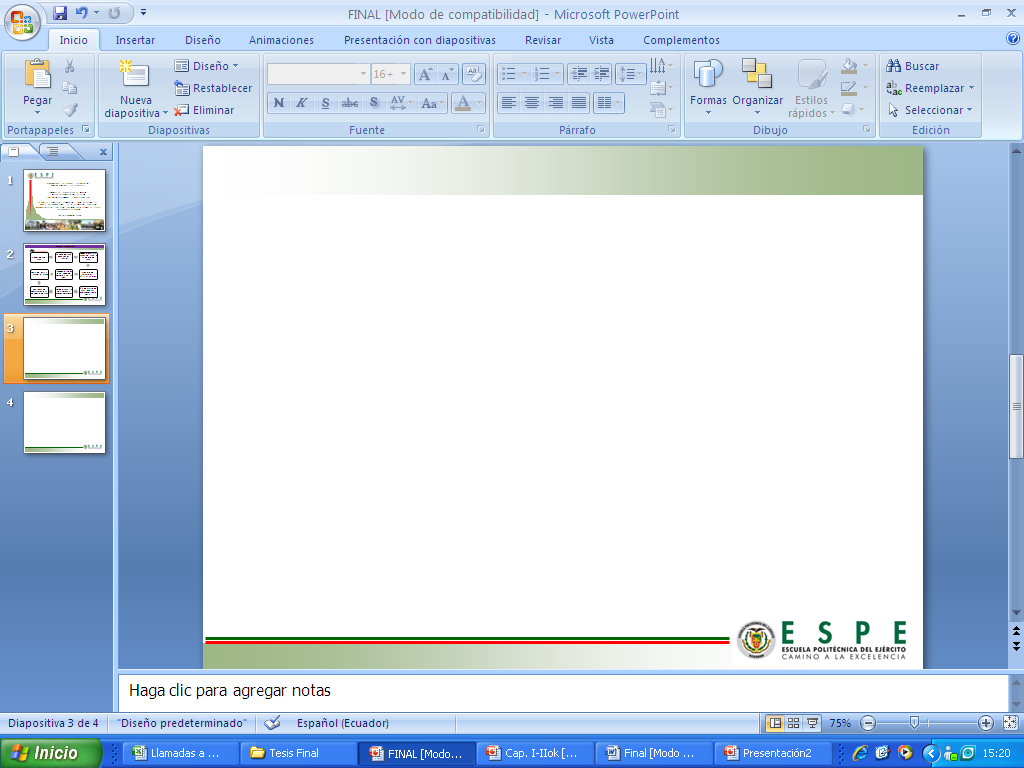 CAUDALES MÁXIMOS A PARTIR DE DATOS DE AFORO
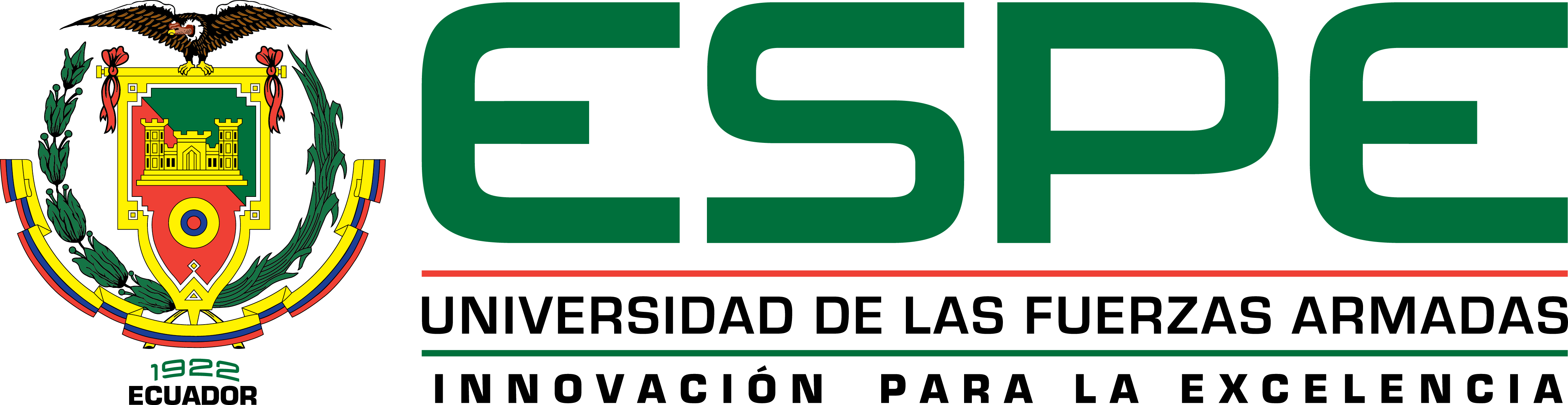 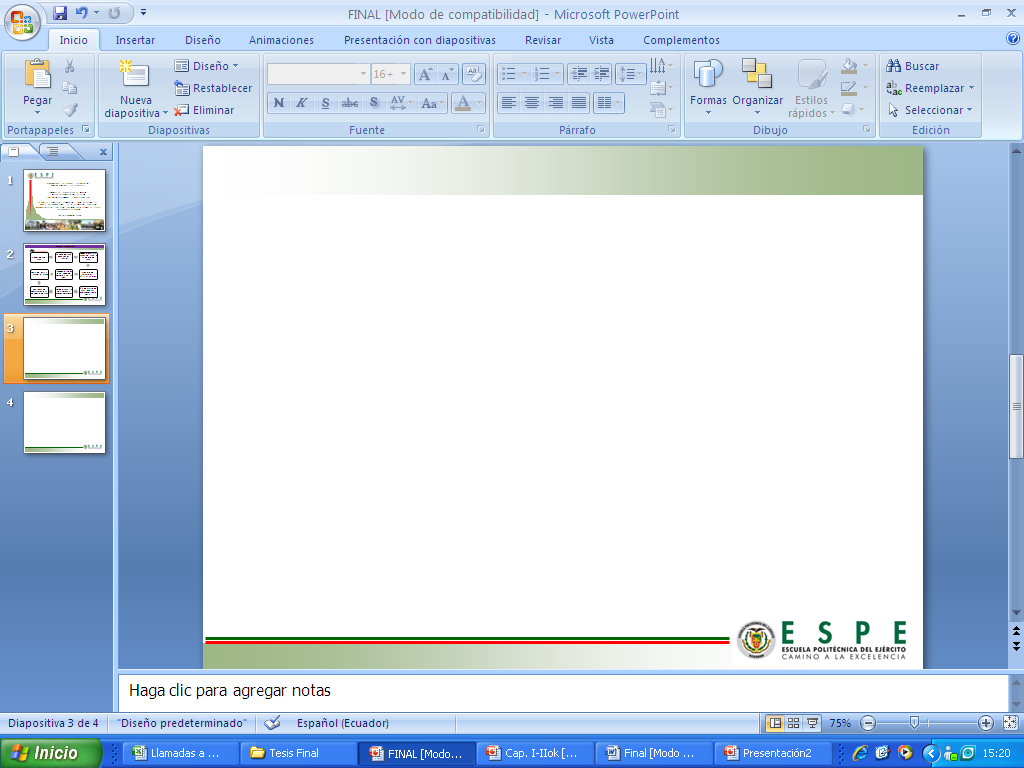 CAUDALES EN CUENCAS CON POCA INFORMACIÓN (SANDOVAL Y AGUILERA, 2014)
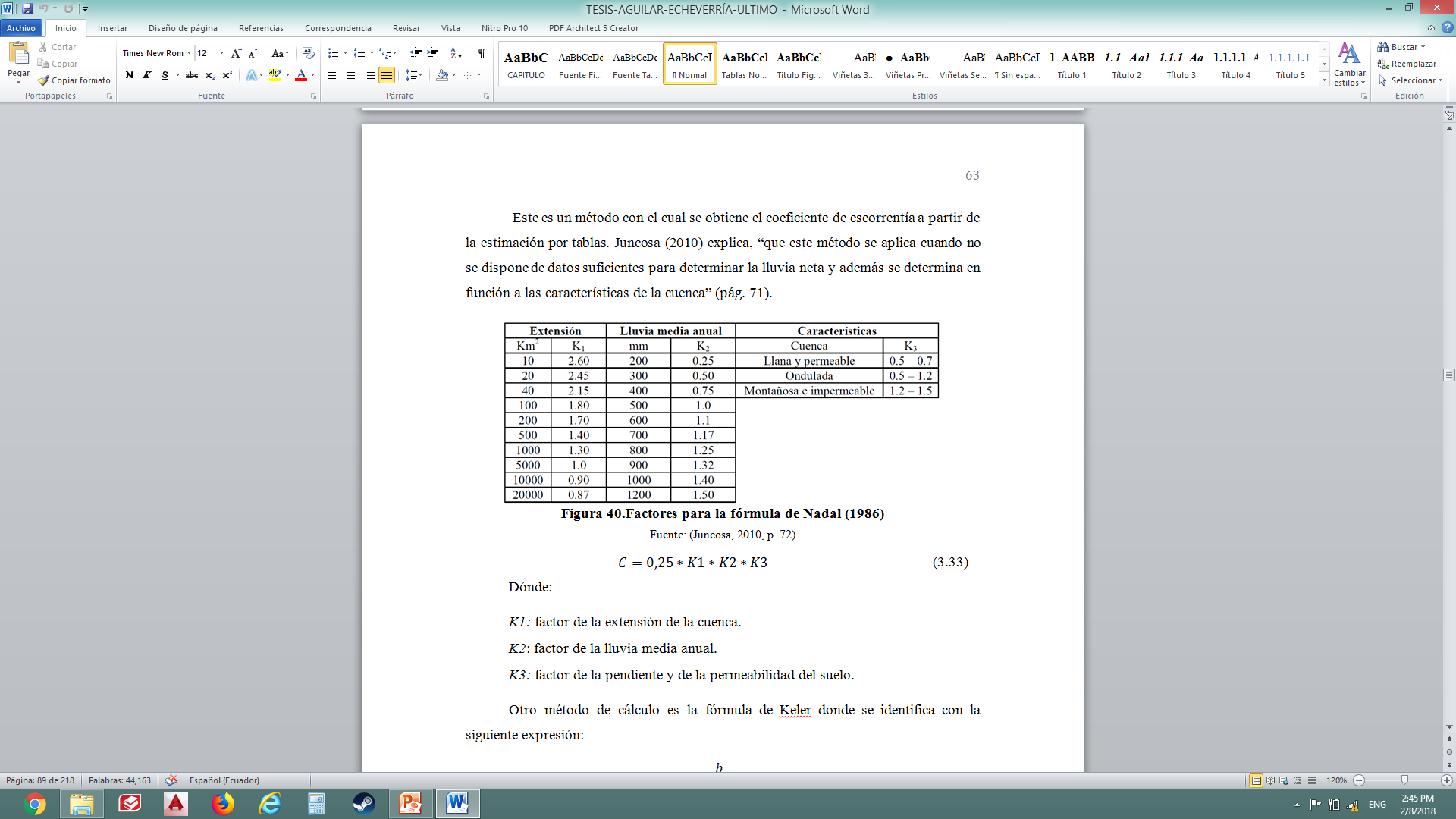 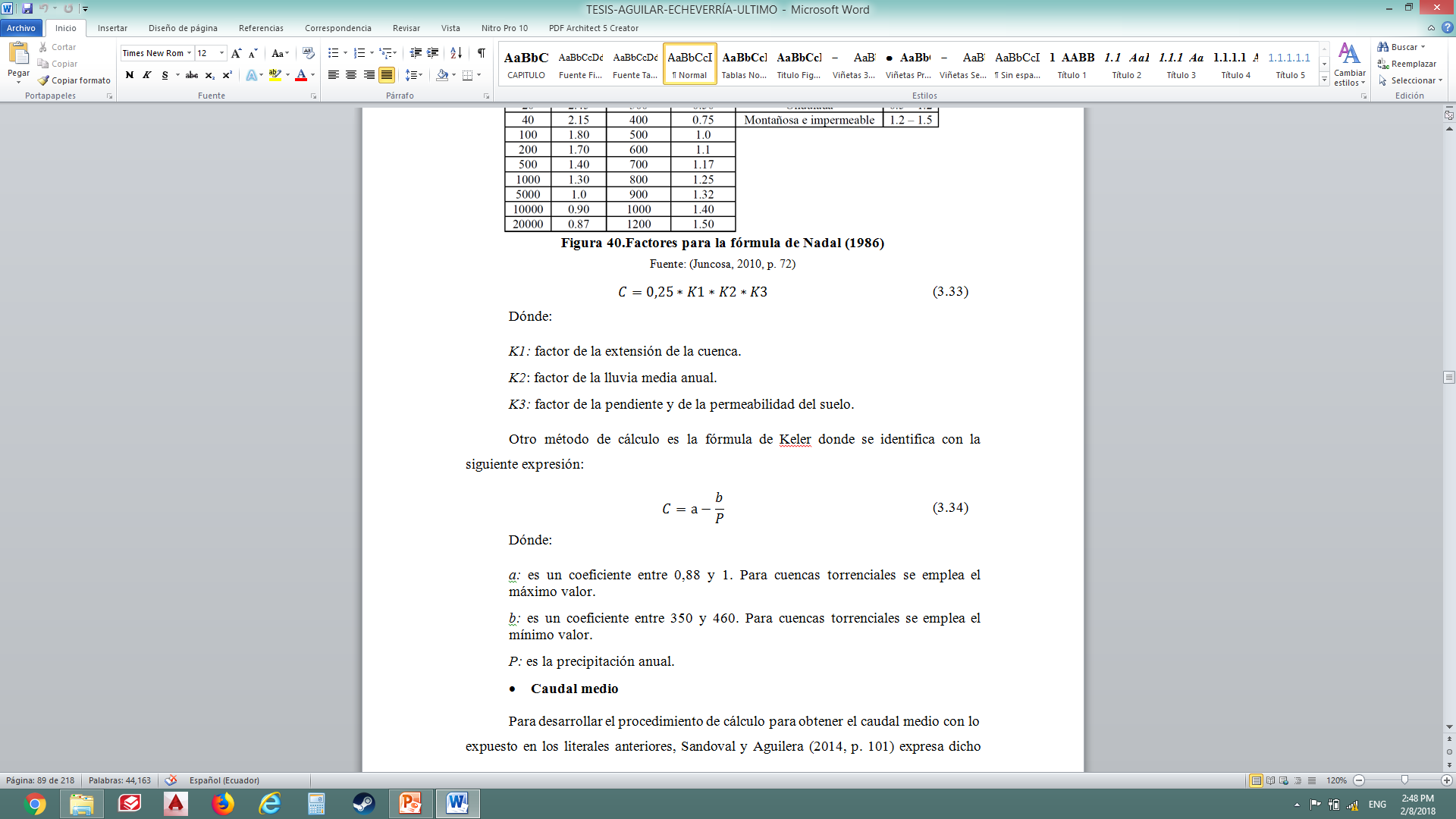 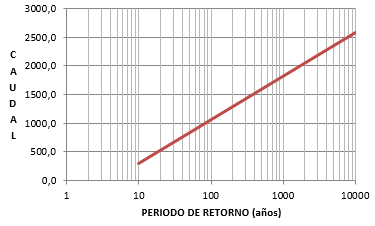 (Sandoval y Aguilera, 2014)
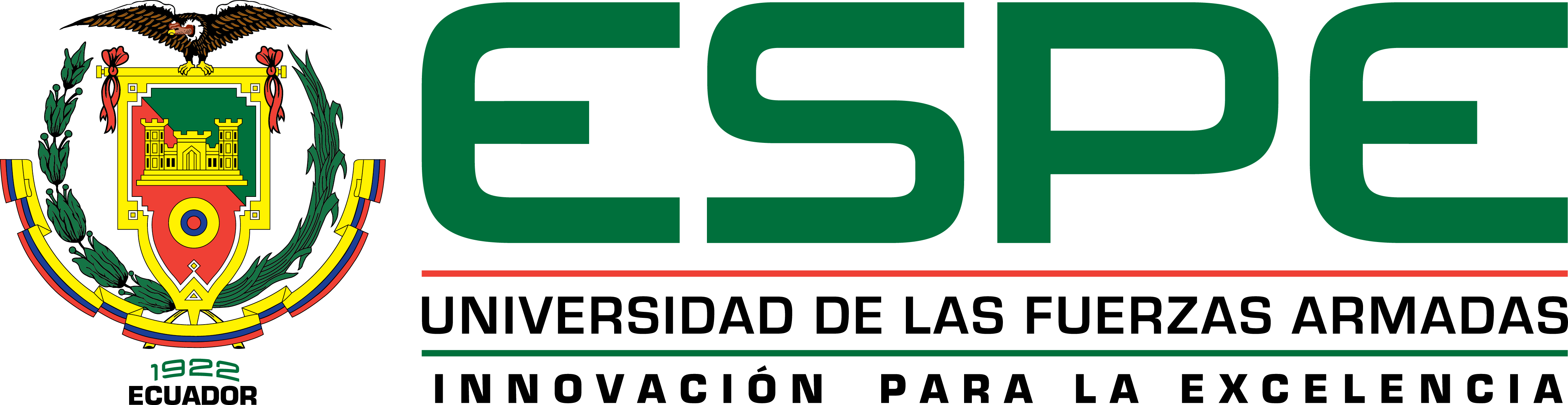 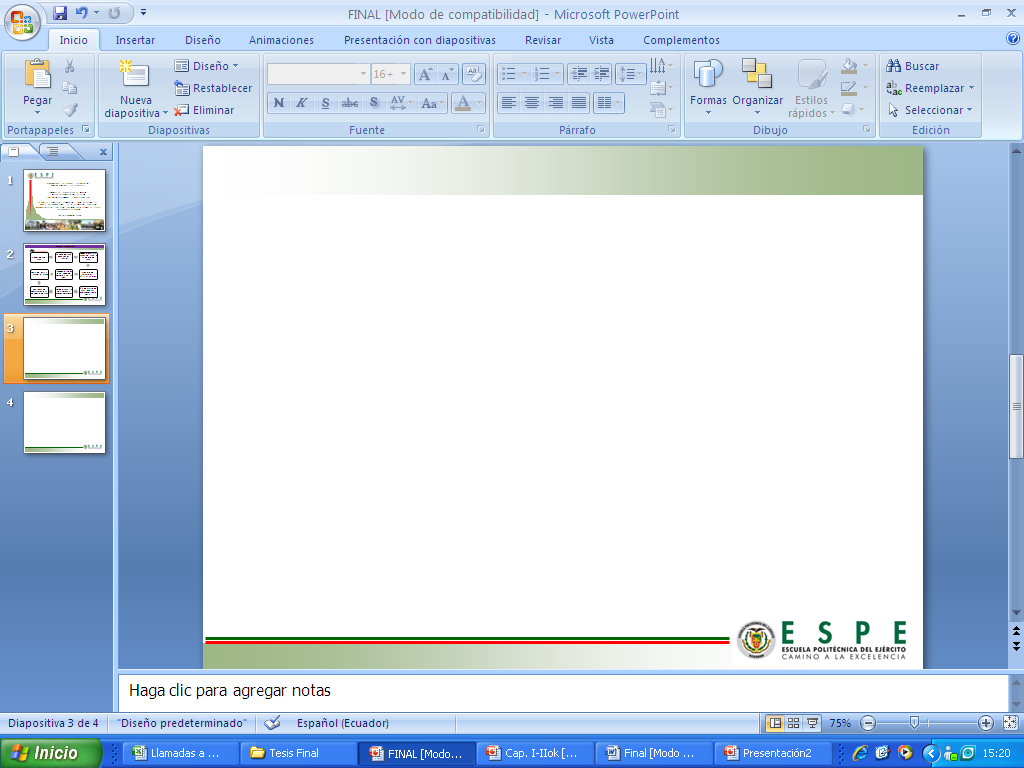 CAUDALES MÁXIMOS MEDIANTE HEC-HMS
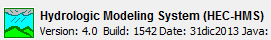 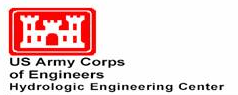 NUMERO DE CURVA DEL SCS
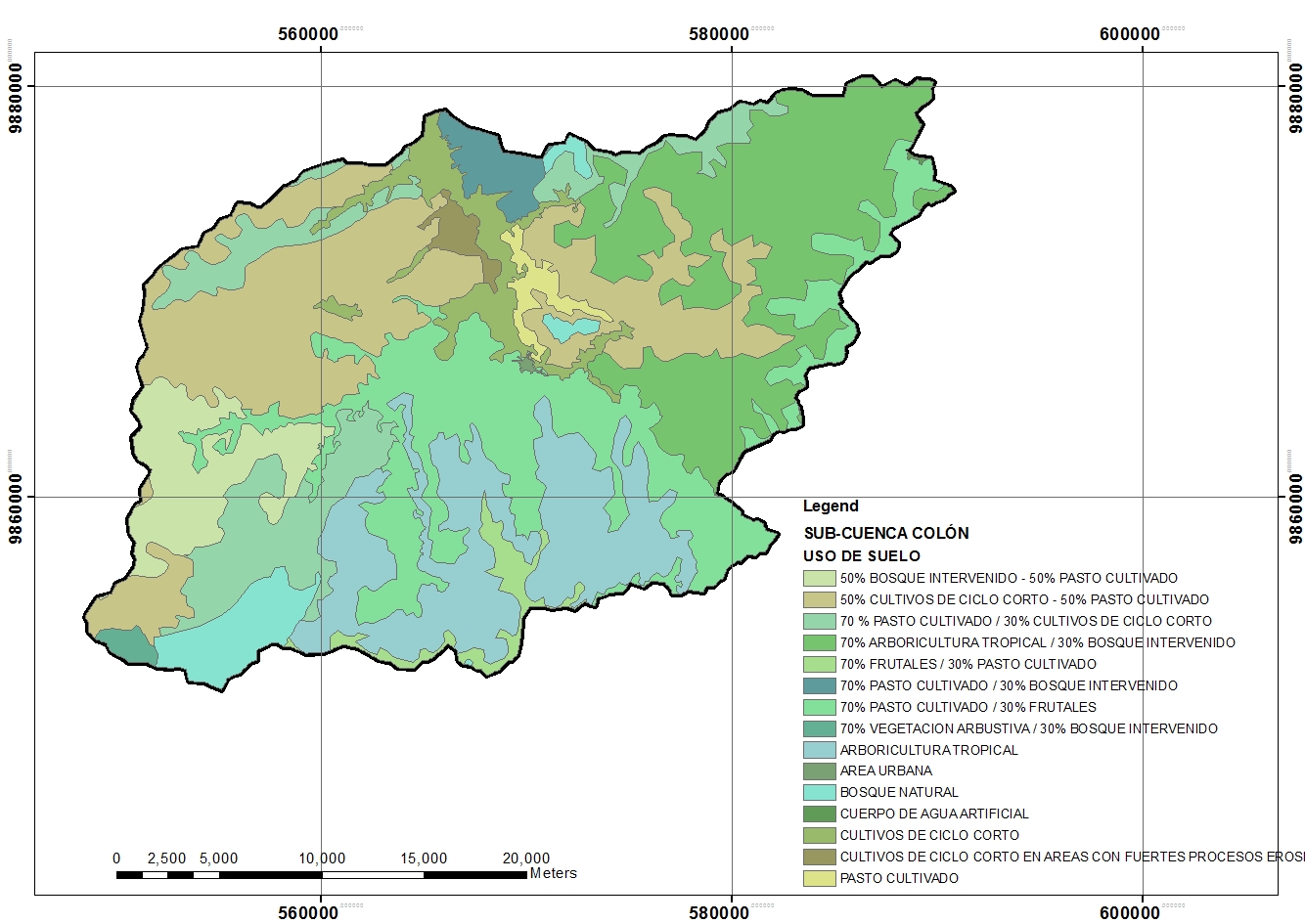 Fuente: (Chow, Maidment, & Mays, 1994, pág. 154)
TIEMPO DE CONCENTRACIÓN
Donde:
CN: número de curva SCS
So: pendiente promedio de la cuenca, en %
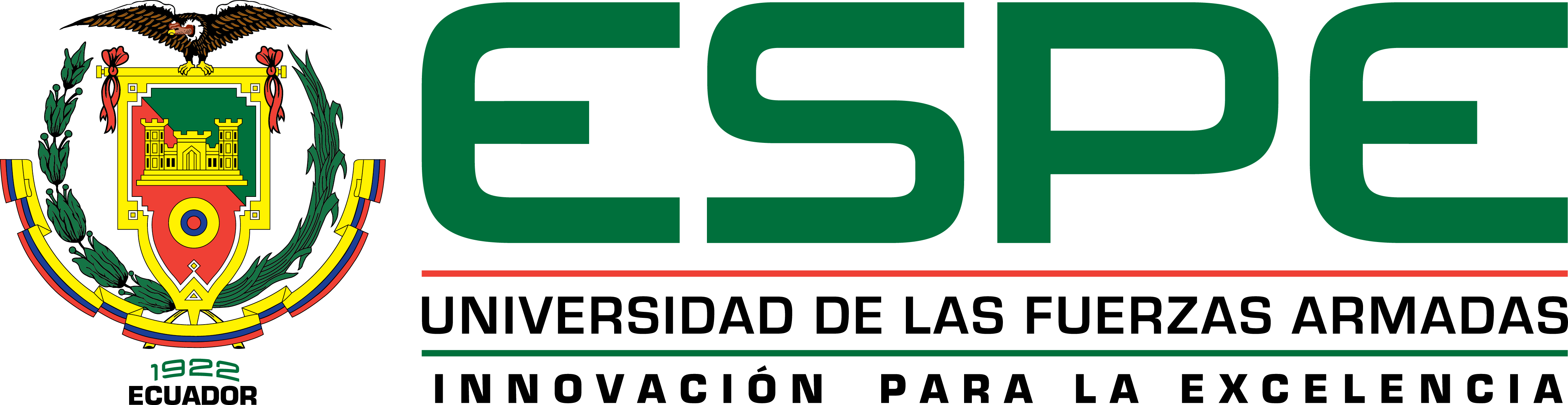 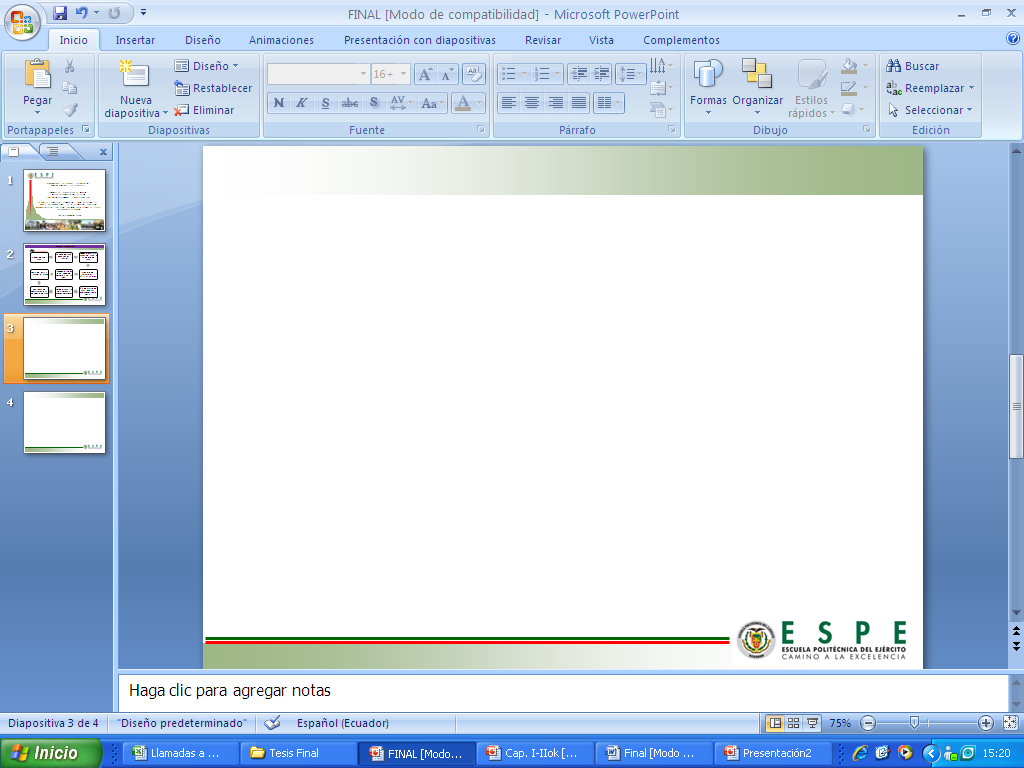 CAUDALES MÁXIMOS MEDIANTE HEC-HMS
MODELO DE LLUVIAS
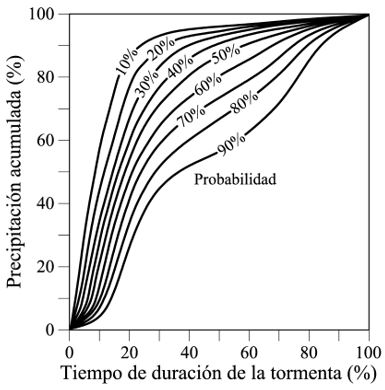 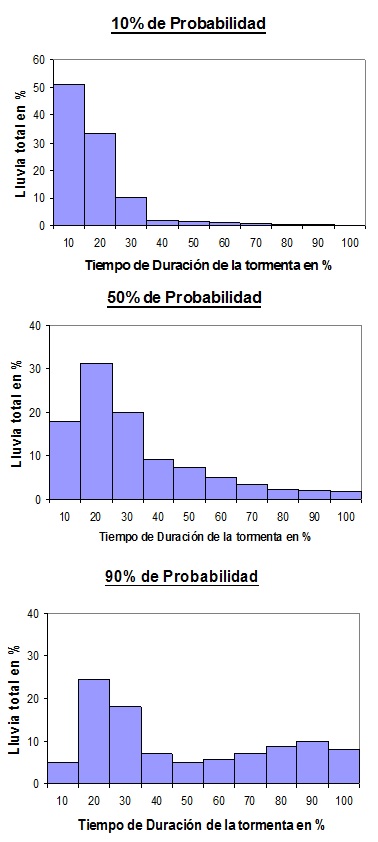 Fuente: (Chow et al, 1992, pág. 472)
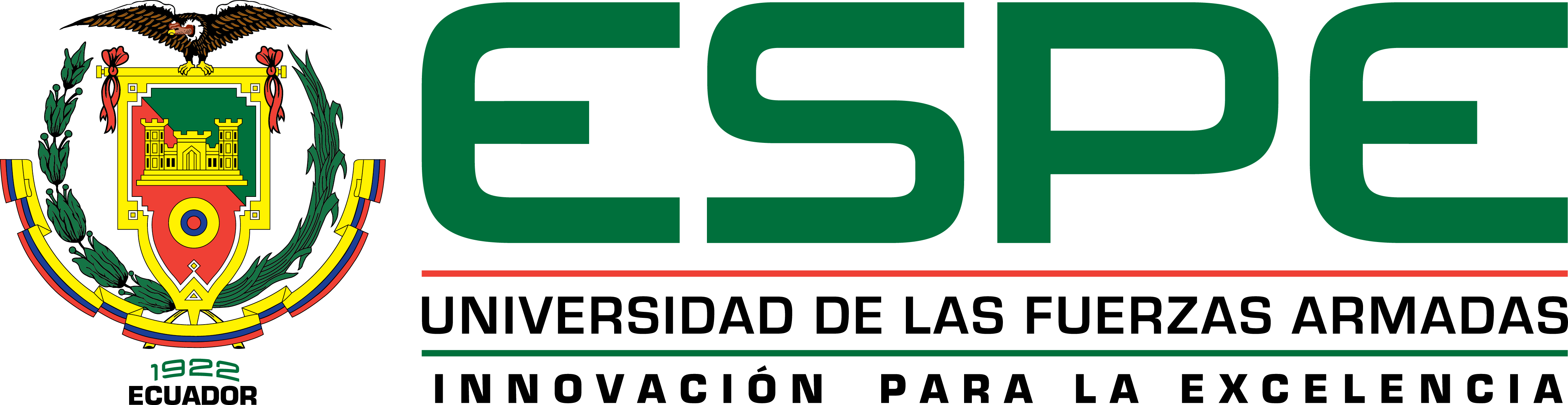 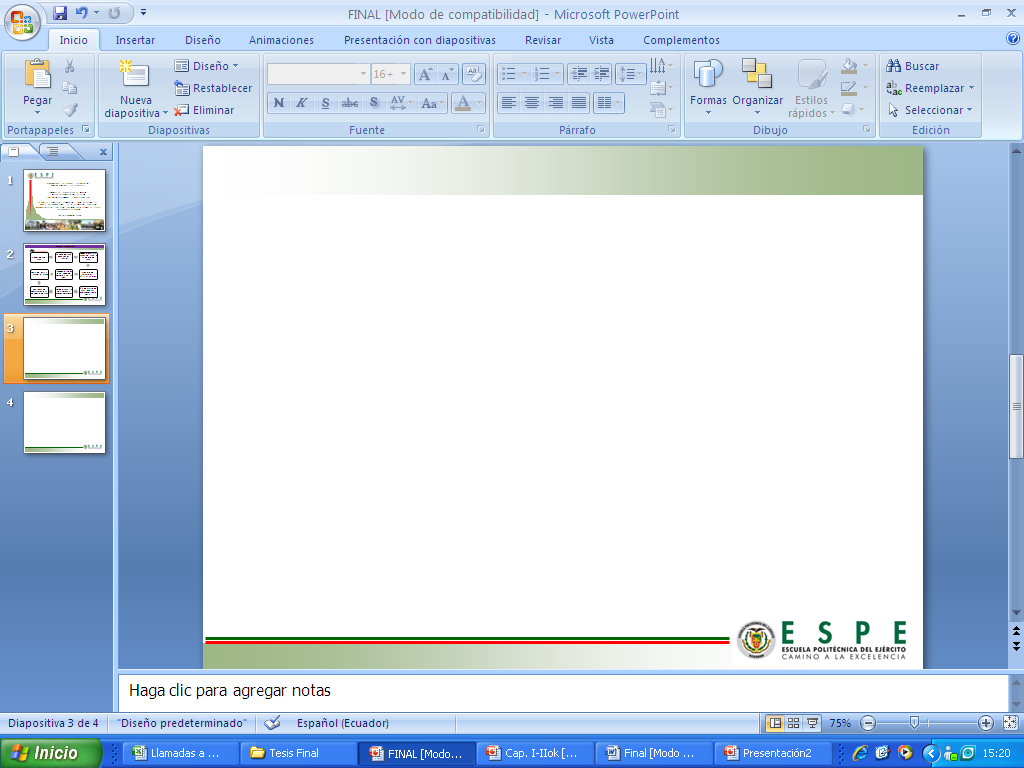 CAUDAL MÁXIMO DE DISEÑO
PRESA POZA HONDA
El dique tiene 1,2 km de largo y 40 m de alto
Cola del embalse de 12,5 km de longitud.
El vertedero tiene 70 m de longitud
El vertedero regula 875 m³/s
Altura: 40 m (Altura total del dique)
Precipitación máxima: 1921 mm
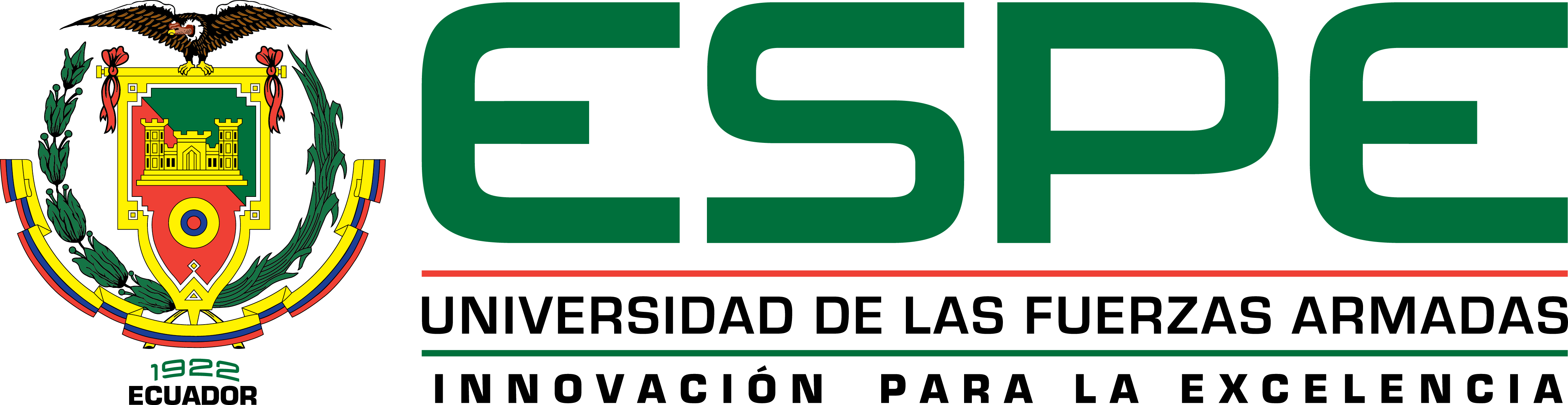 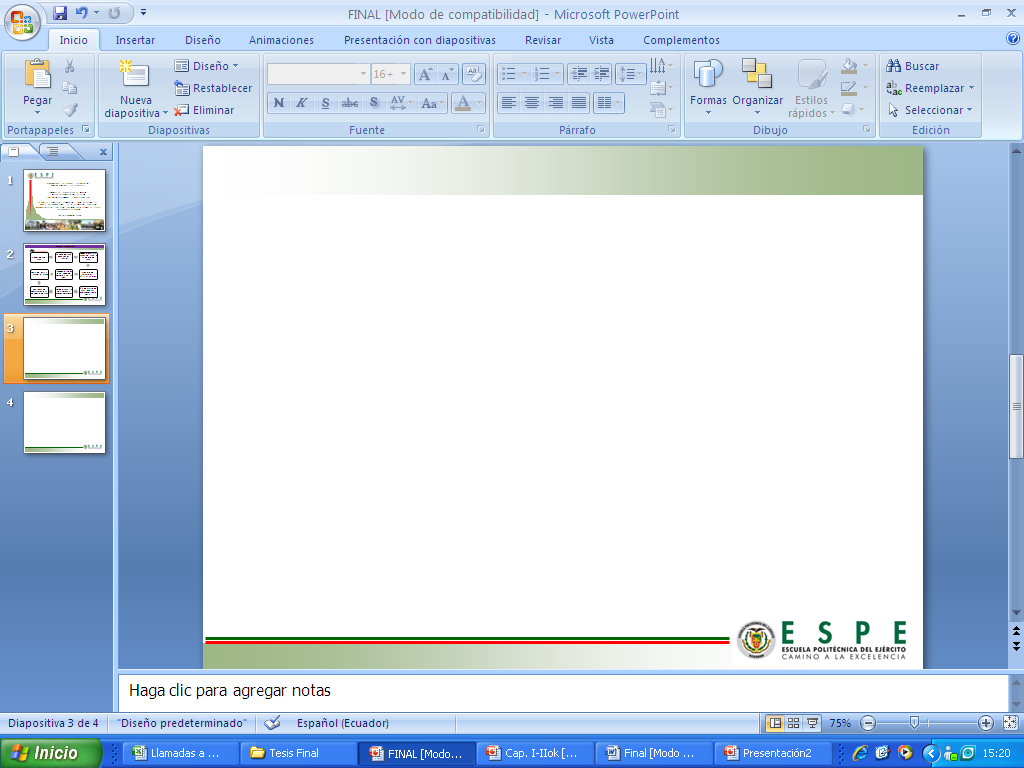 INUNDACION 8 DE ABRIL DEL 2017
Inundaciones
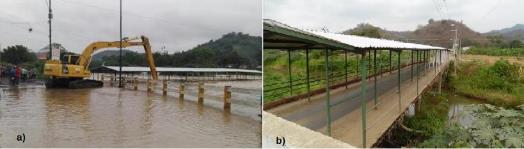 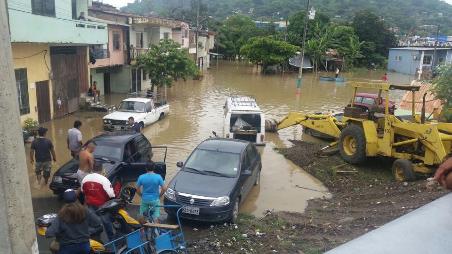 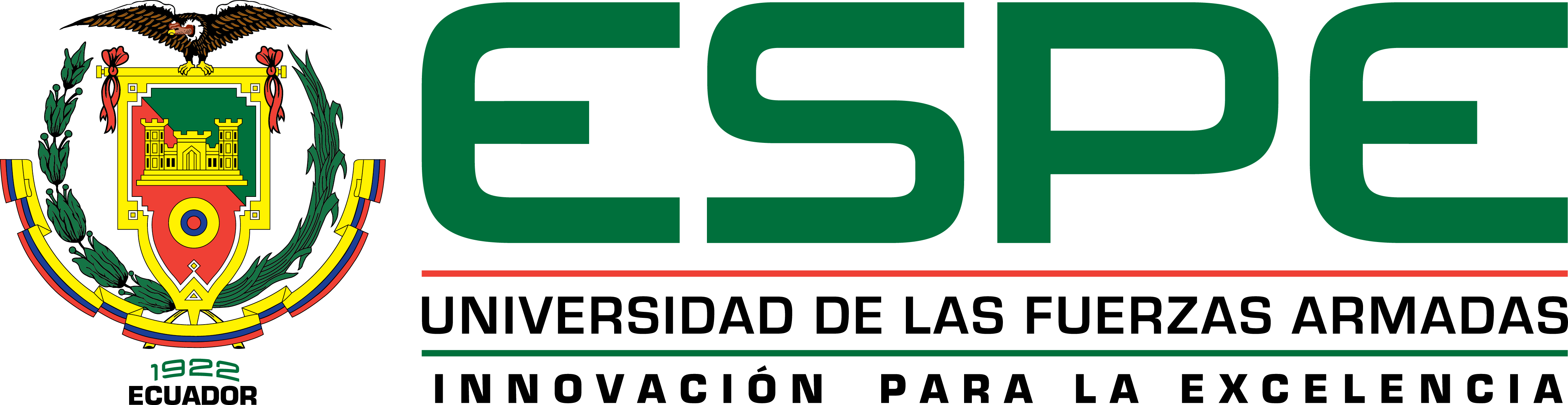 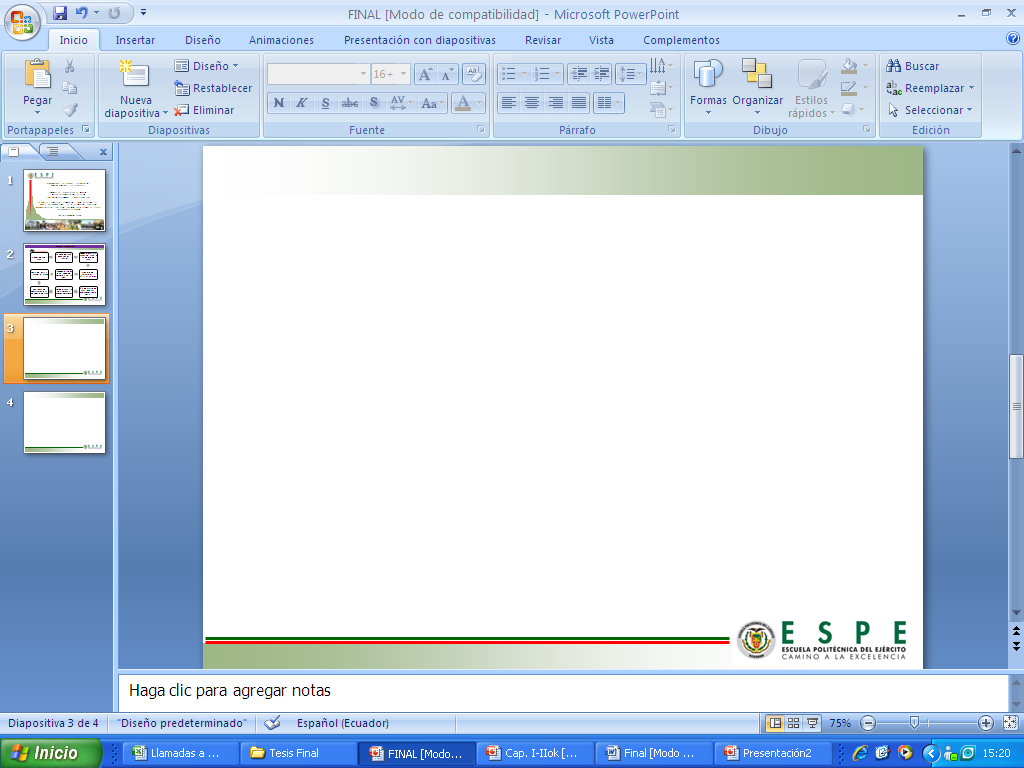 MODELACIÓN MATEMÁTICA
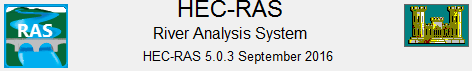 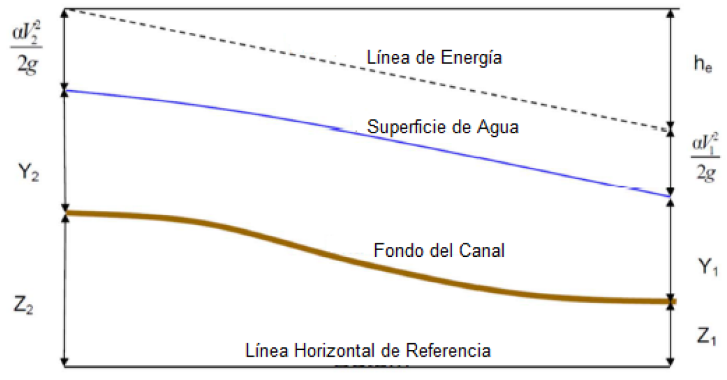 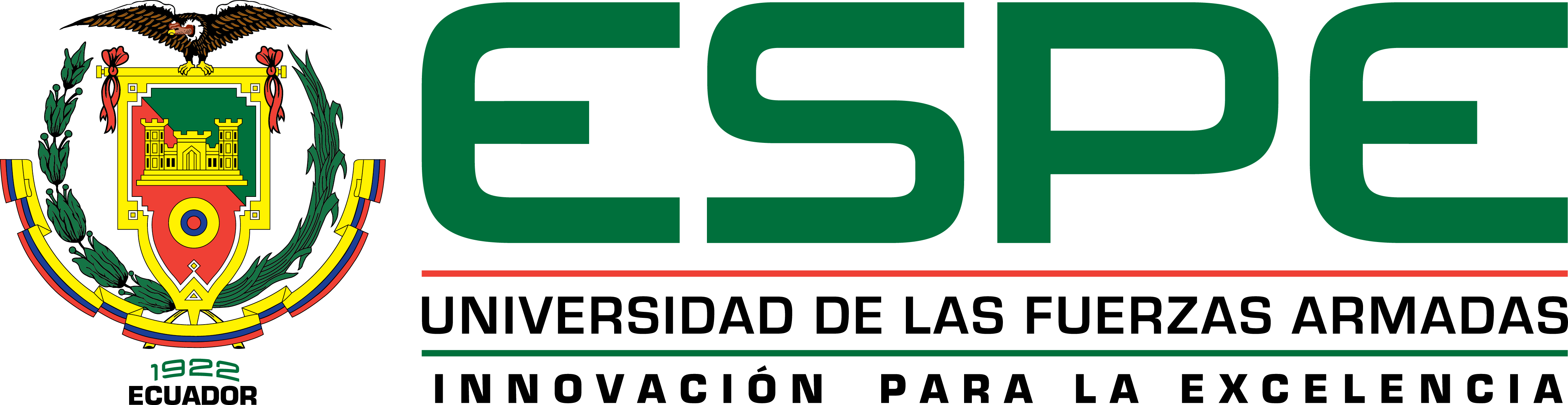 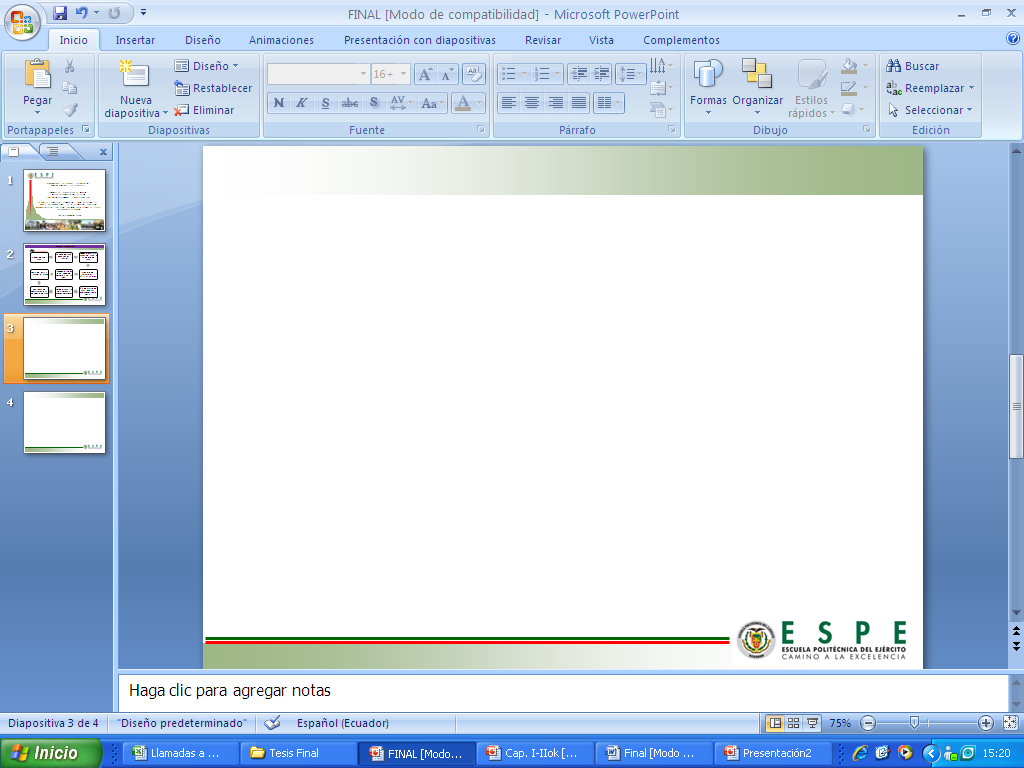 MODELACIÓN MATEMÁTICA
Parámetros Hidráulicos de diseños:
Extensión Hec-GeoRAS
Se crea el eje de cauce principal, los bordes del río y las secciones. 
86 secciones a cada 500 m aproximadamente.
Estación 35+280
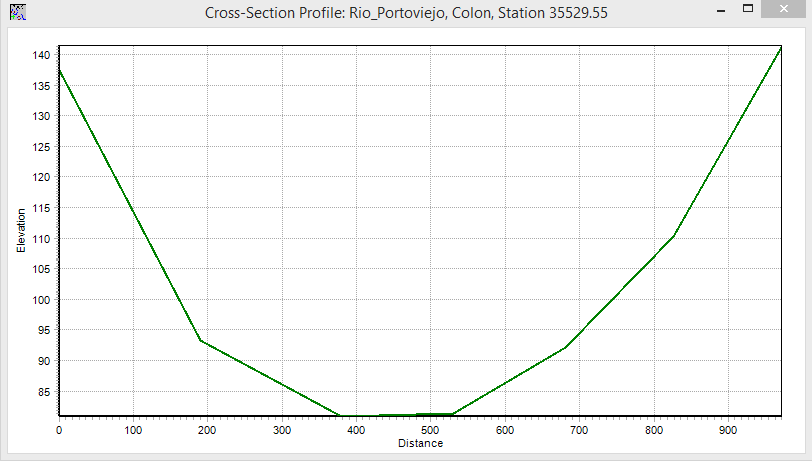 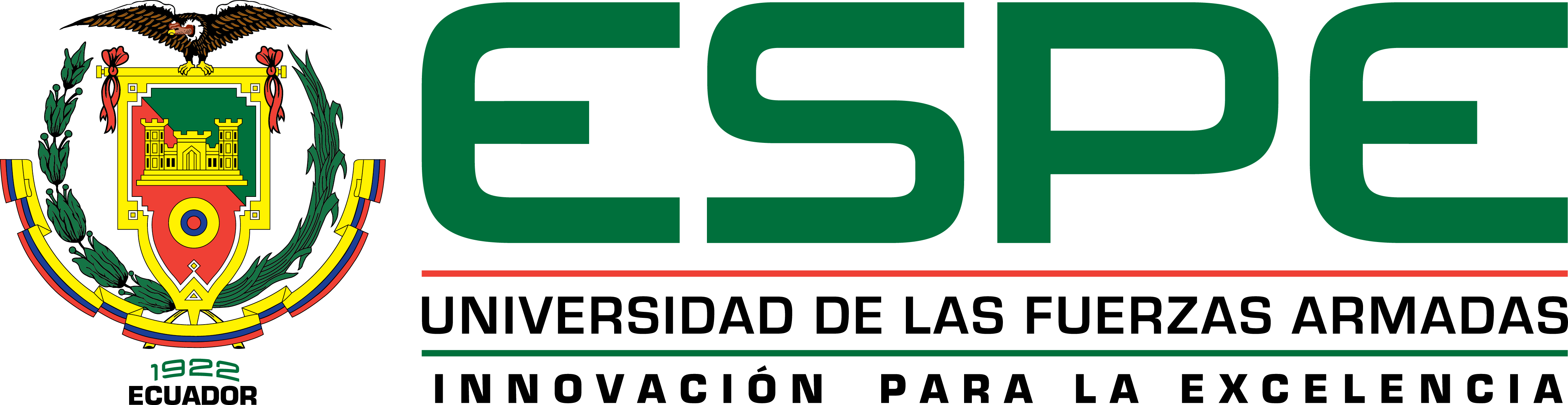 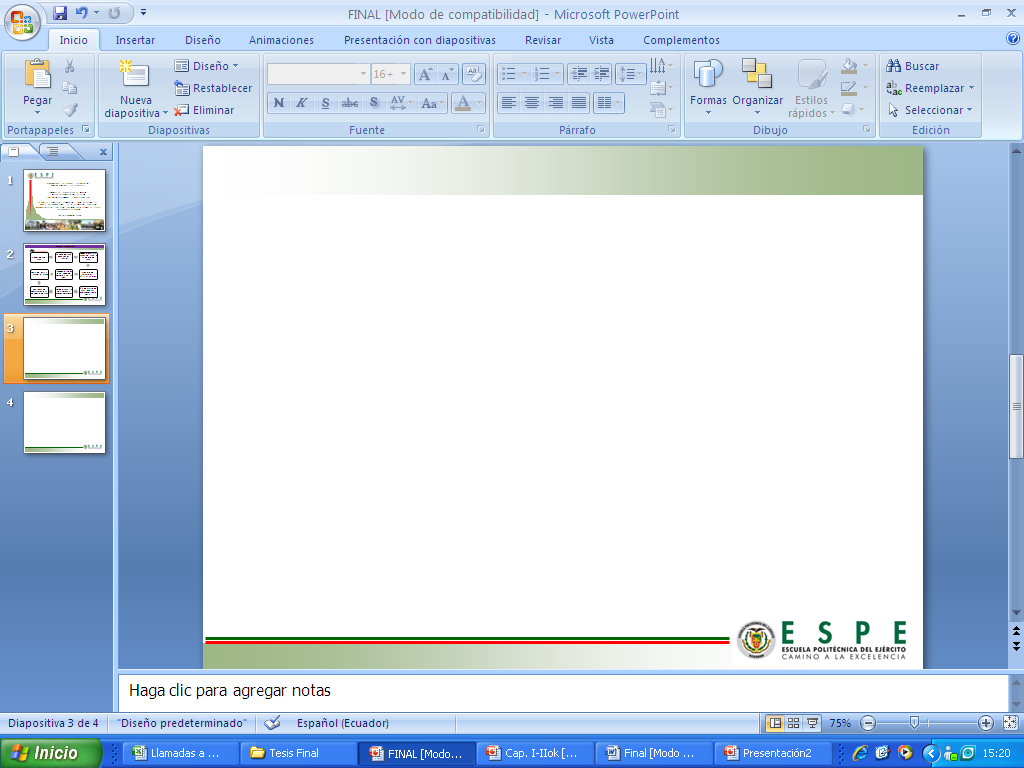 MODELACIÓN MATEMÁTICA
Coeficiente de Manning
El valor del coeficiente “n” es muy variable y depende de ciertos factores como son: la rugosidad de la superficie, irregularidades del cauce, alineamiento del canal, vegetación, depósitos, obstrucciones, etc. (Chow, 1983)
Método de Cowan
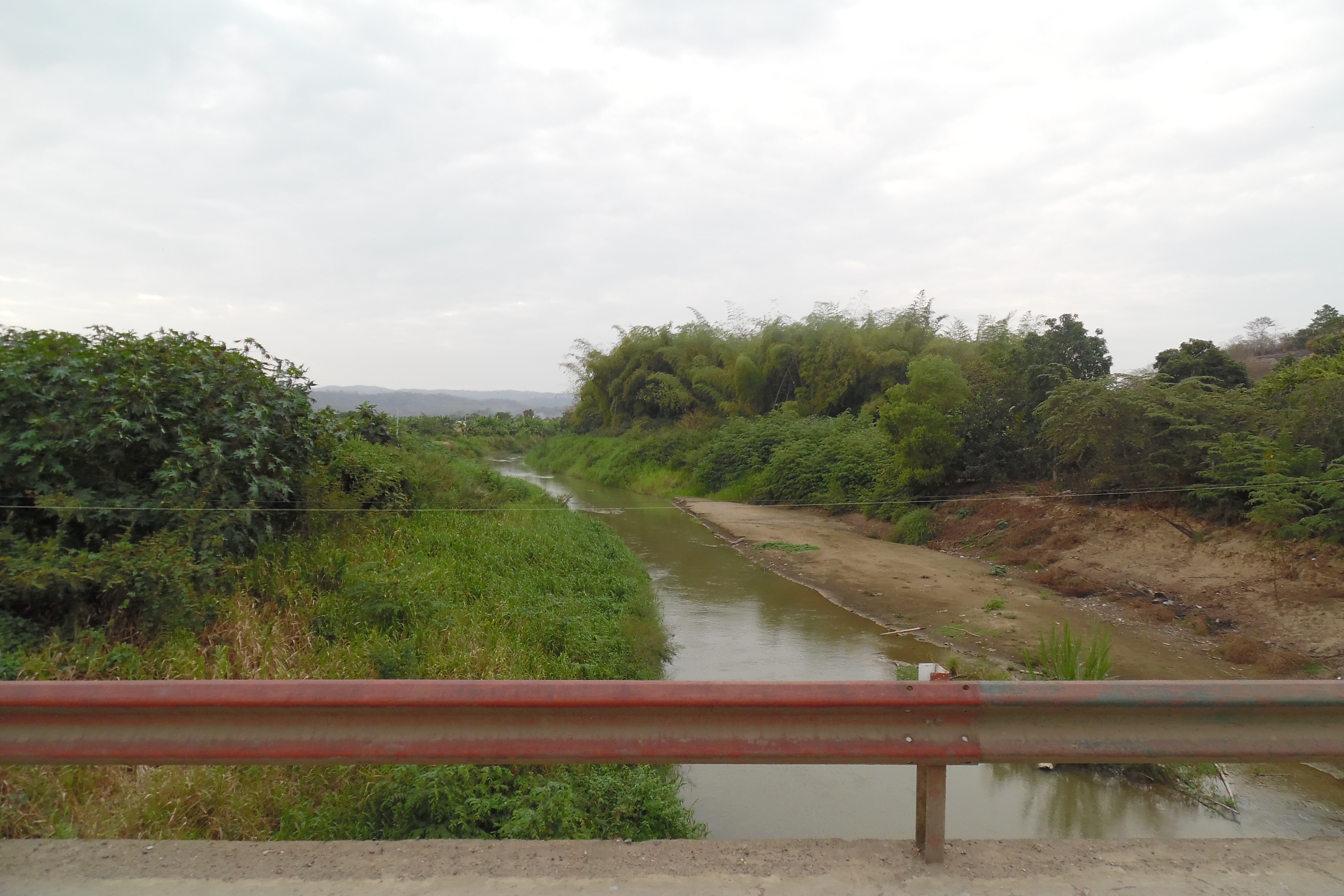 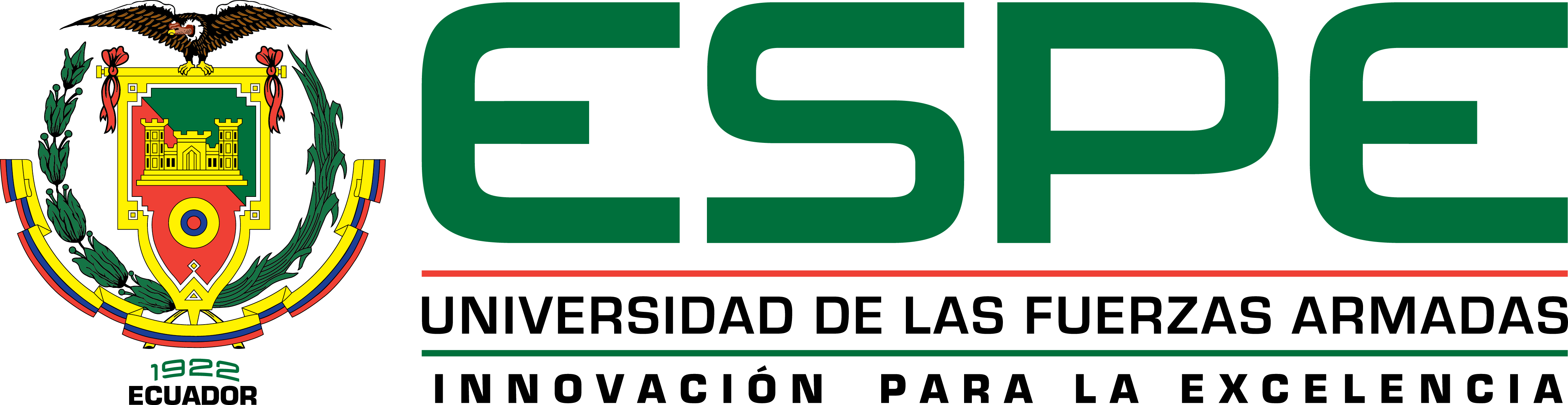 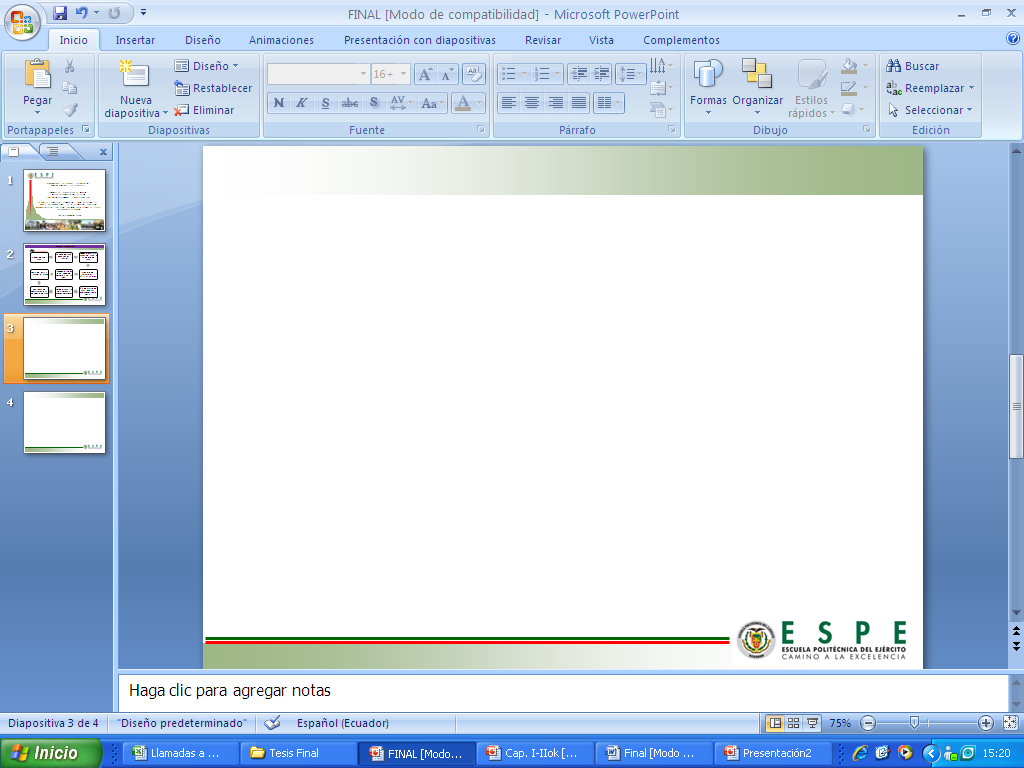 (Proceso en HEC-RAS)
MODELACIÓN MATEMÁTICA
Tipo de flujo(Flujo no Permanente)
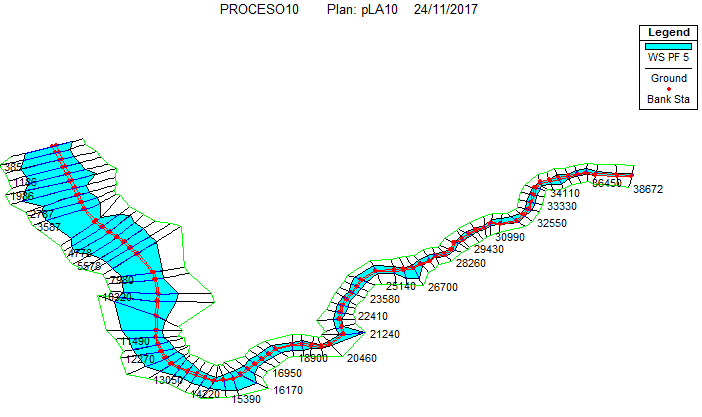 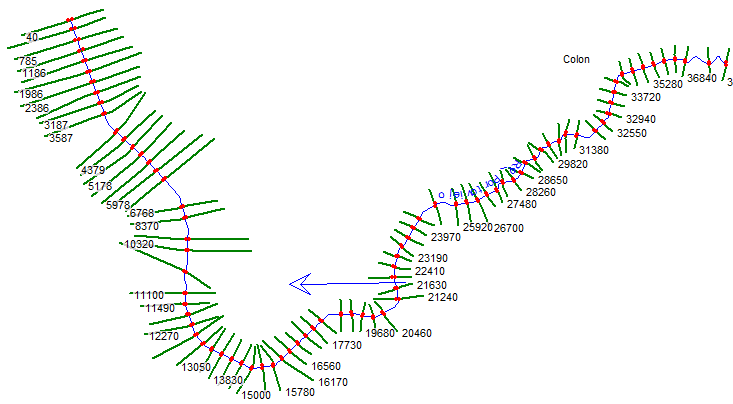 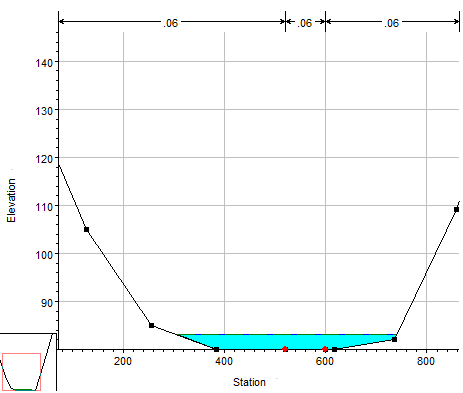 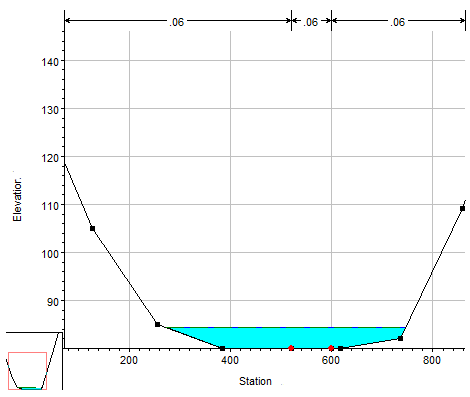 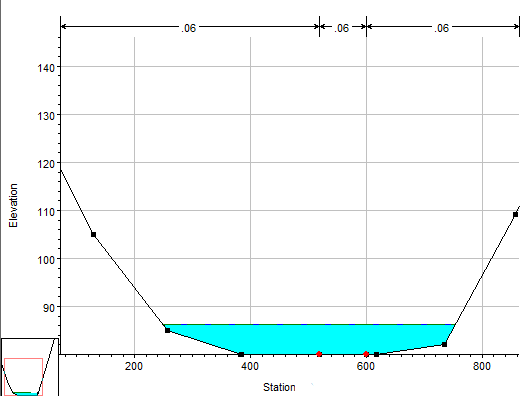 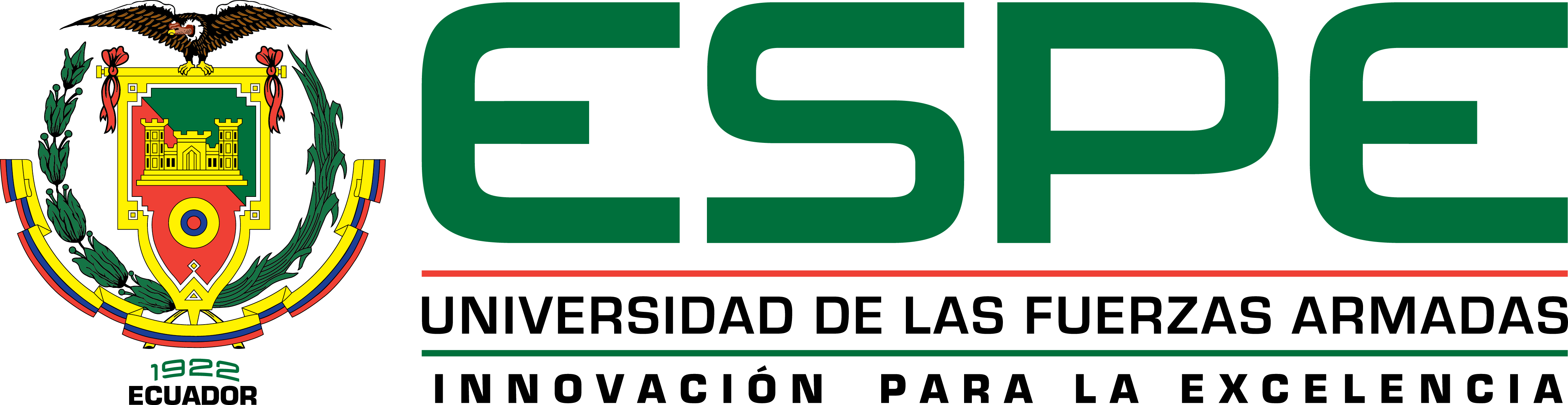 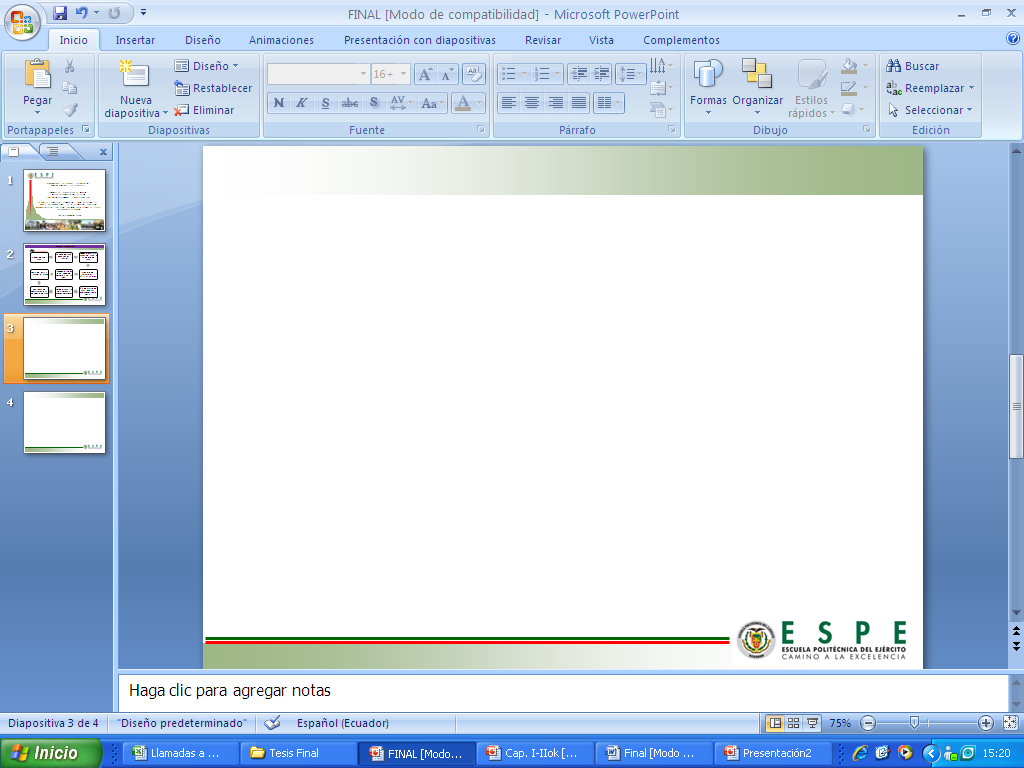 RESULTADOS DE HEC-RAS
El rango de la velocidad del flujo para 10 años tiene una velocidad promedio en el tramo de estudio de 0,31 m/s y para 500 años de 0,72 m/s.
El tramo de análisis es desde la abscisa 0+00 hasta la 7+980, que abarca los sectores Centro Colón, El Cadi, Estancia Vieja y El Pollo
El tramo presenta una pendiente muy suave por lo tanto, el flujo en este sector es de régimen subcrítico, número de Froude menor a 1 (Fr<1)
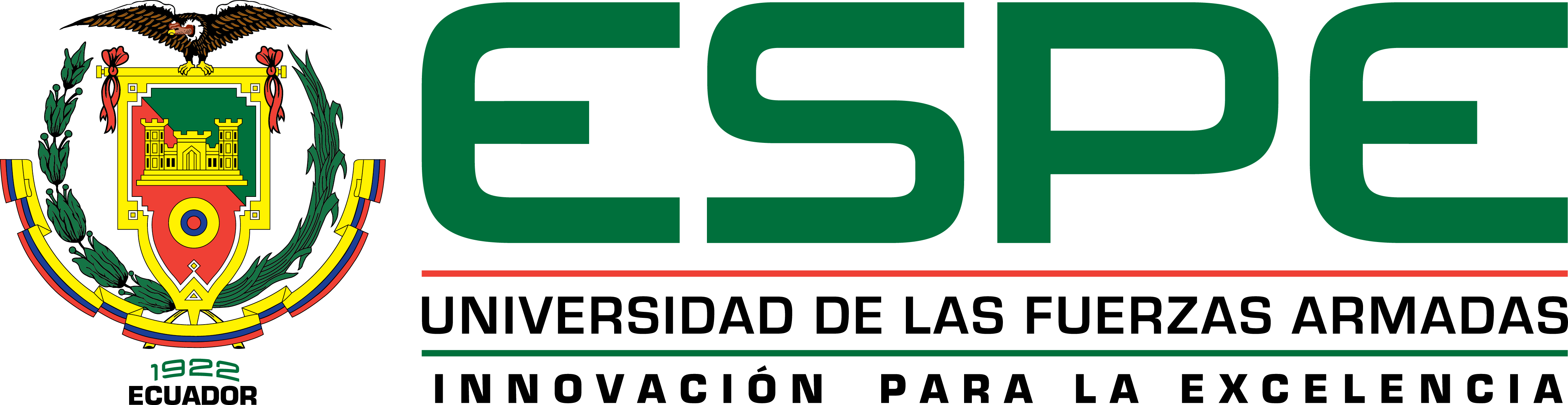 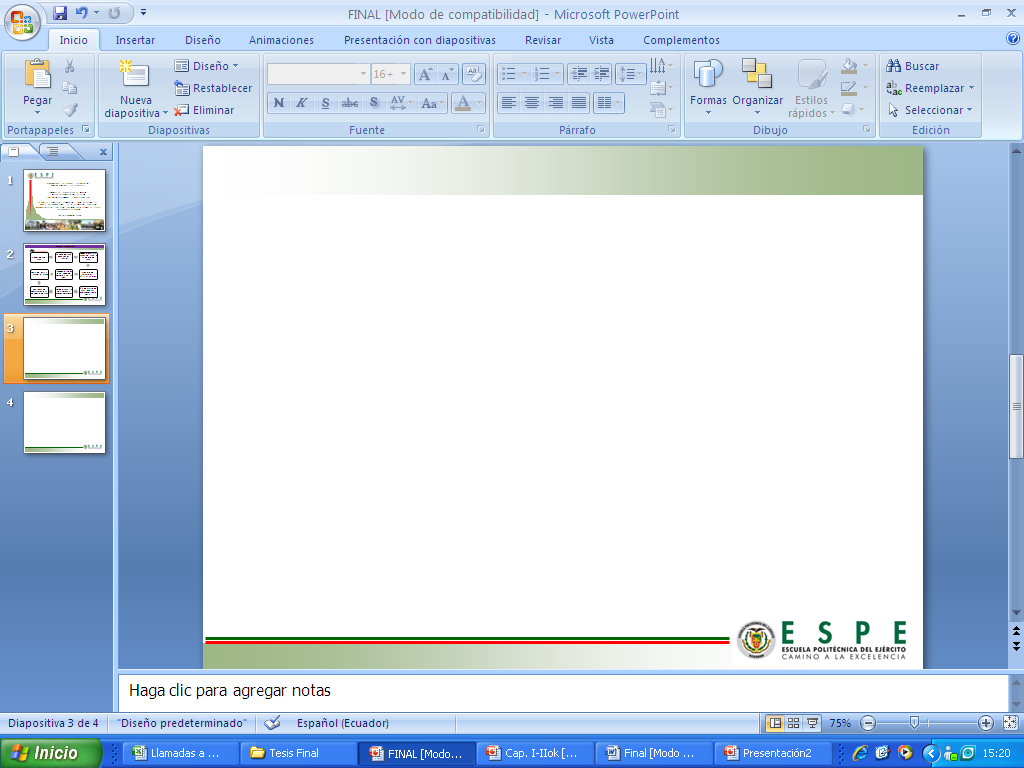 RESULTADOS DE HEC-RAS
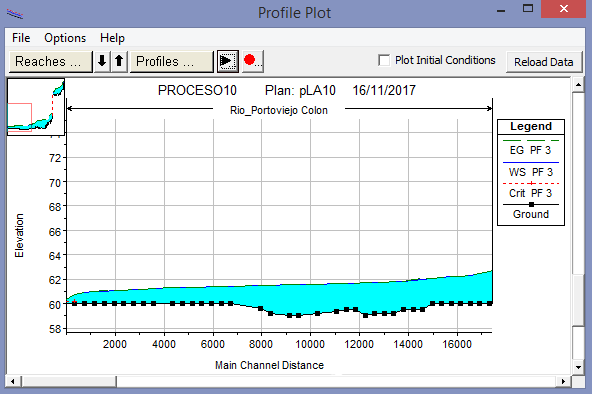 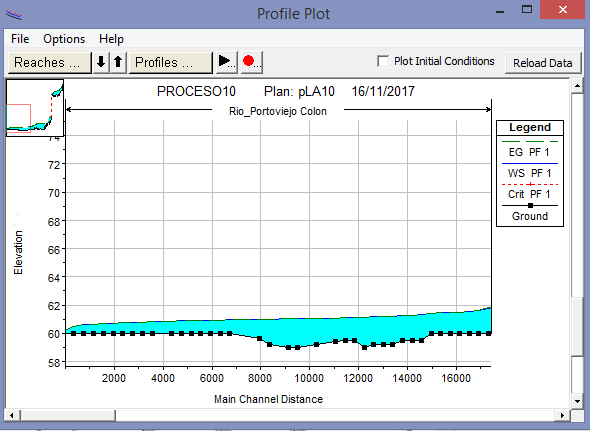 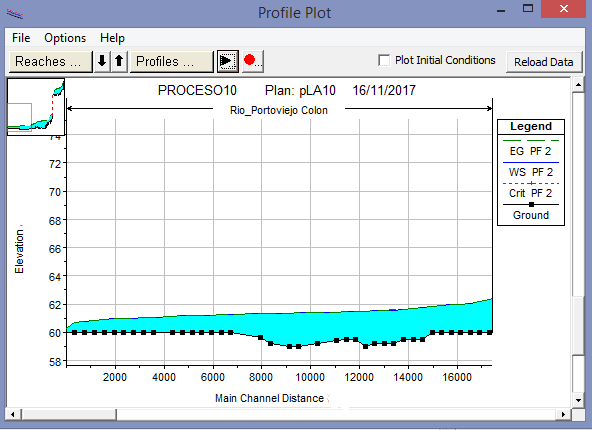 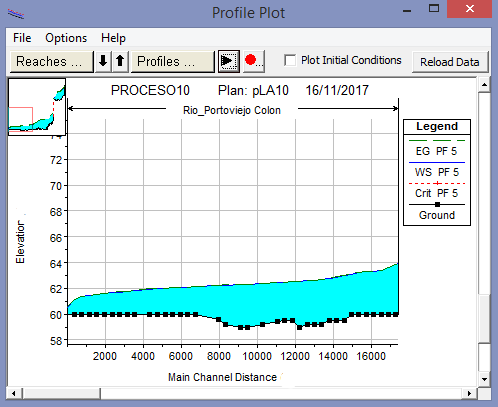 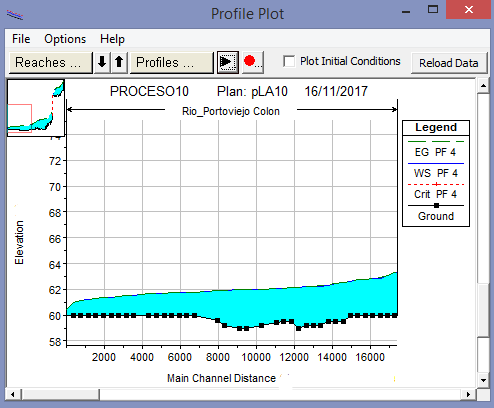 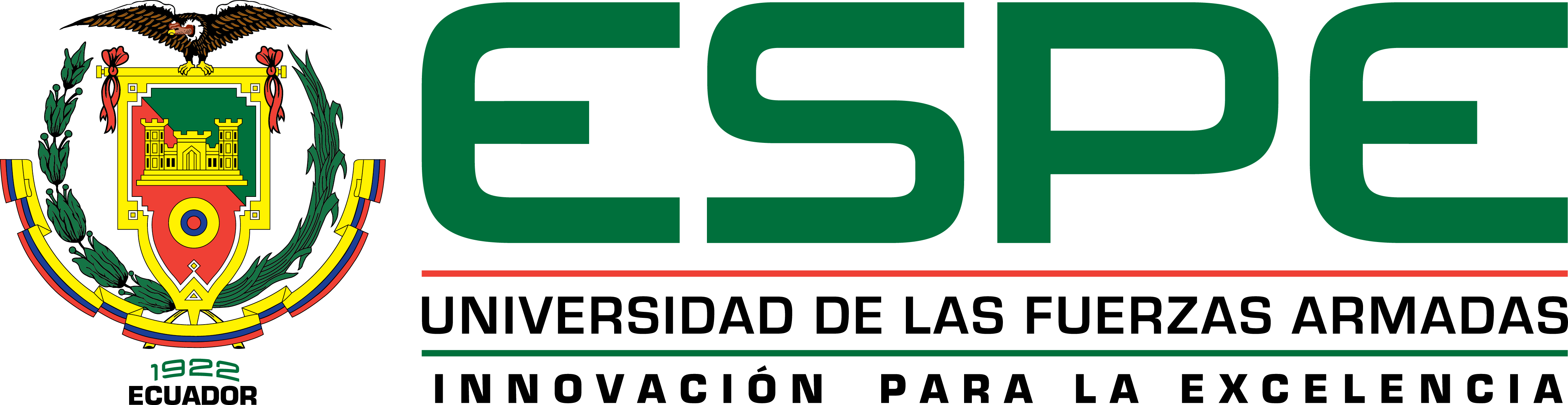 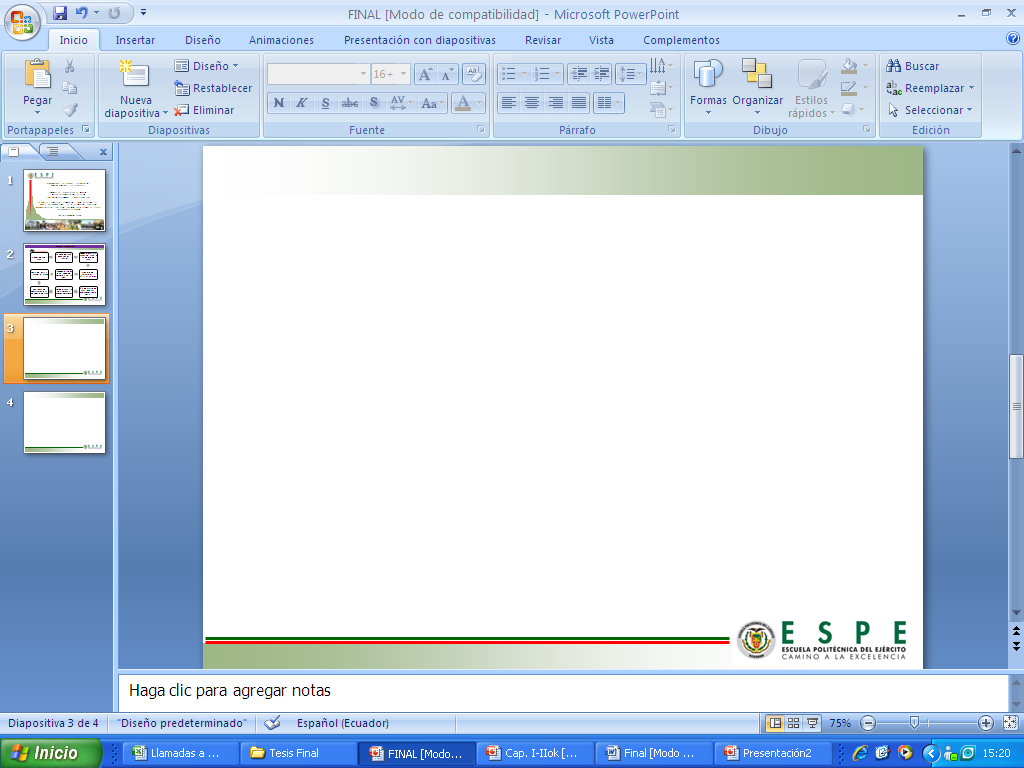 MAPAS DE INUNDACIÓN
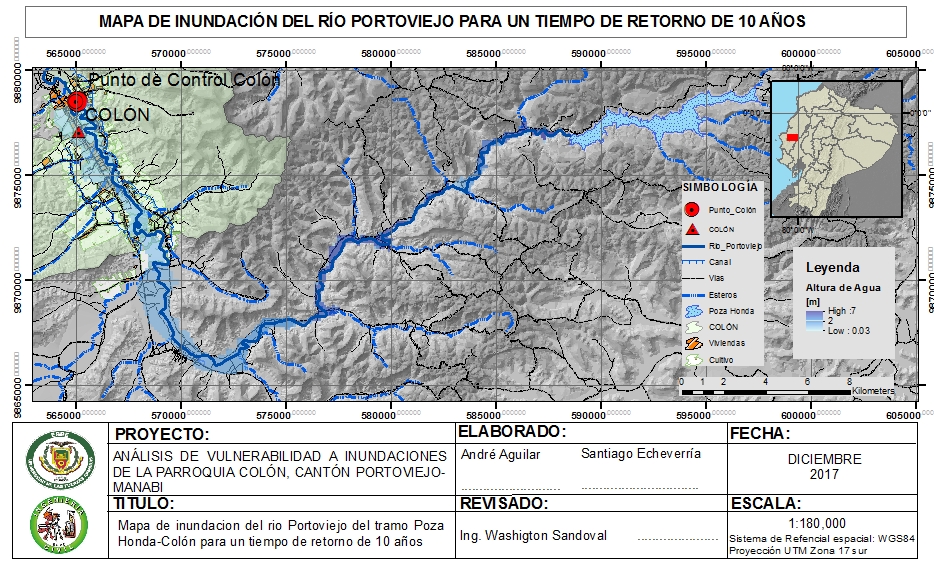 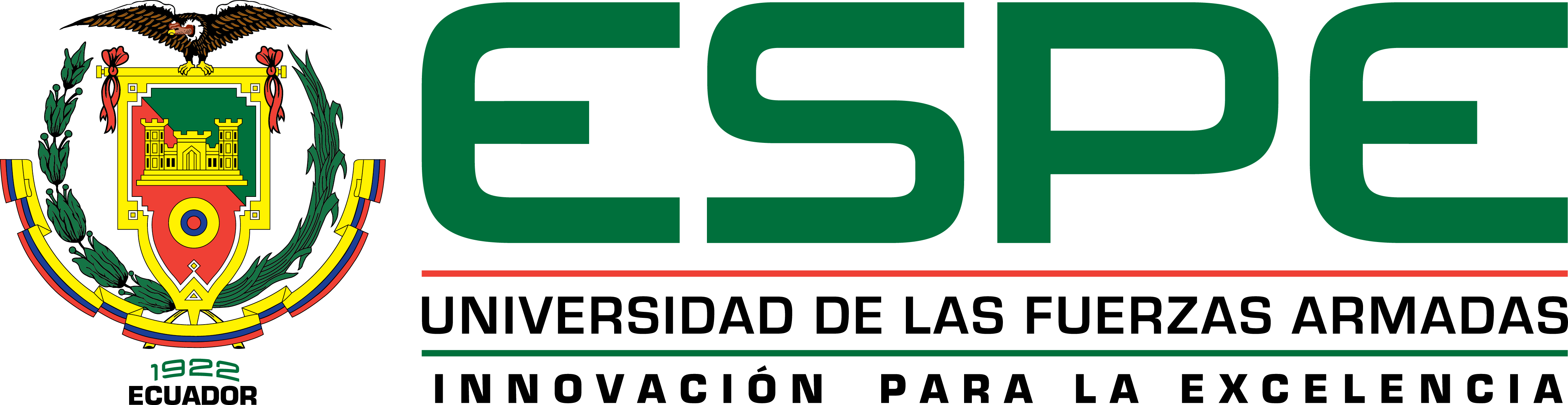 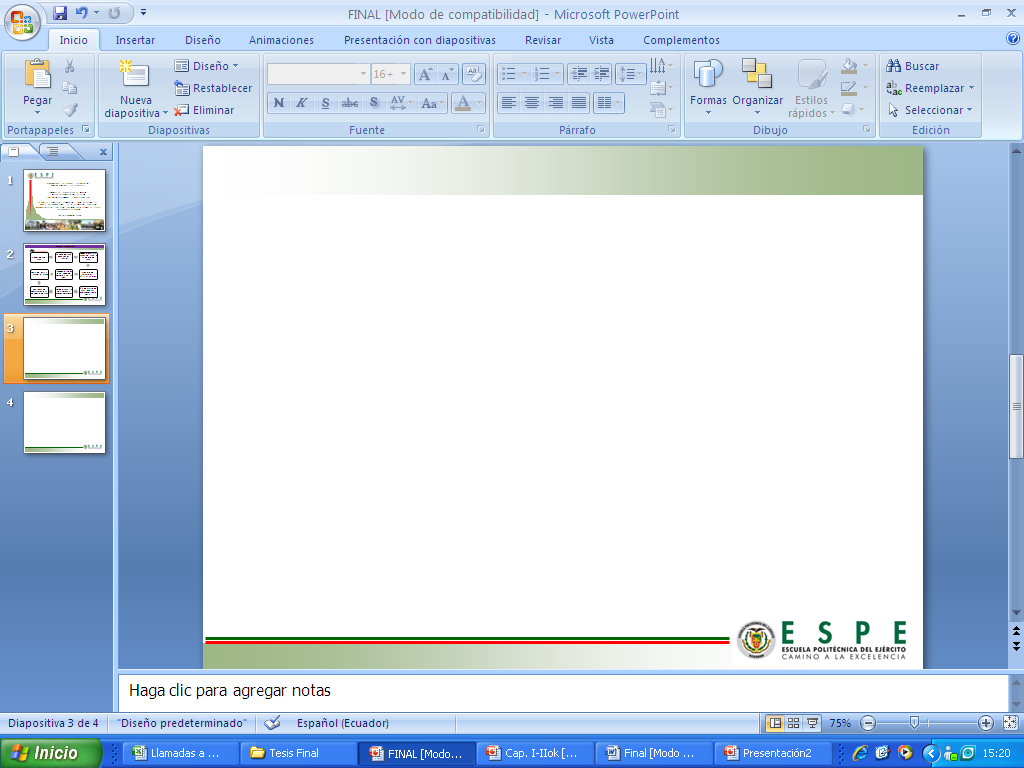 MANCHA DE INUNDACIÓN PARROQUIA COLÓN
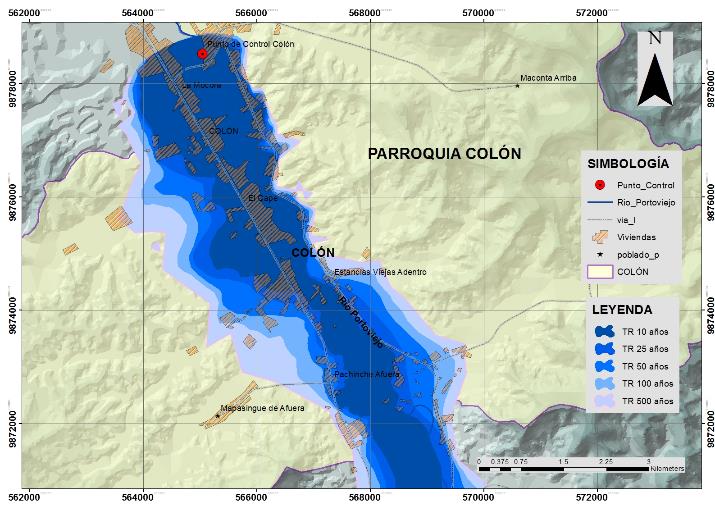 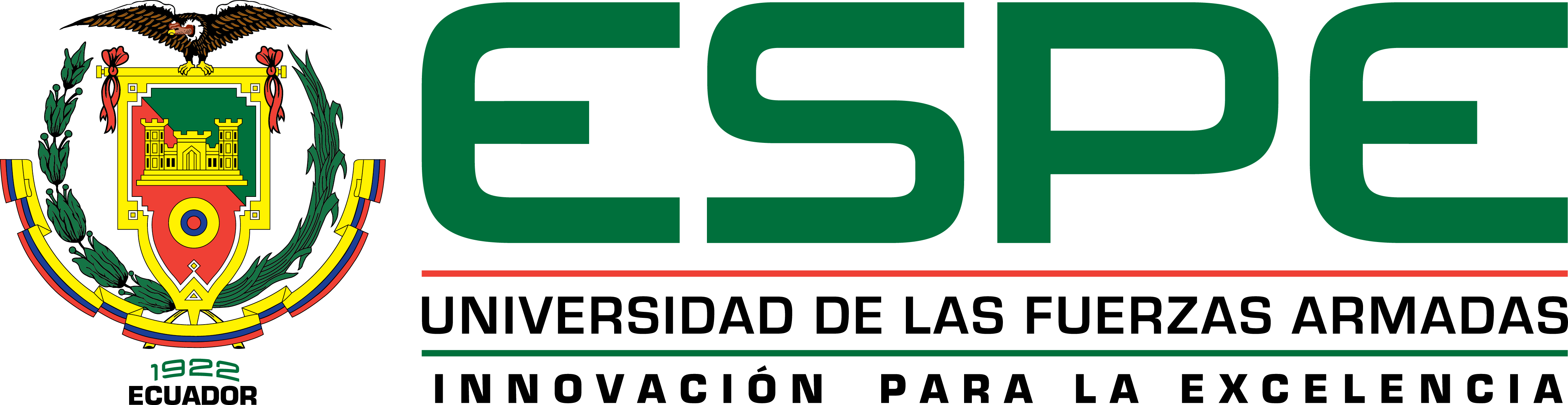 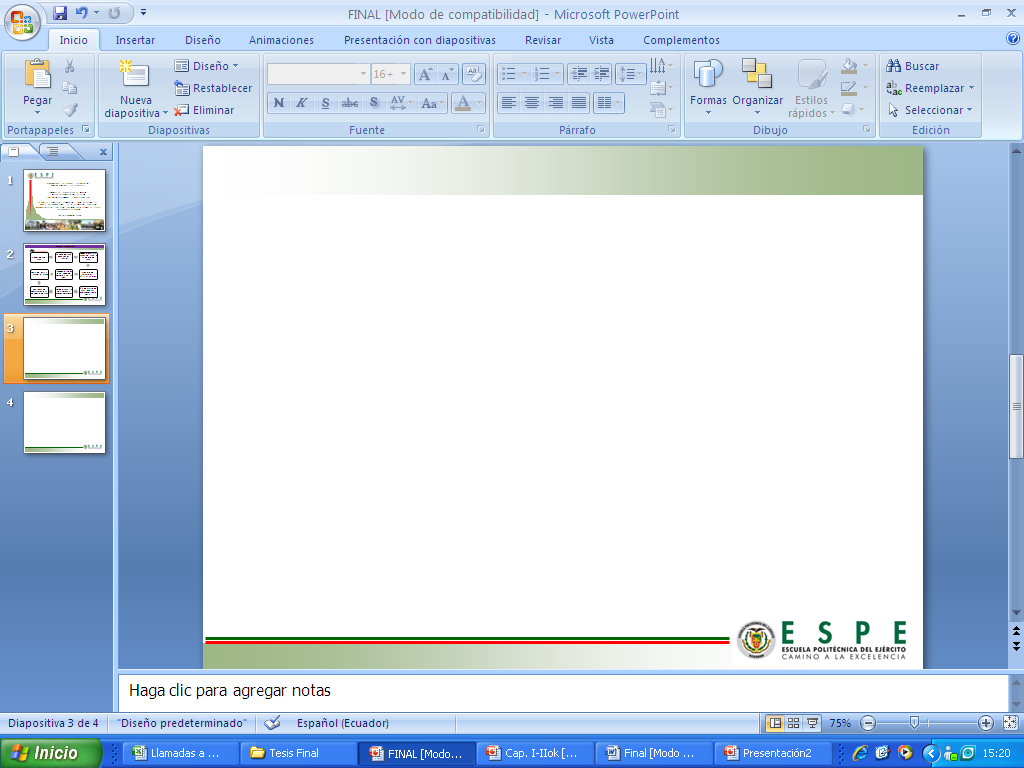 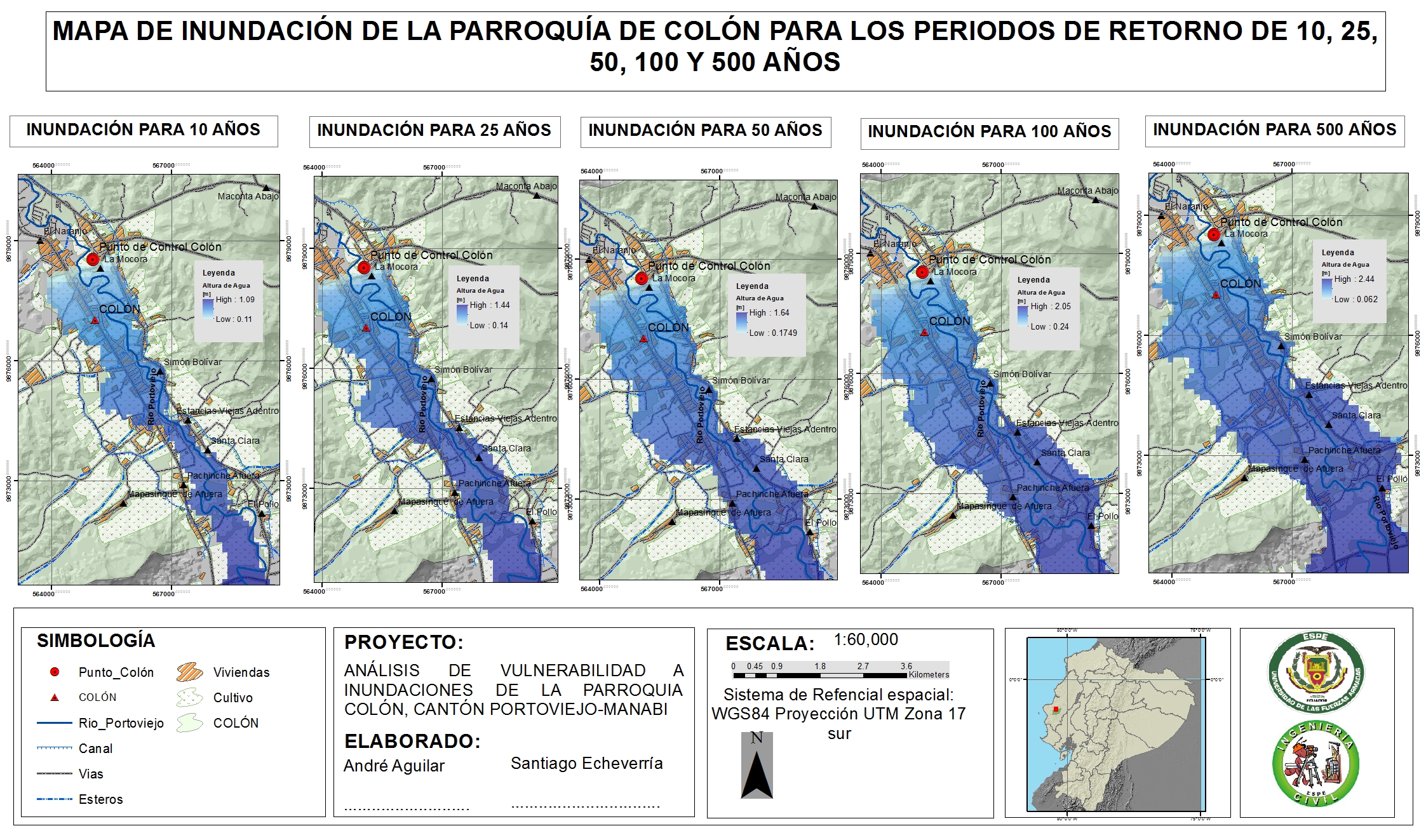 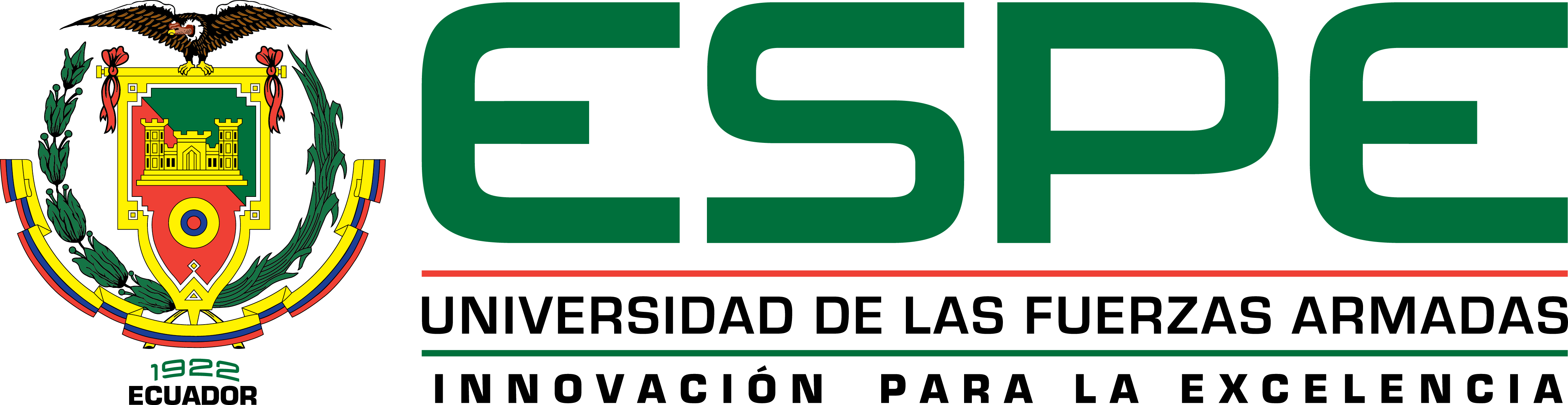 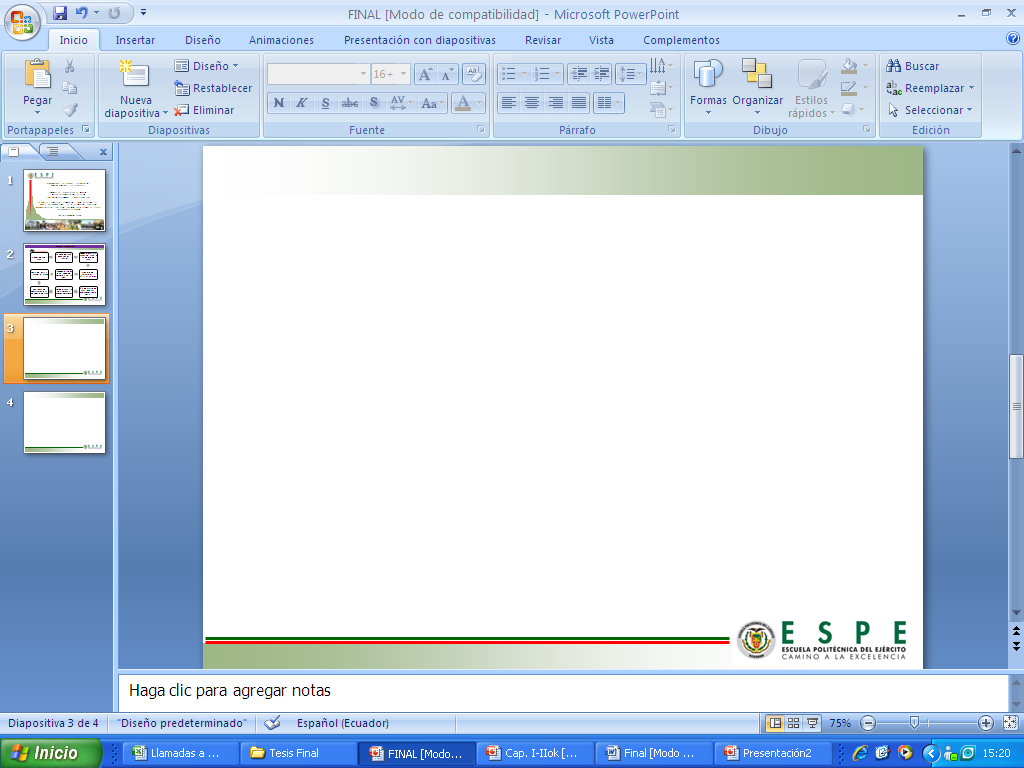 AMENAZA
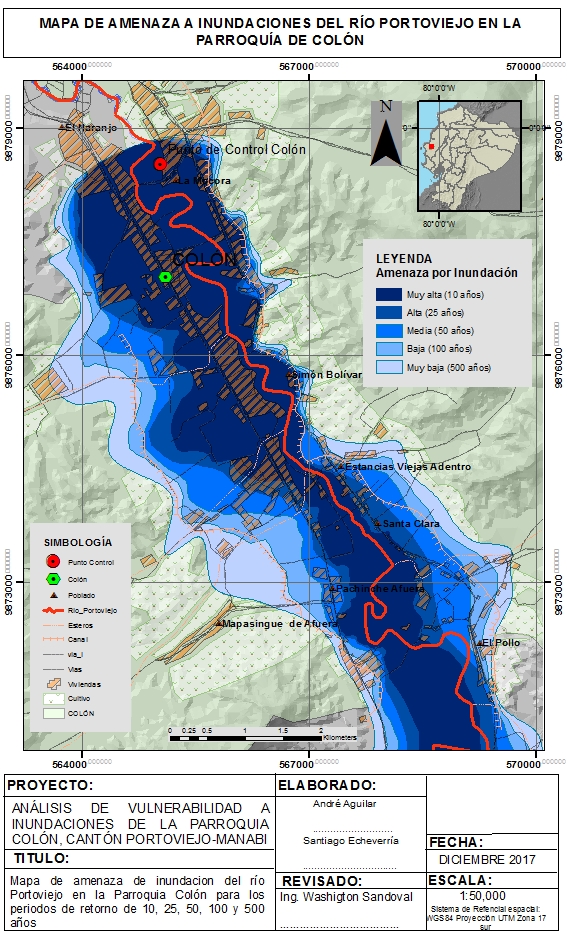 Posibilidad de la ocurrencia de un evento físico de origen natural, socio-natural o antropogénico, que puede causar algún tipo de daño en la sociedad. (Gestión del Riesgo de Lavell, 2002)
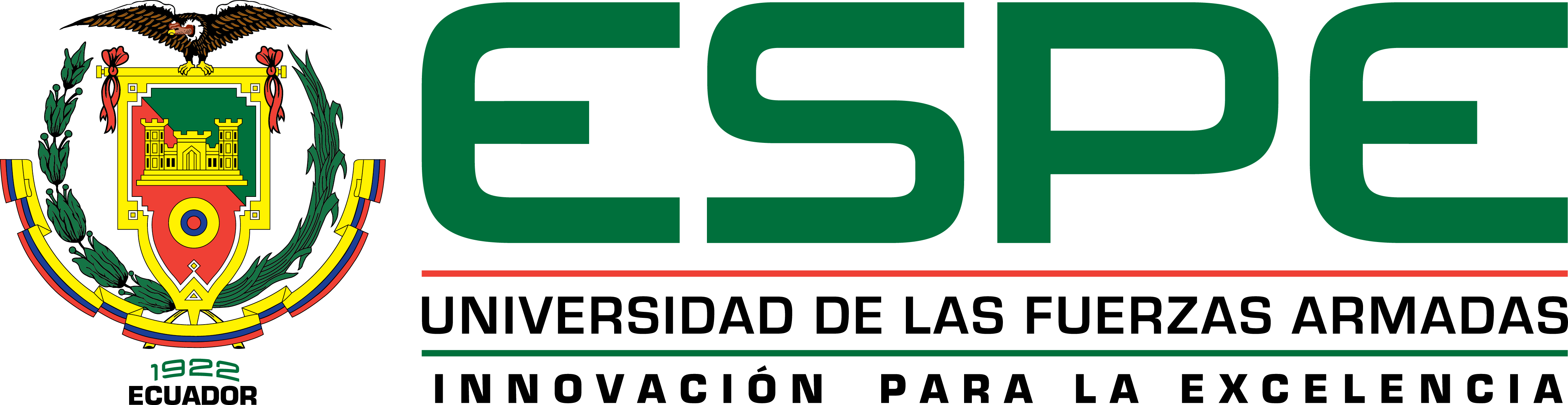 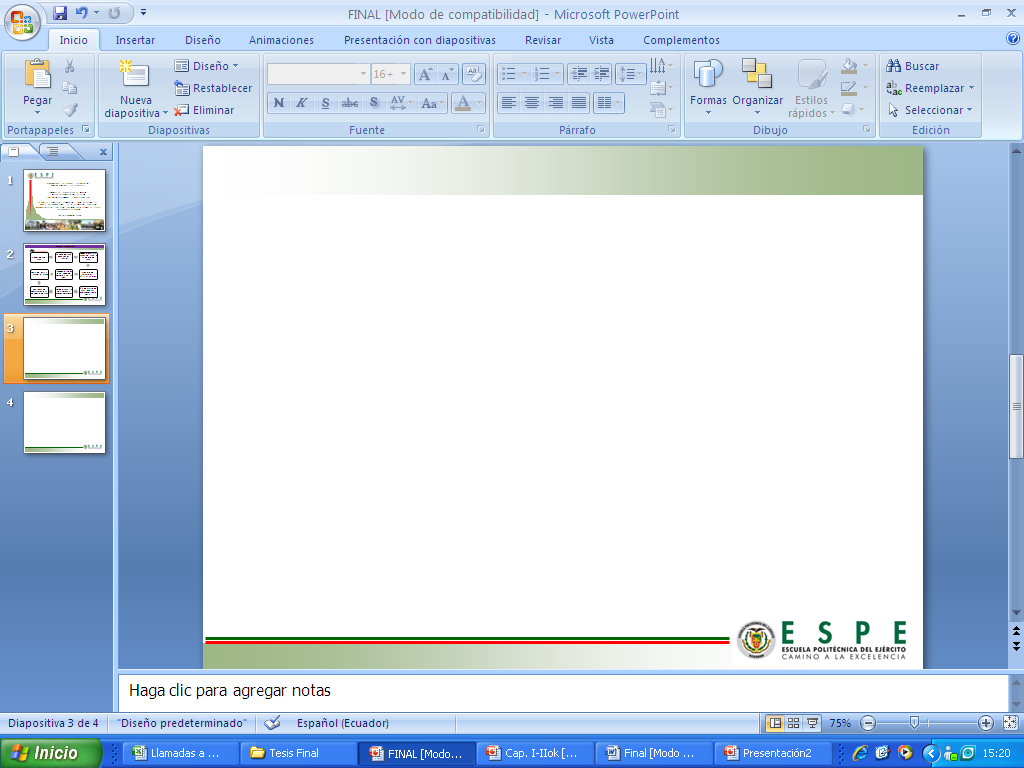 RIESGO
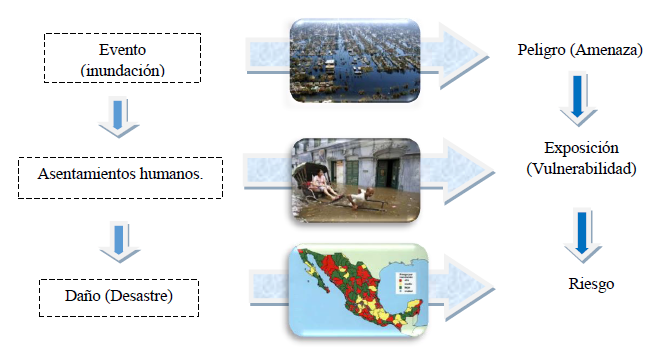 Fuente: (Jordán, 2016)
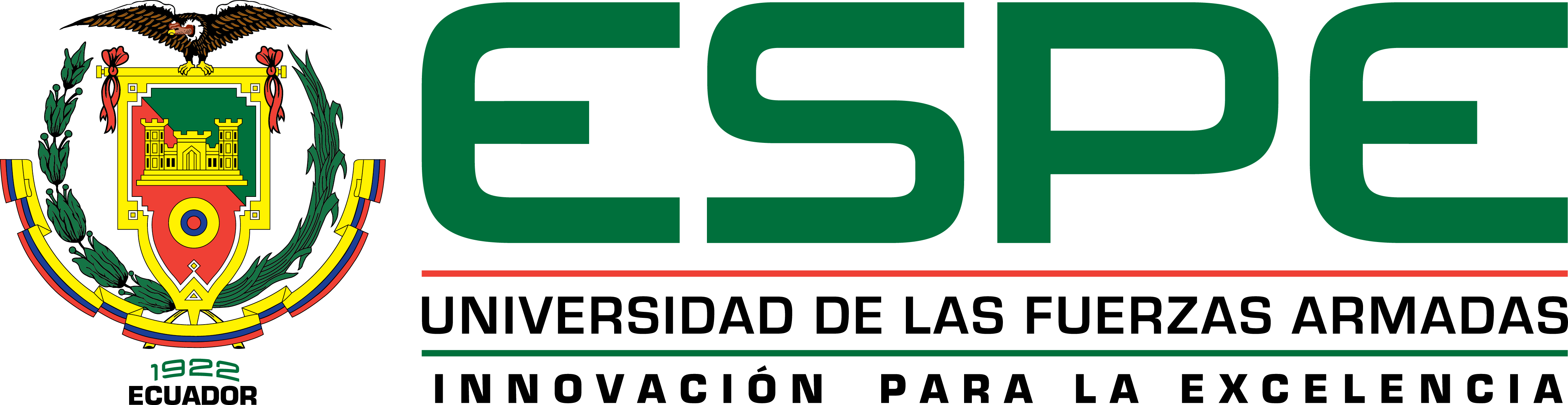 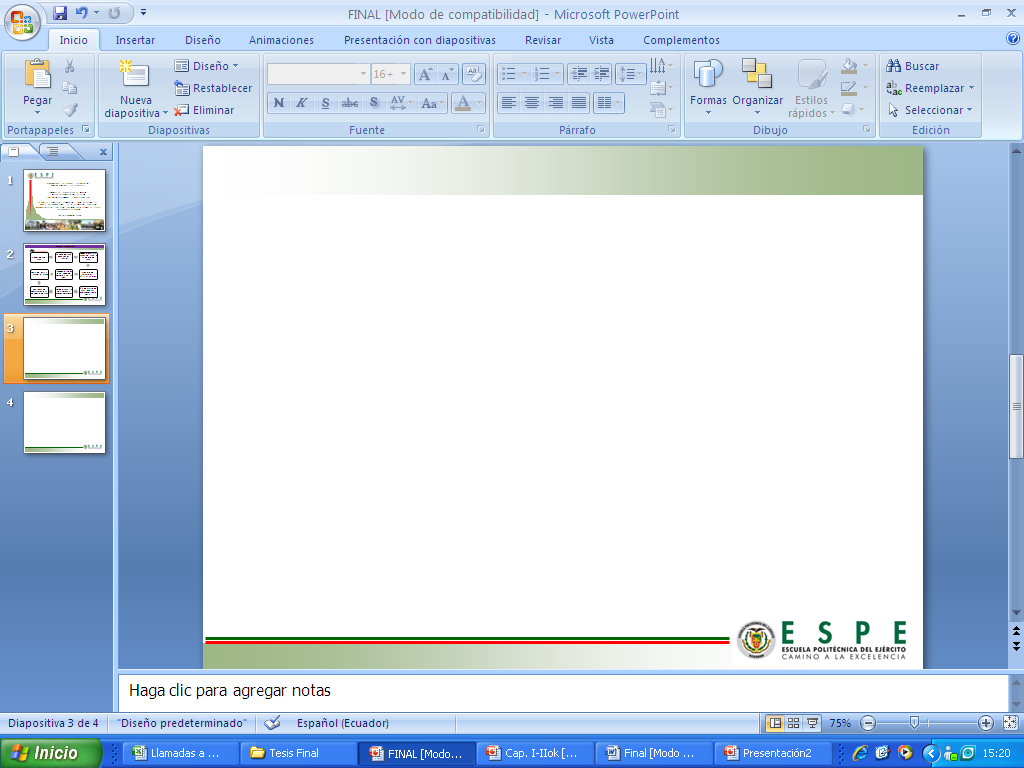 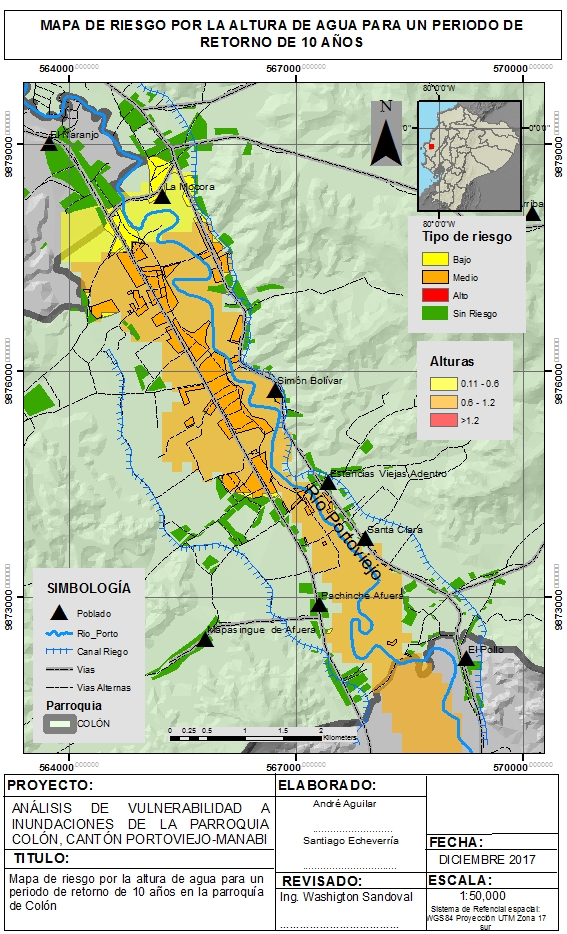 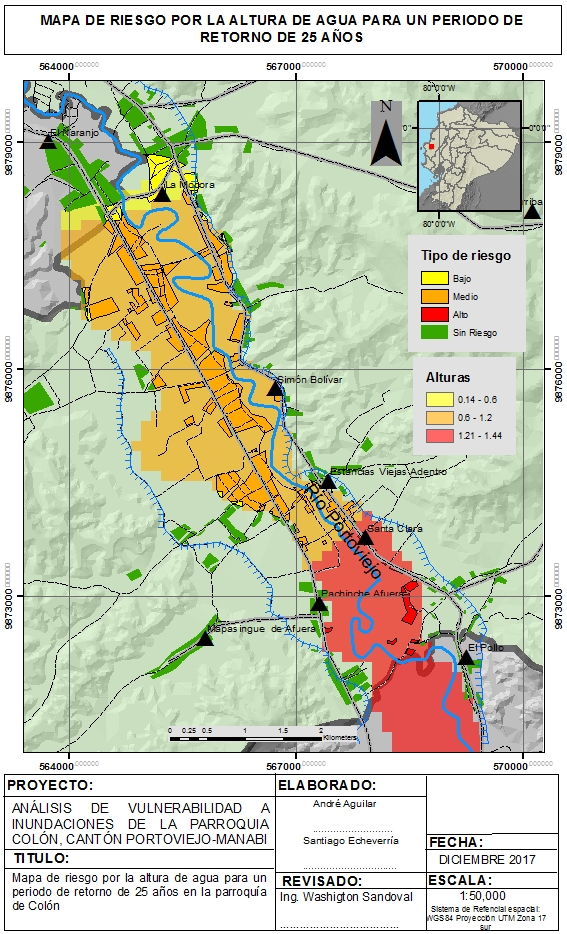 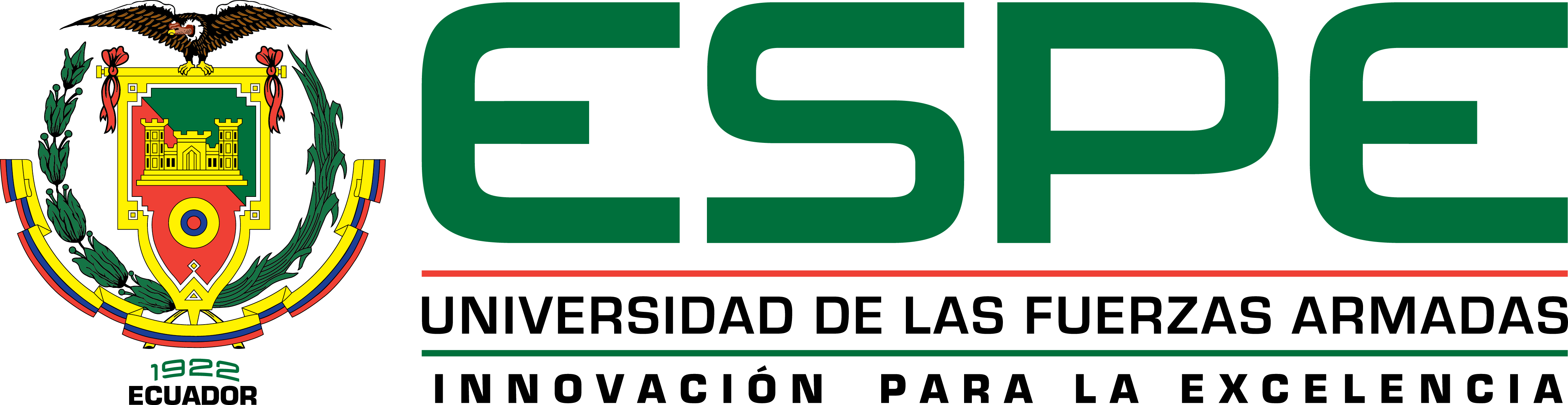 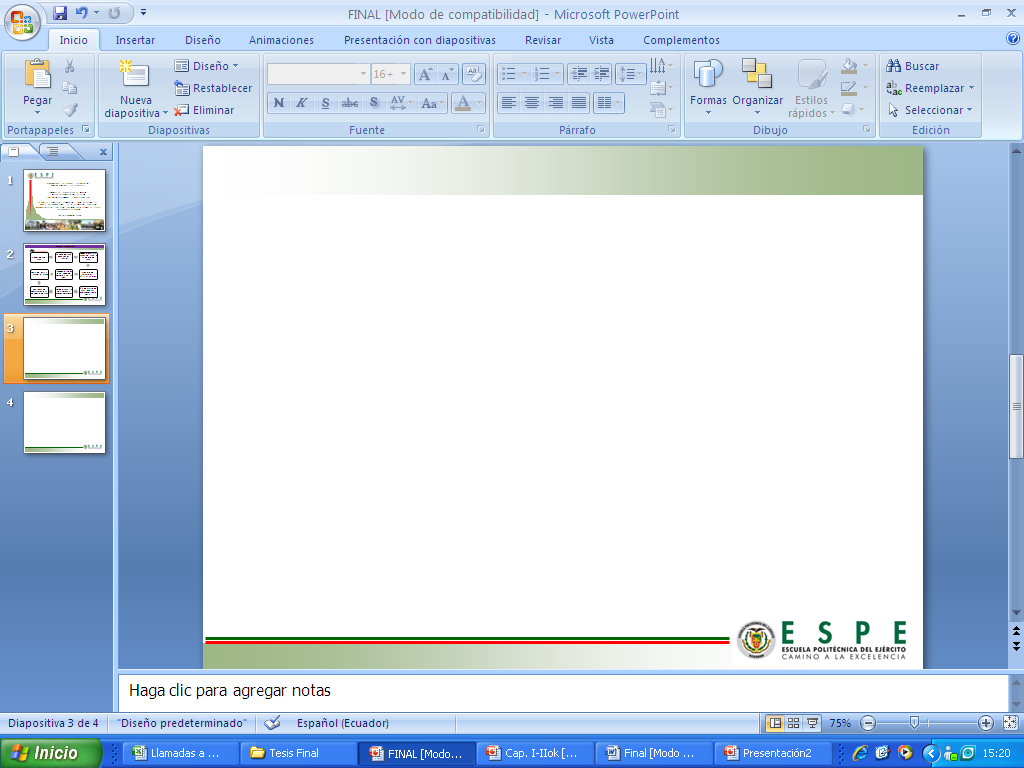 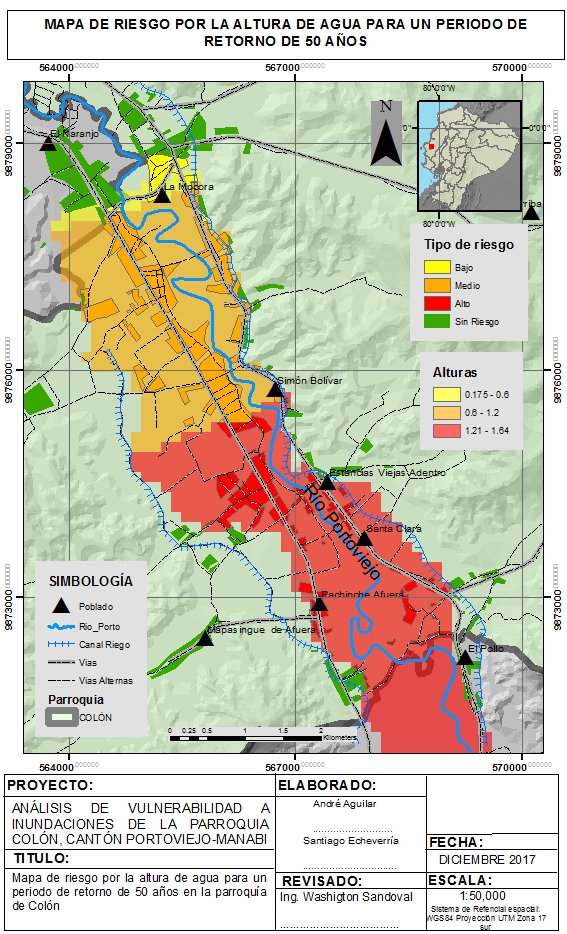 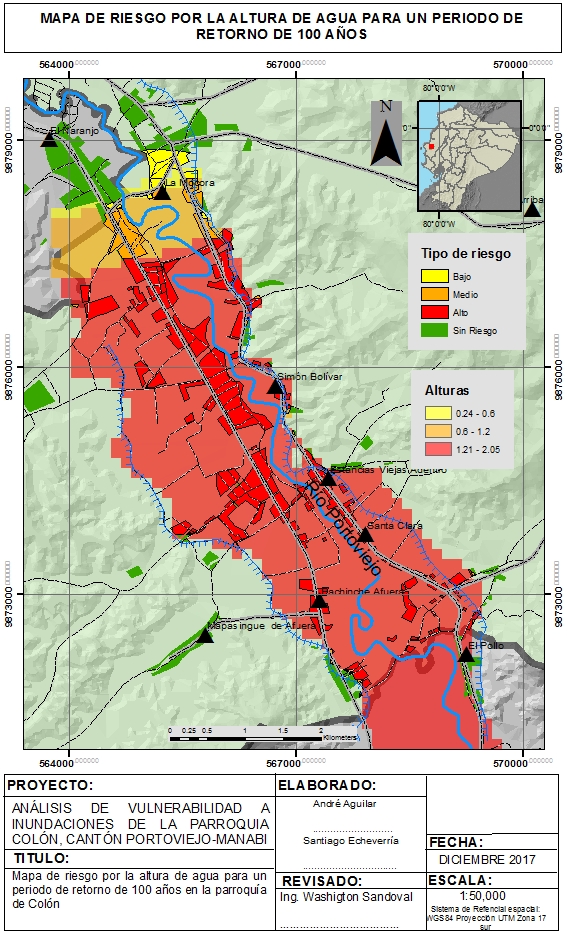 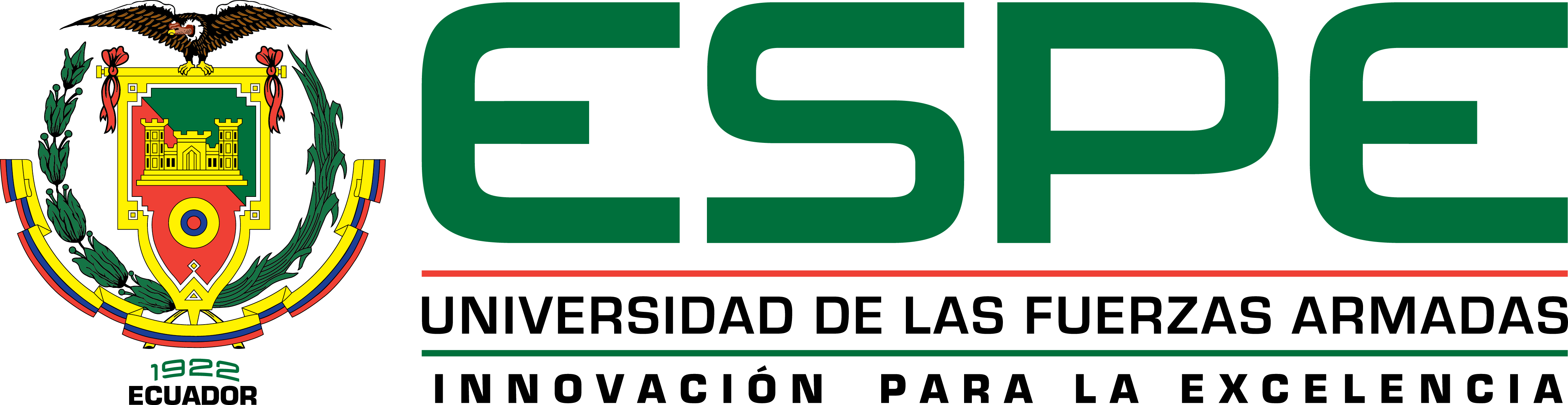 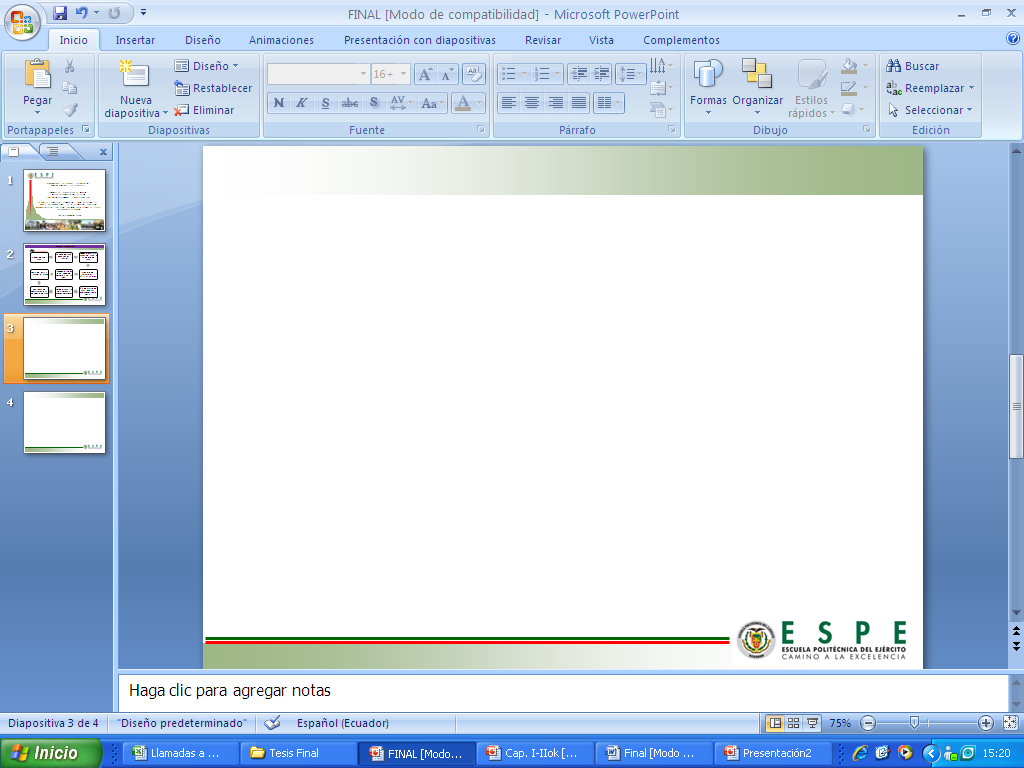 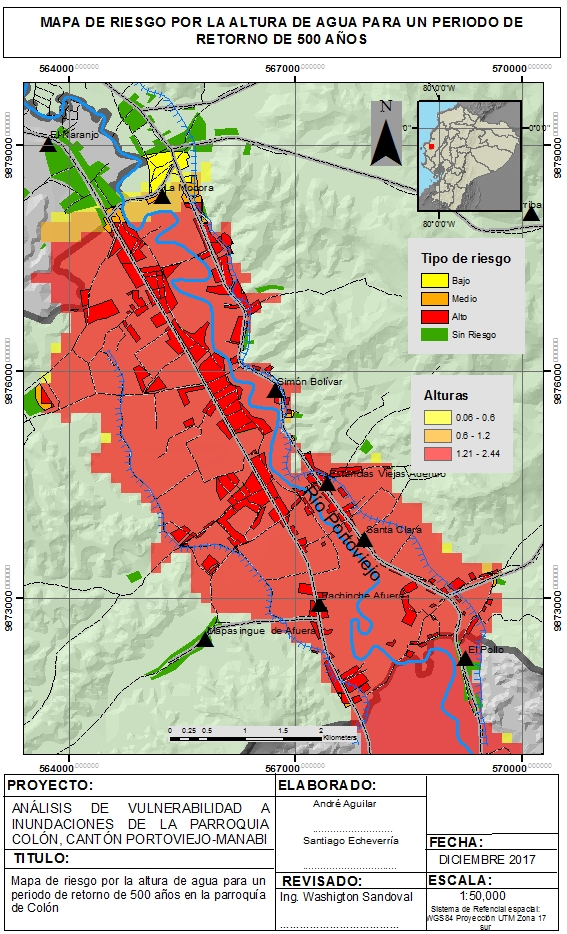 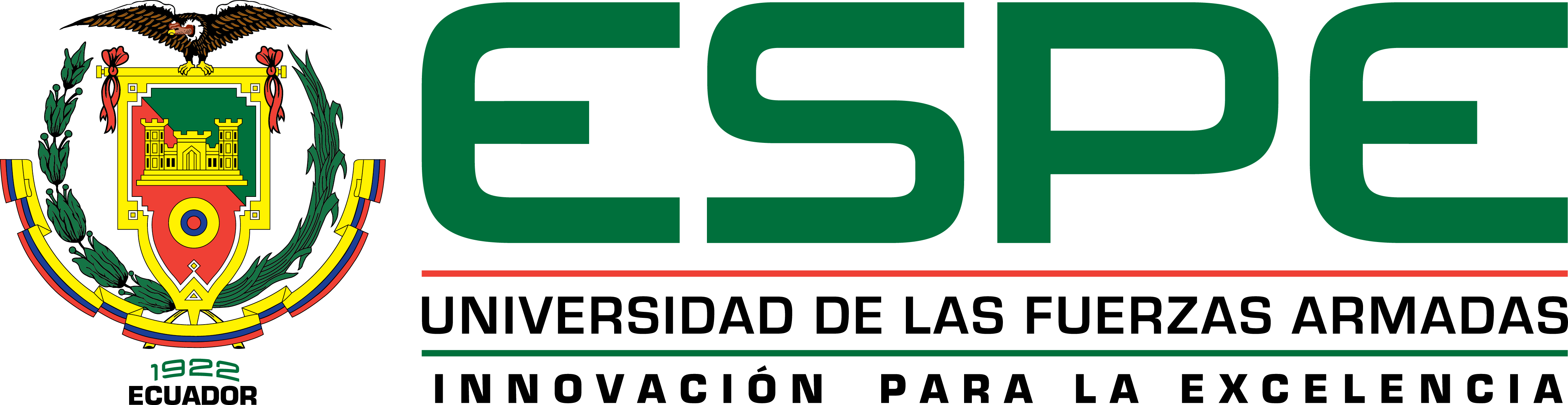 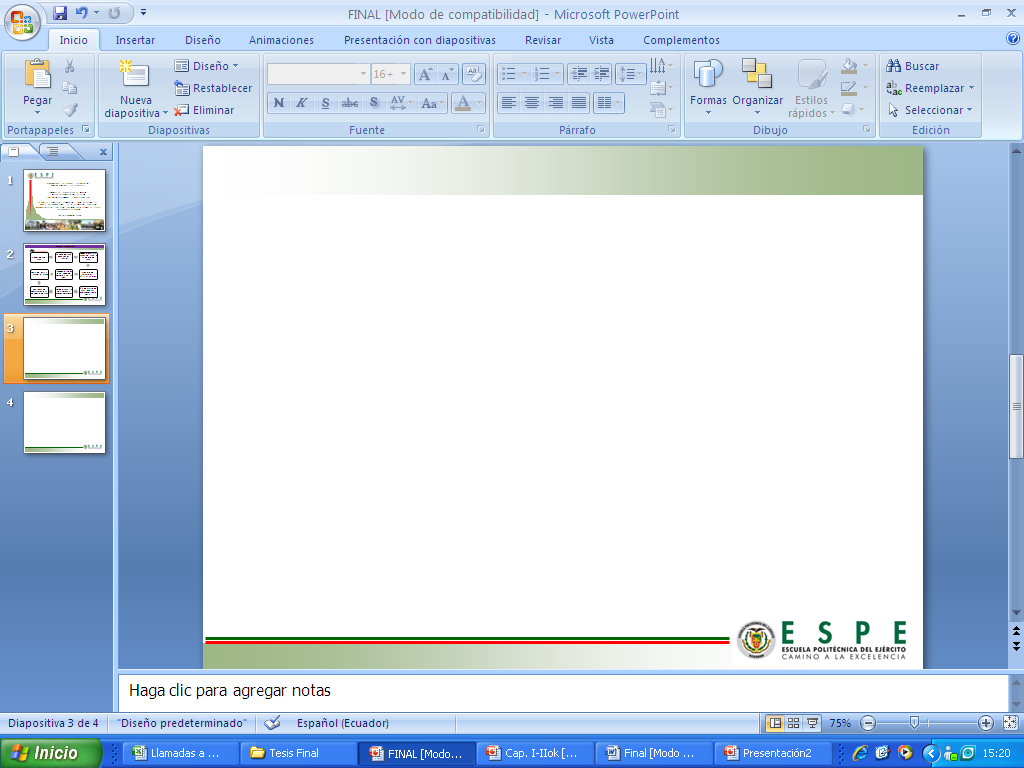 ALTERNATIVAS DE PREVENCIÓN O MITIGACIÓN DE LOS EFECTOS DE LAS INUNDACIONES
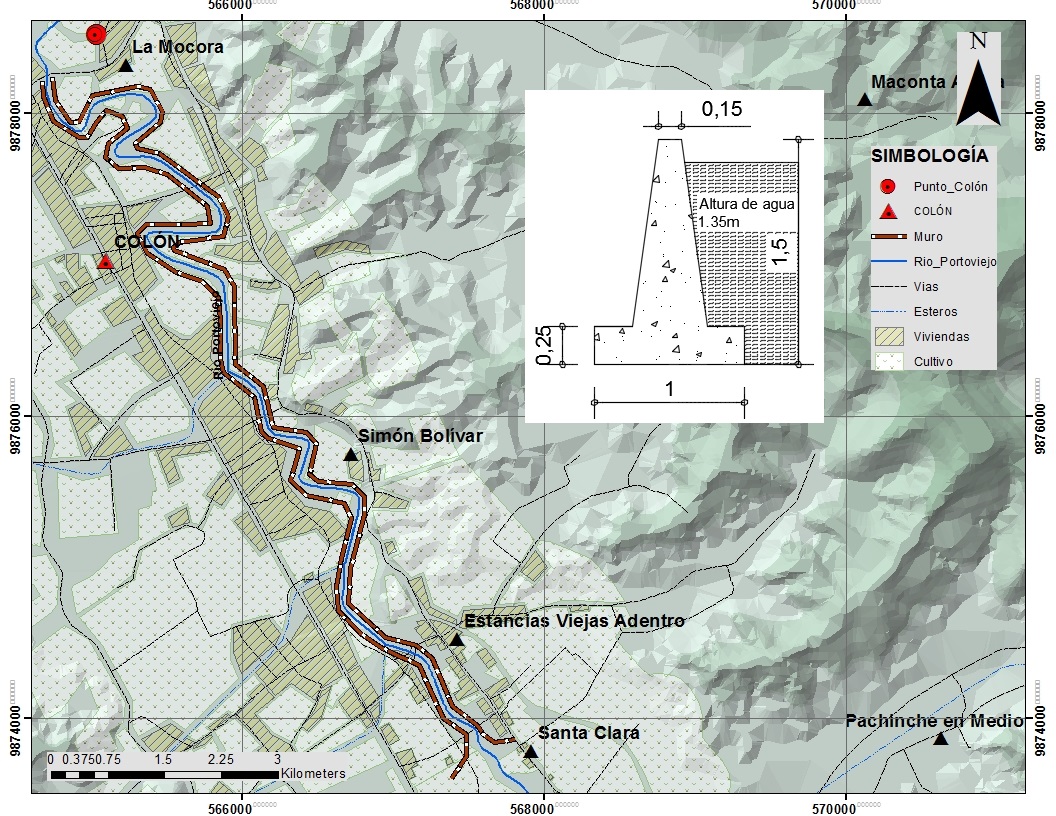 Volumen Total= 9853,8 m³
f’c= 240 kg/cm²
Diseño de hormigón 1:2,5:3 
Grava hasta 1/2plg.
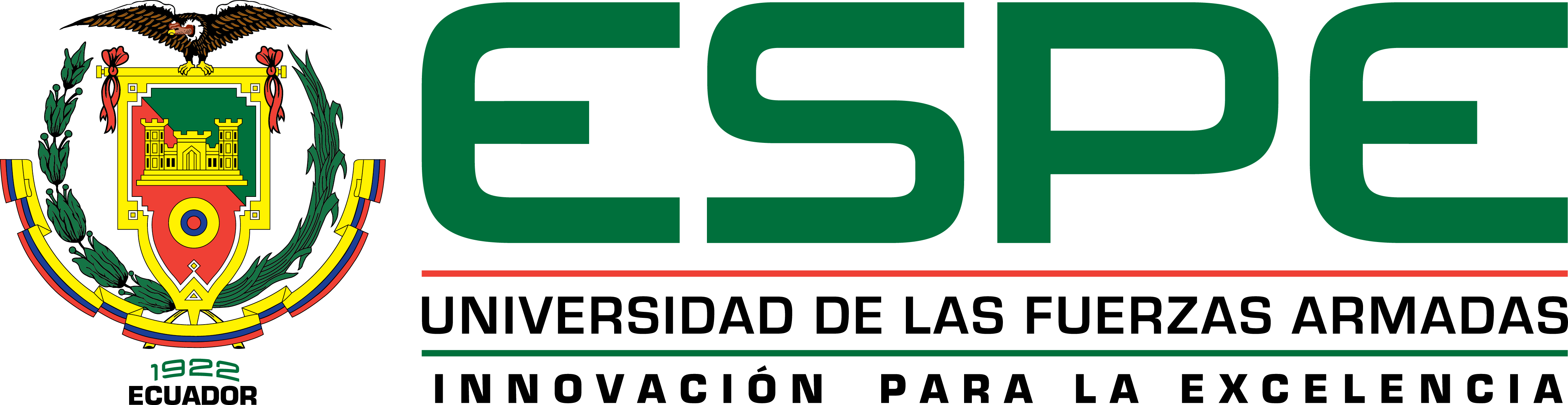 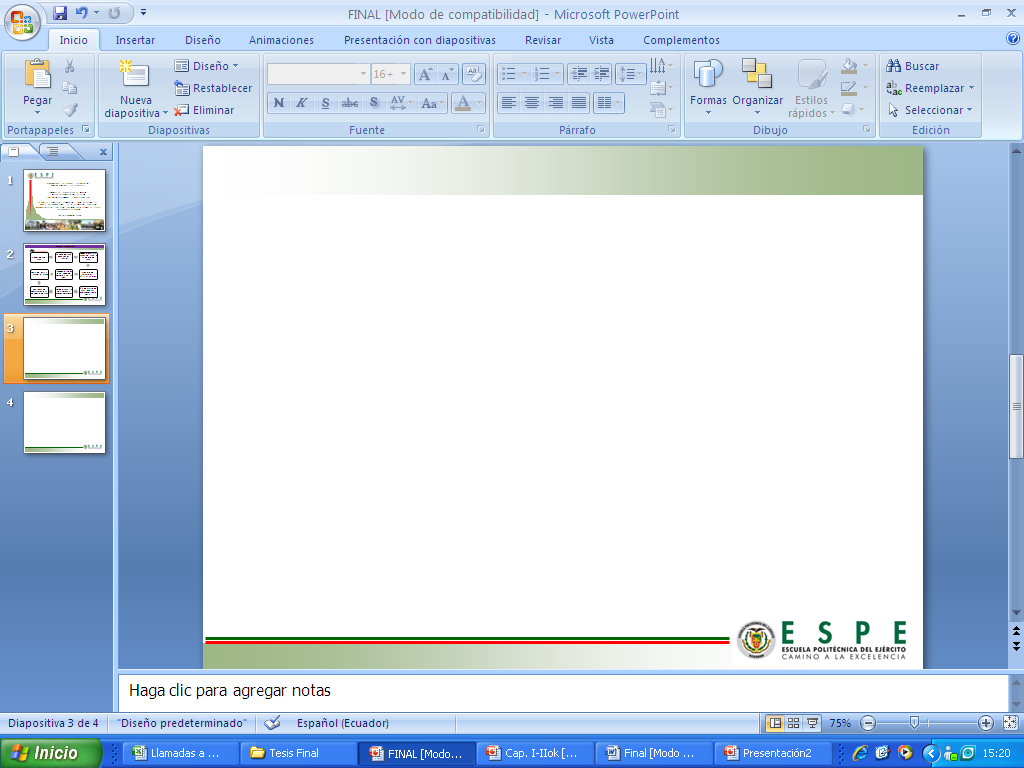 ALTERNATIVAS DE PREVENCIÓN O MITIGACIÓN DE LOS EFECTOS DE LAS INUNDACIONES
Implementación en el Reglamento del Área Urbana y Rural del Cantón Portoviejo
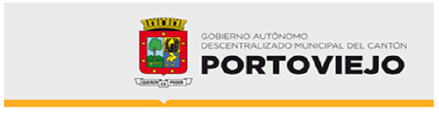 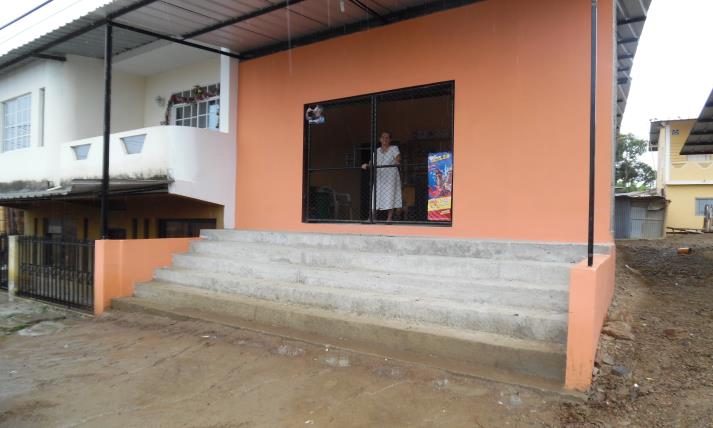 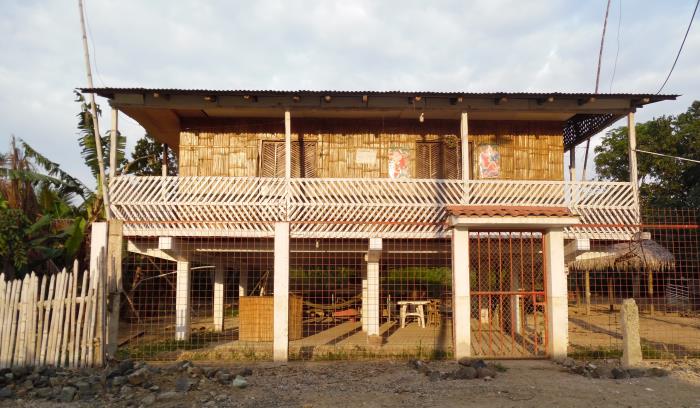 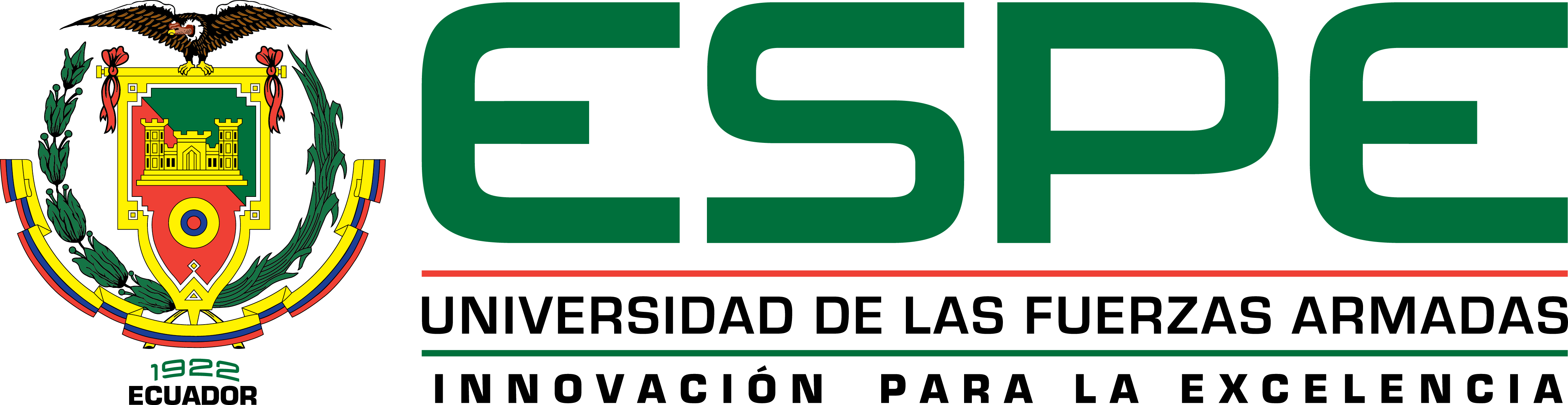 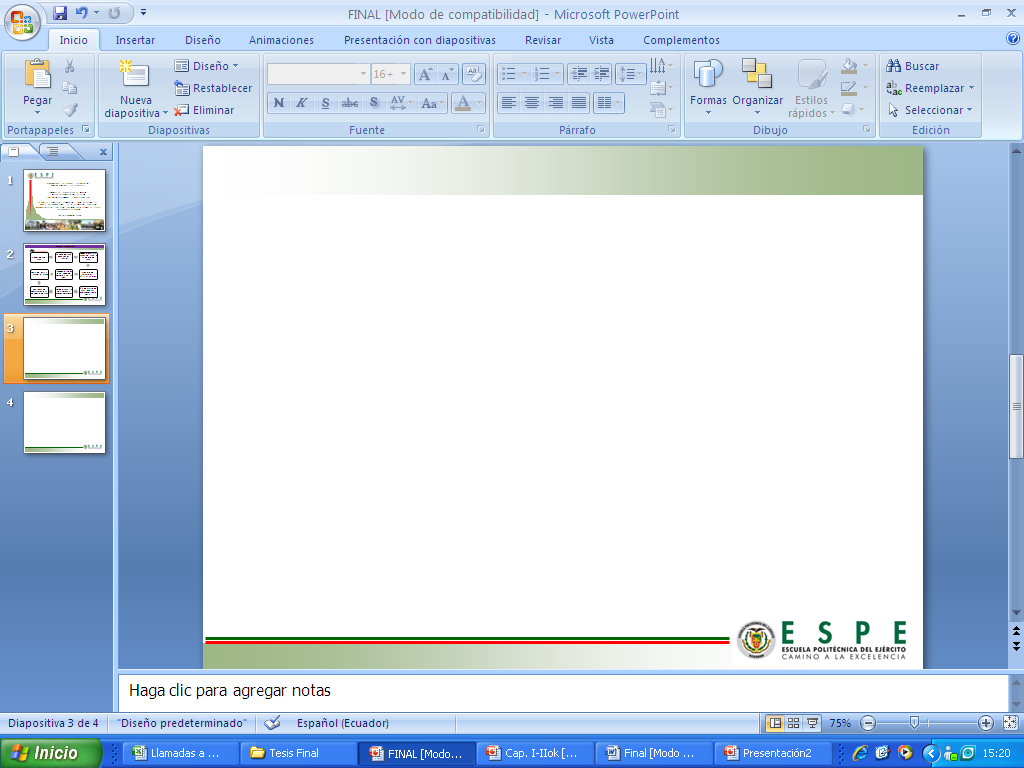 ALTERNATIVAS DE PREVENCIÓN O MITIGACIÓN DE LOS EFECTOS DE LAS INUNDACIONES
Implementación en el Reglamento del Área Urbana y Rural del Cantón Portoviejo
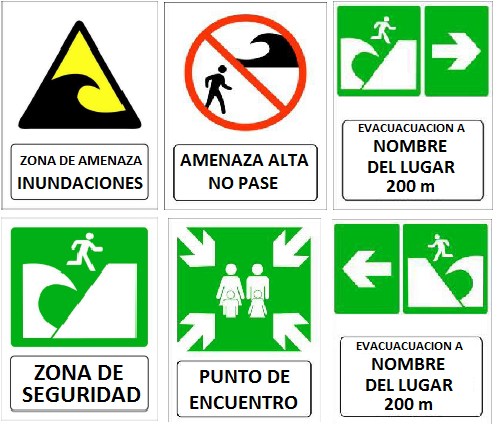 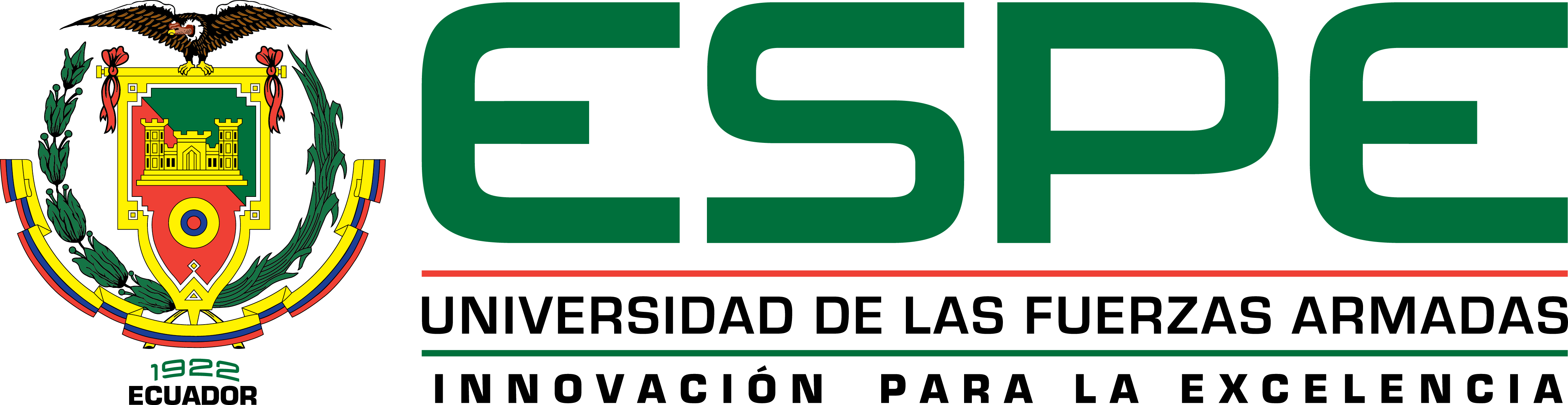 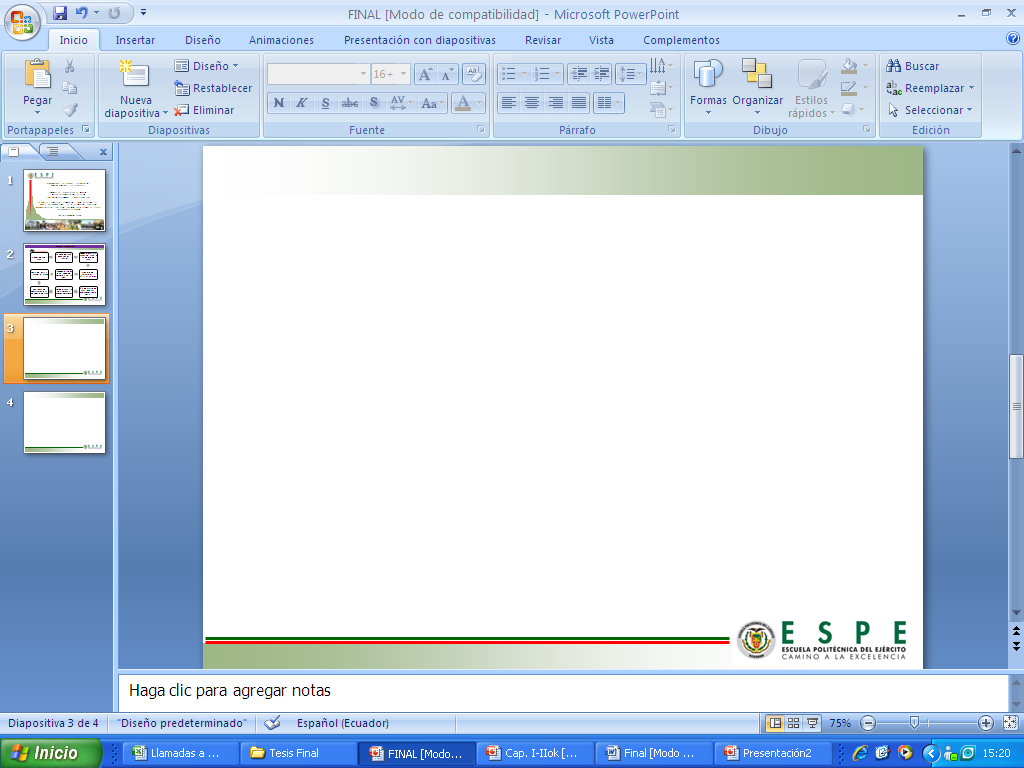 ALTERNATIVAS DE PREVENCIÓN O MITIGACIÓN DE LOS EFECTOS DE LAS INUNDACIONES
Protección de las infraestructuras importantes con tubos de polietileno
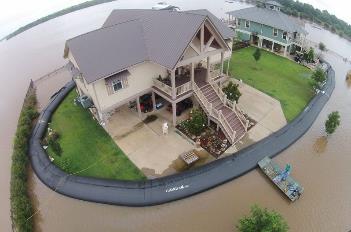 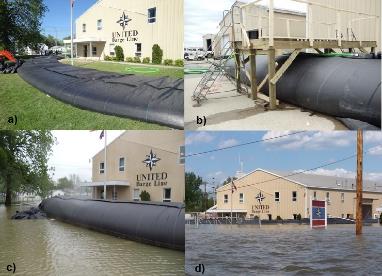 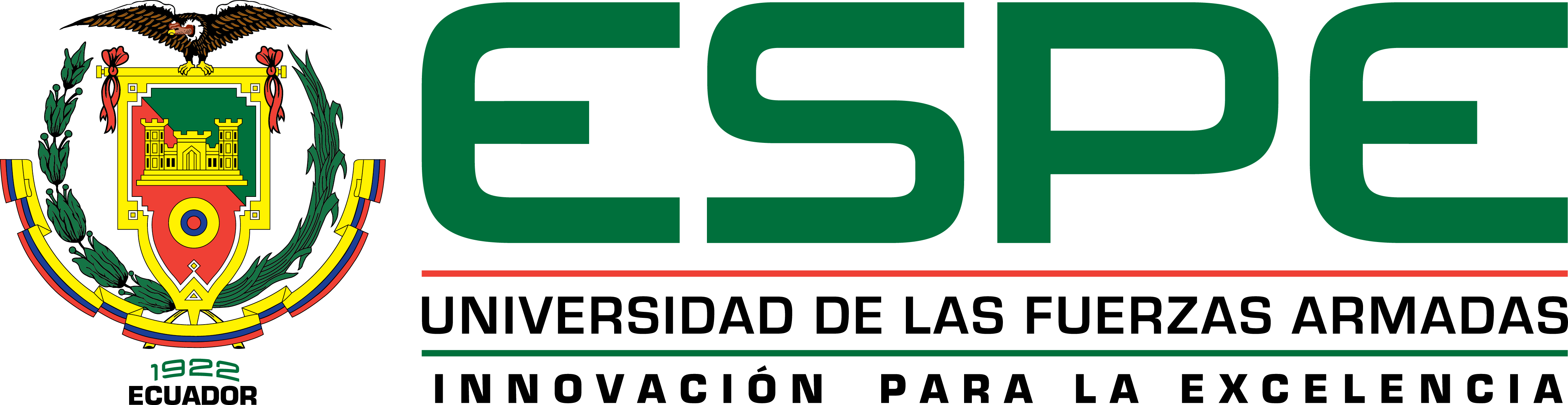 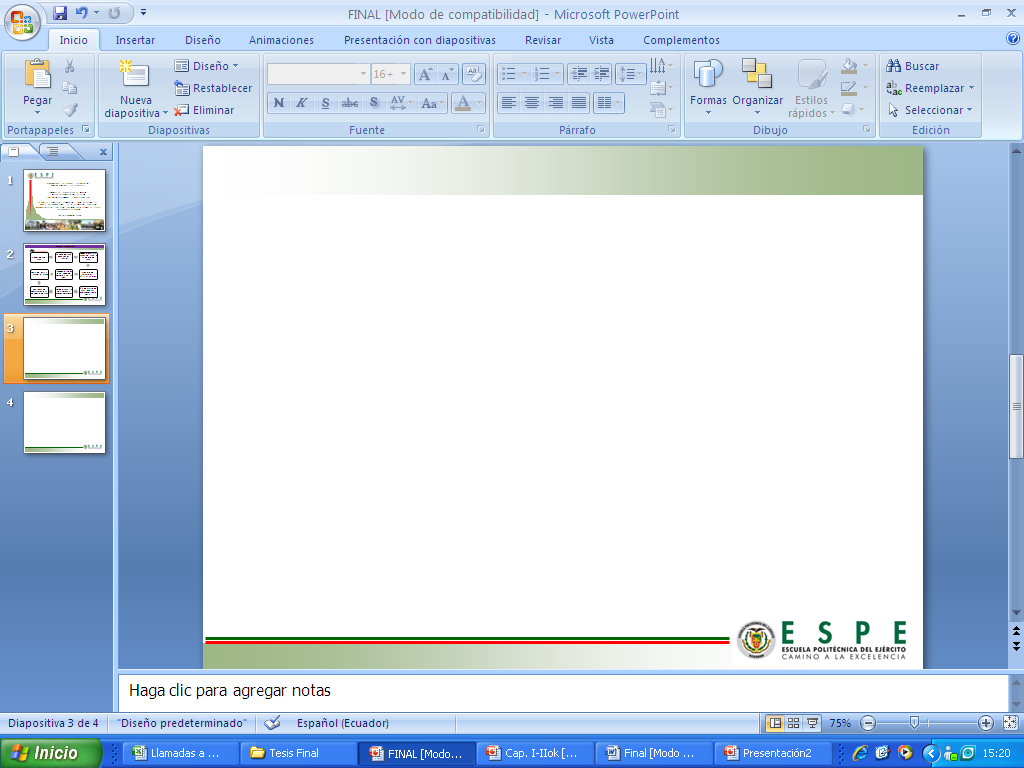 ALTERNATIVAS DE PREVENCIÓN O MITIGACIÓN DE LOS EFECTOS DE LAS INUNDACIONES
Protección de las infraestructuras importantes con tubos de polietileno
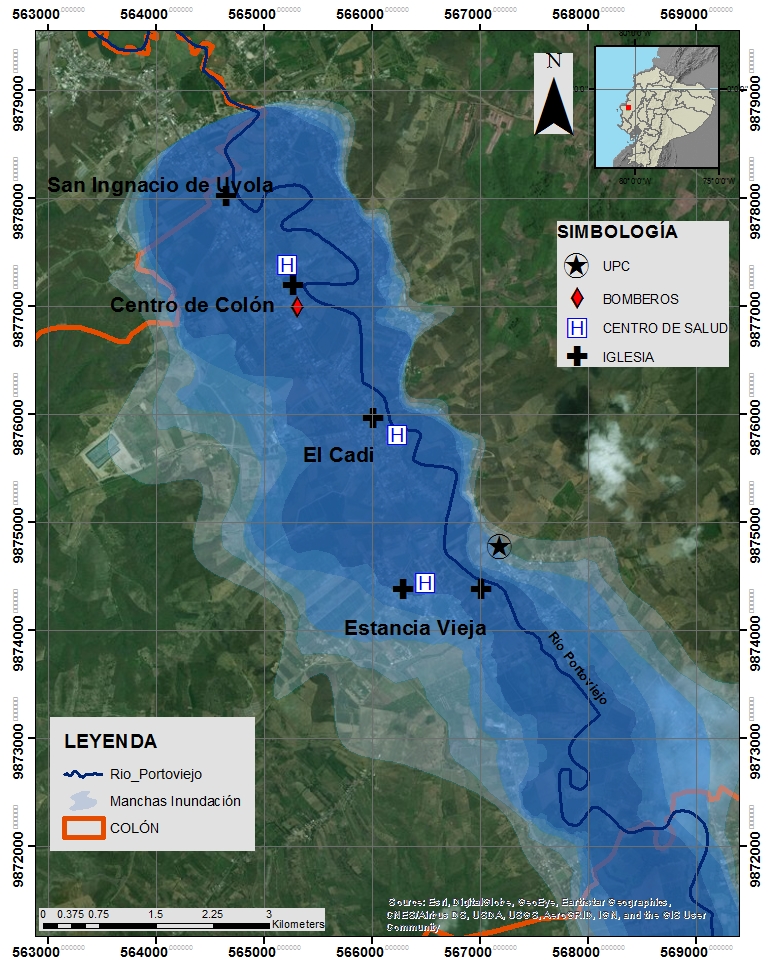 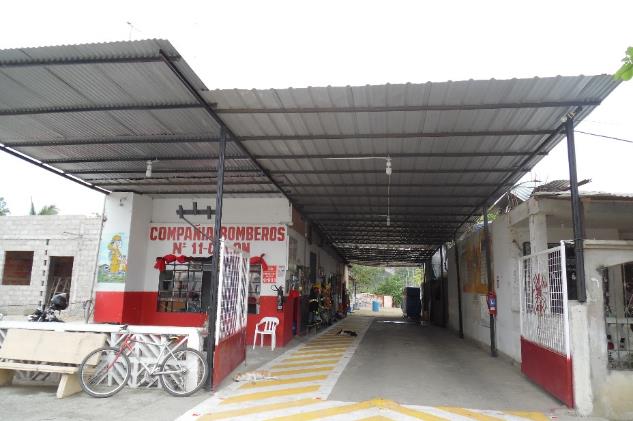 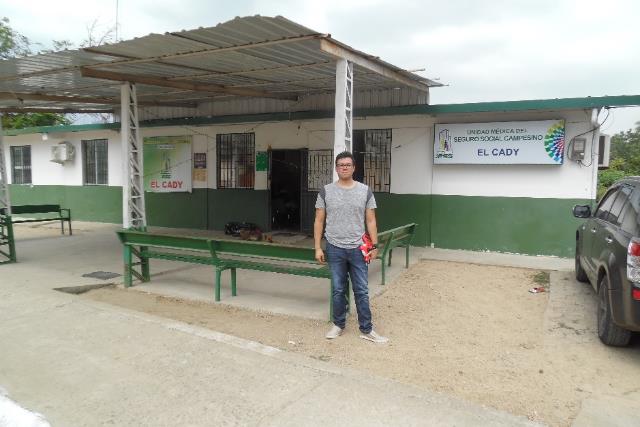 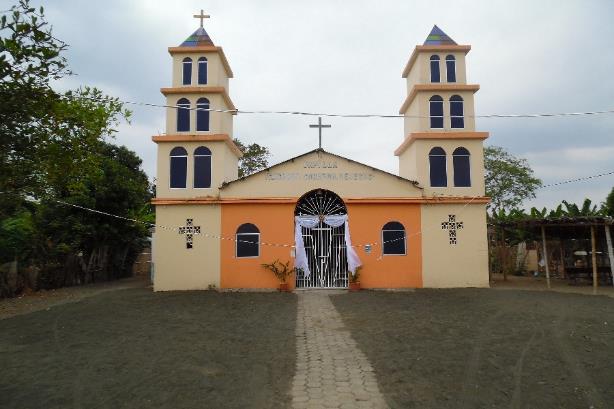 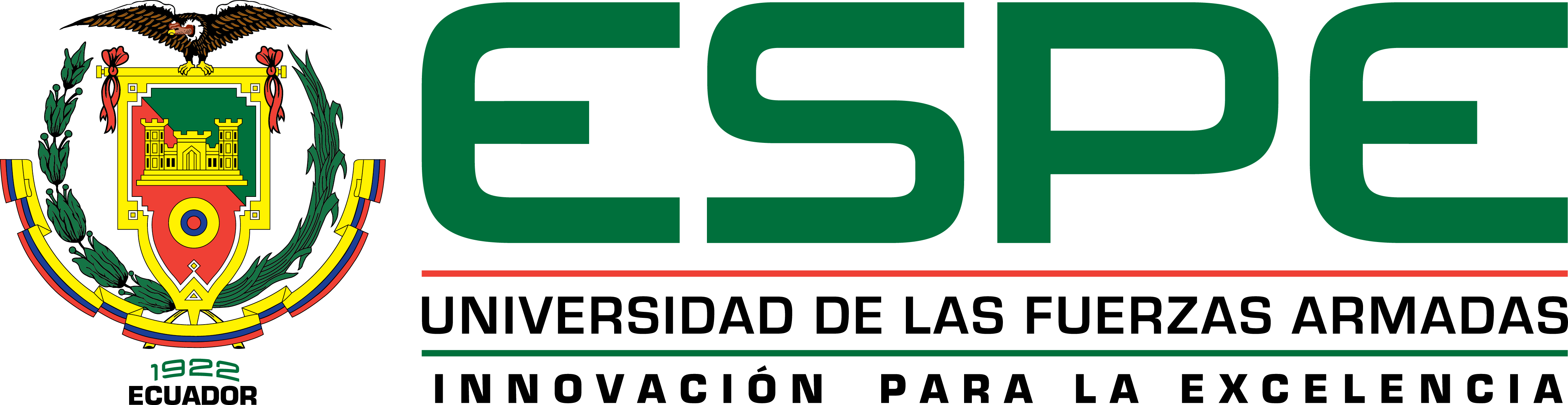 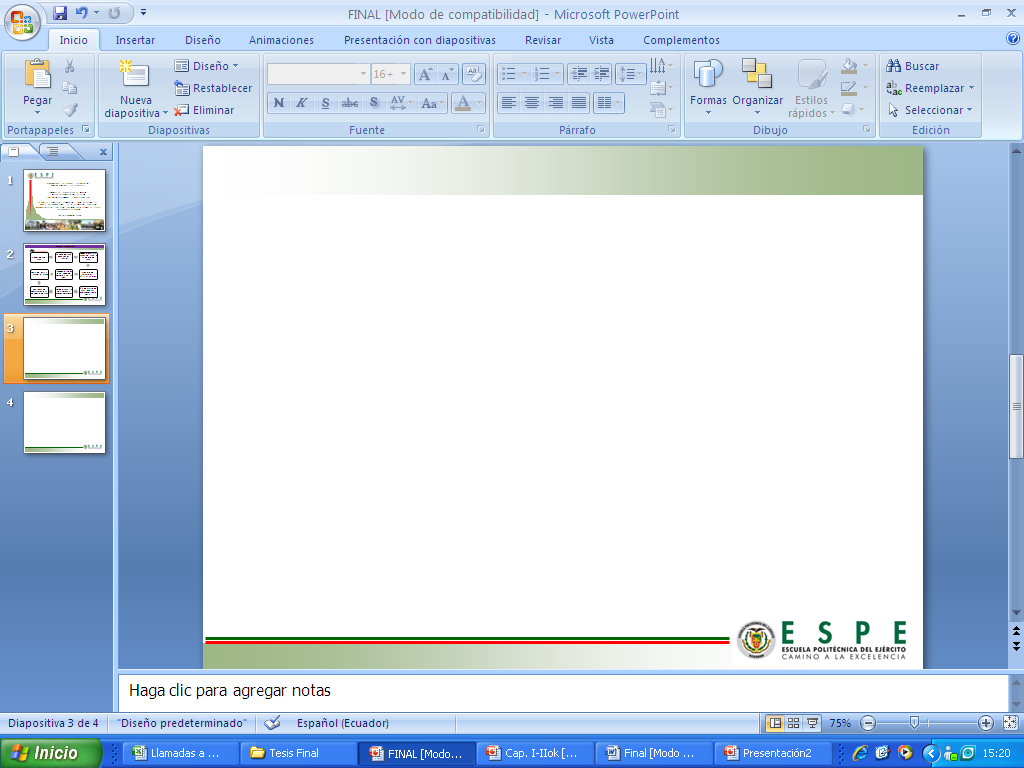 ALTERNATIVAS DE PREVENCIÓN O MITIGACIÓN DE LOS EFECTOS DE LAS INUNDACIONES
Albergues temporales con protección de cerramiento desmontable de aluminio
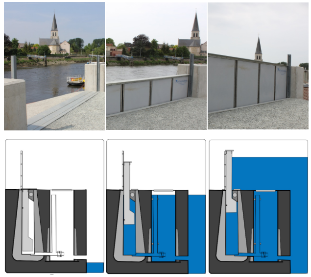 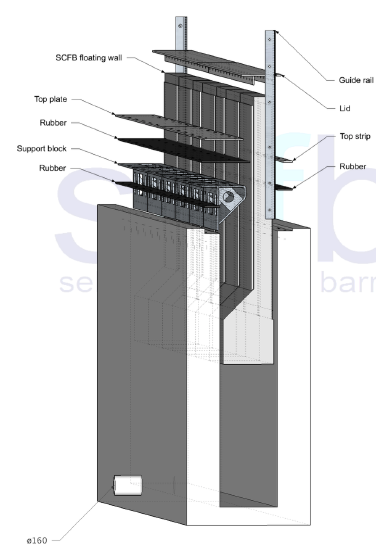 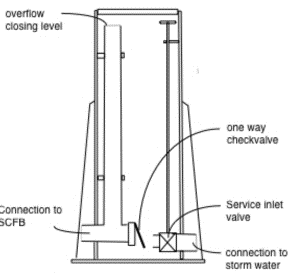 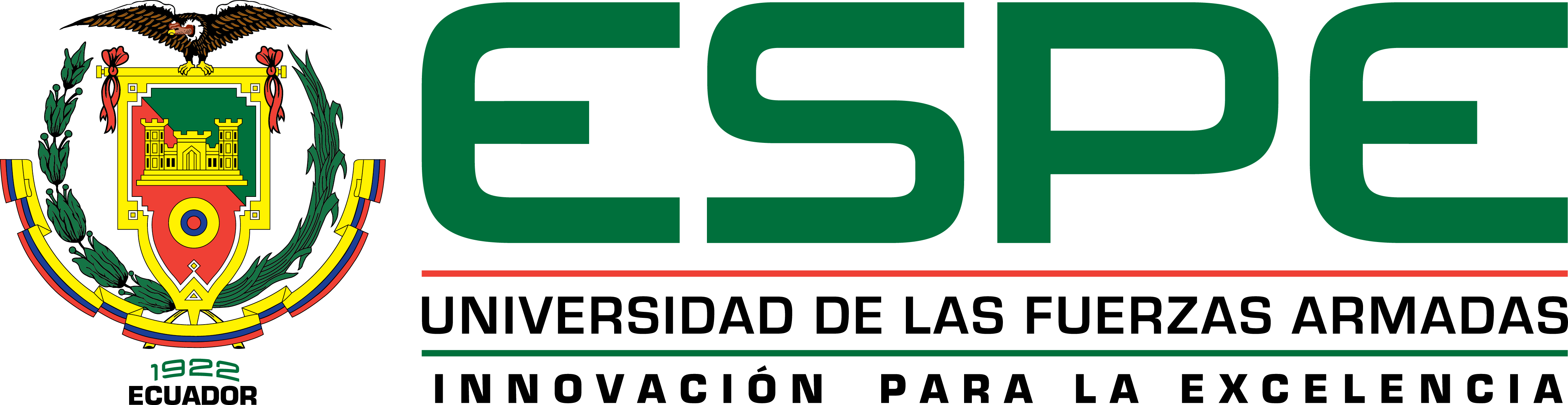 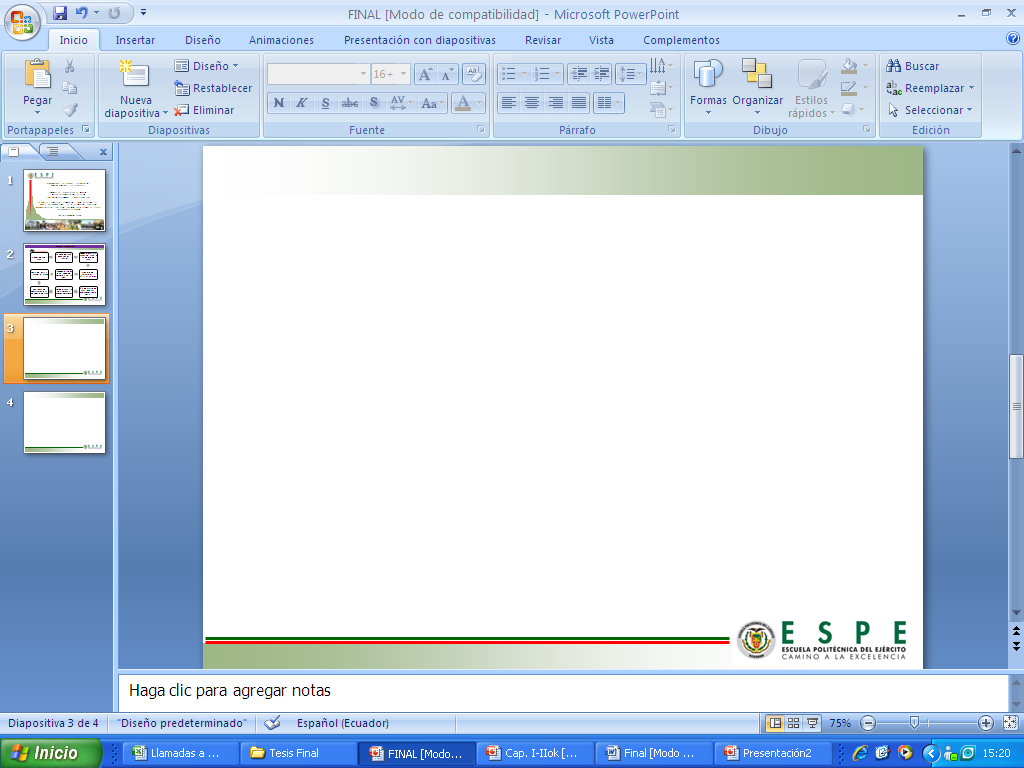 ALTERNATIVAS DE PREVENCIÓN O MITIGACIÓN DE LOS EFECTOS DE LAS INUNDACIONES
Albergues temporales con protección de cerramiento desmontable de aluminio
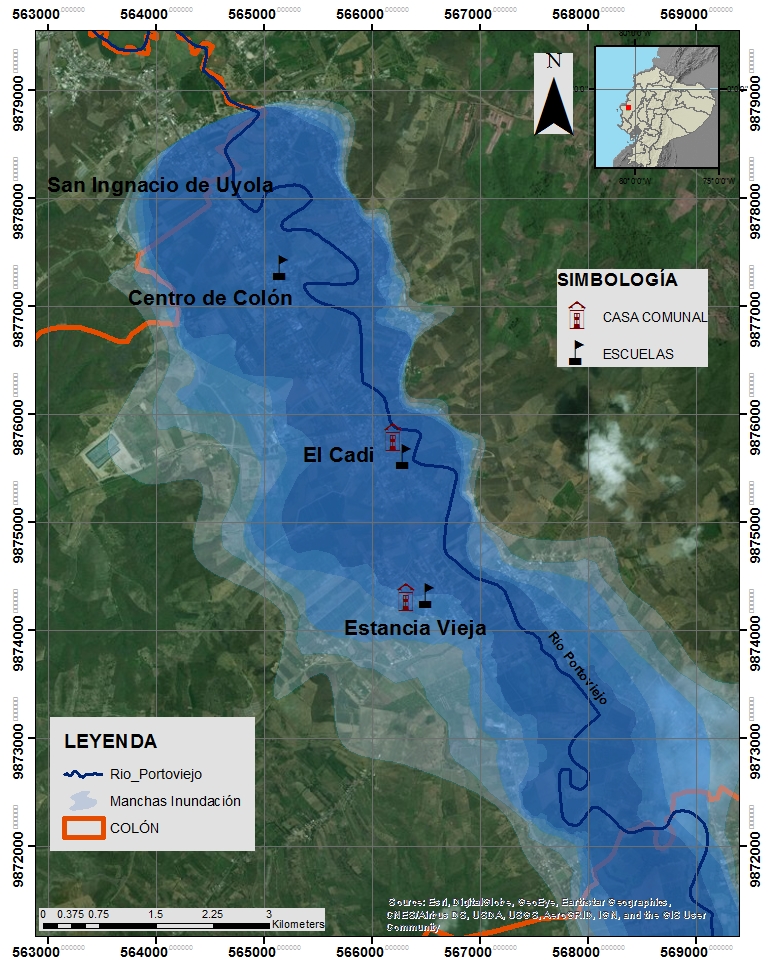 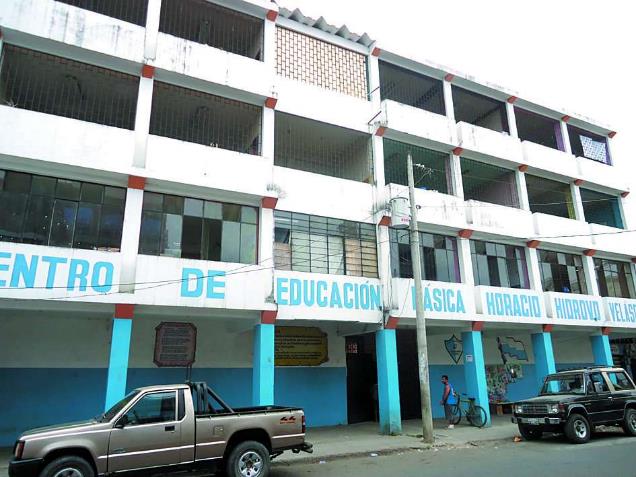 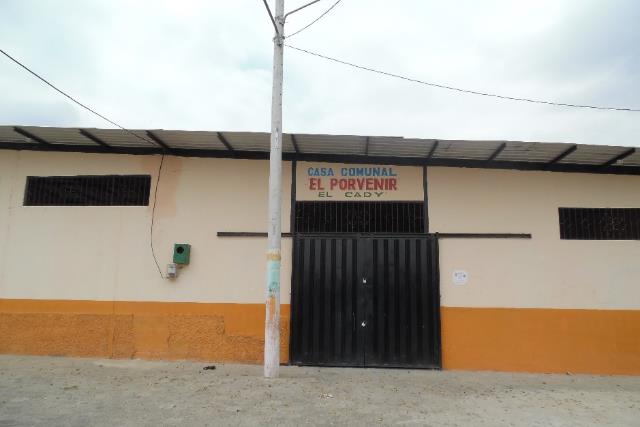 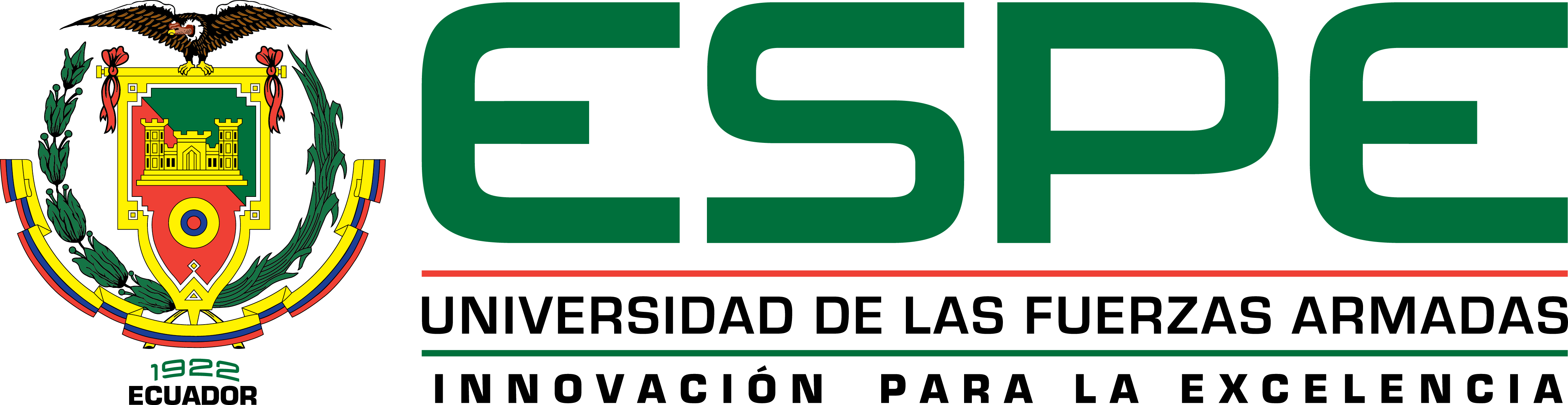 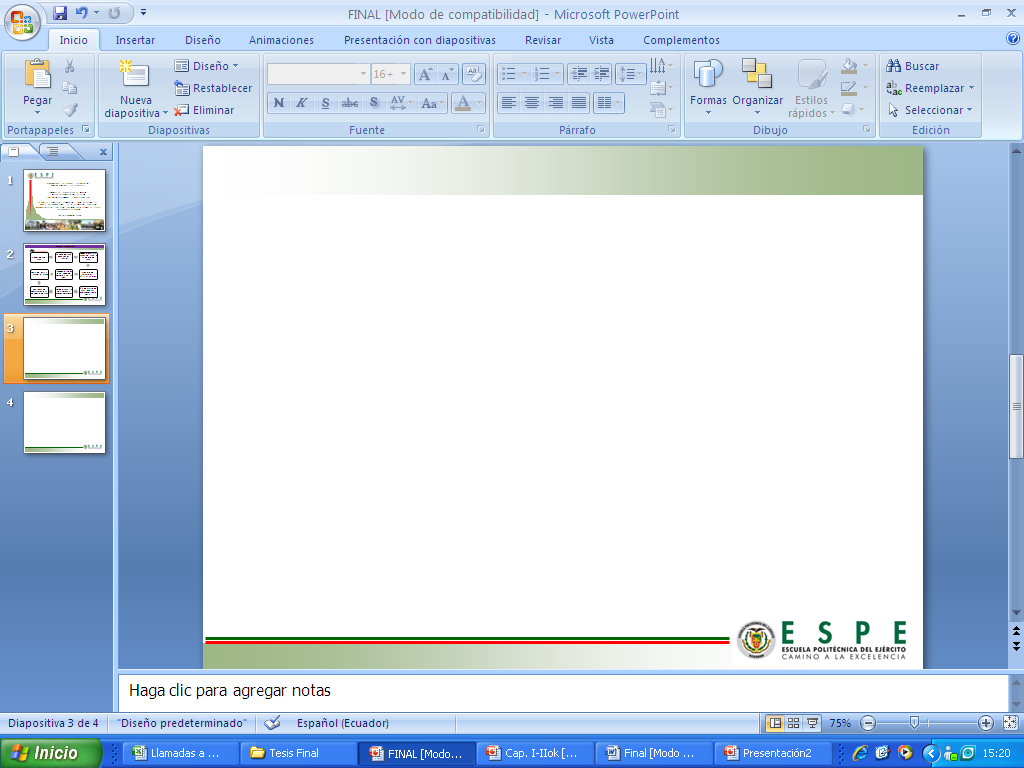 CONCLUSIONES:
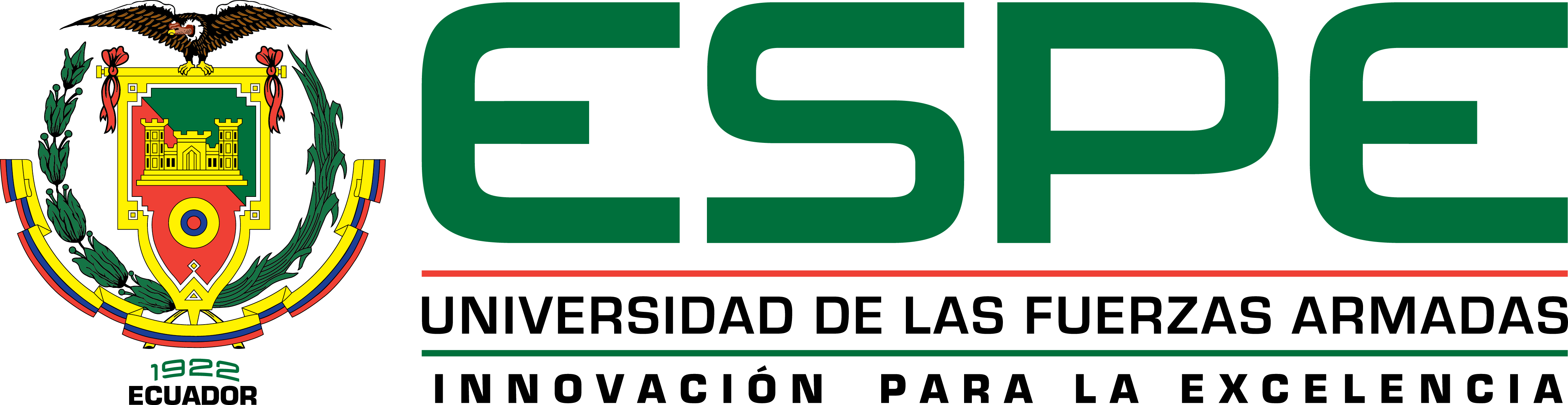 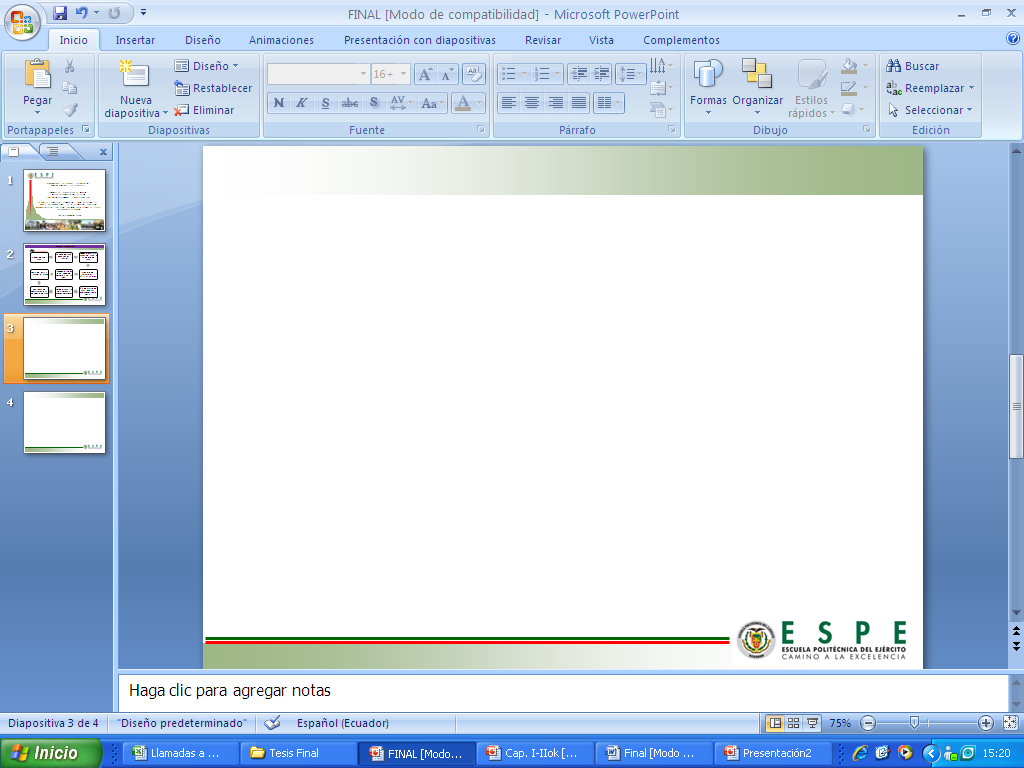 CONCLUSIONES:
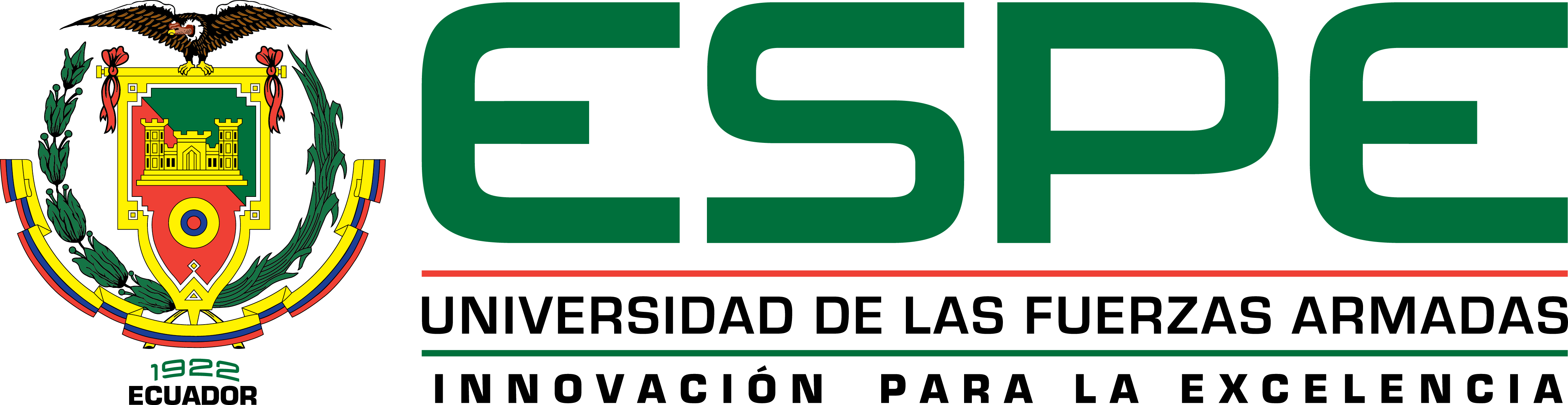 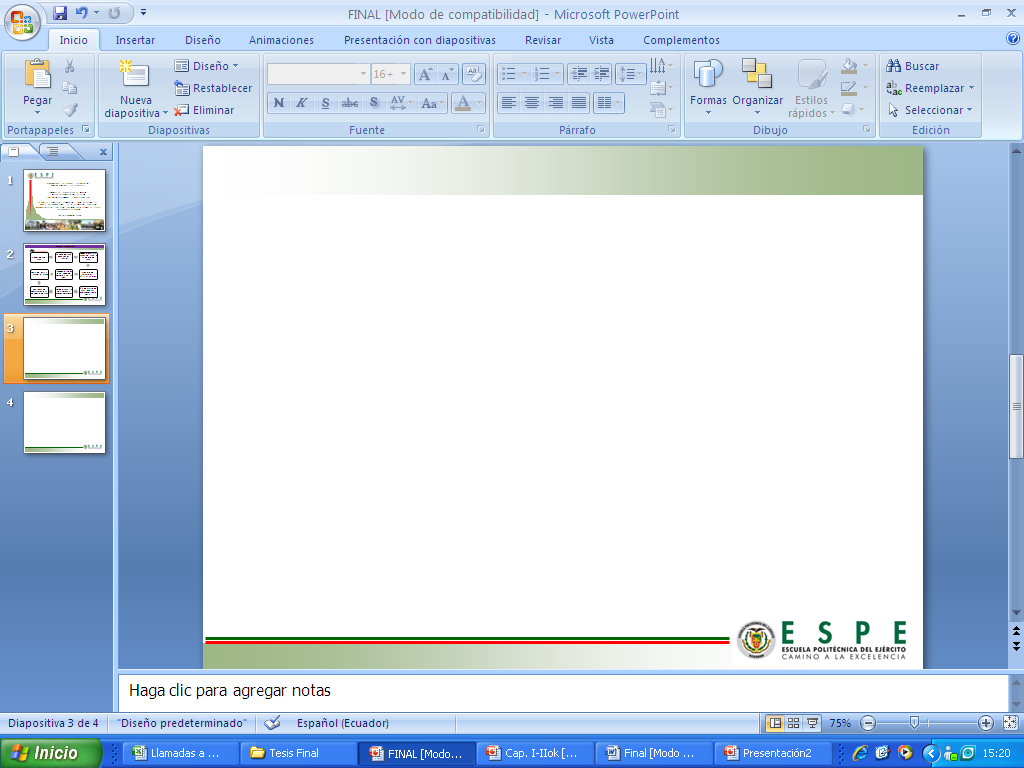 RECOMENDACIONES:
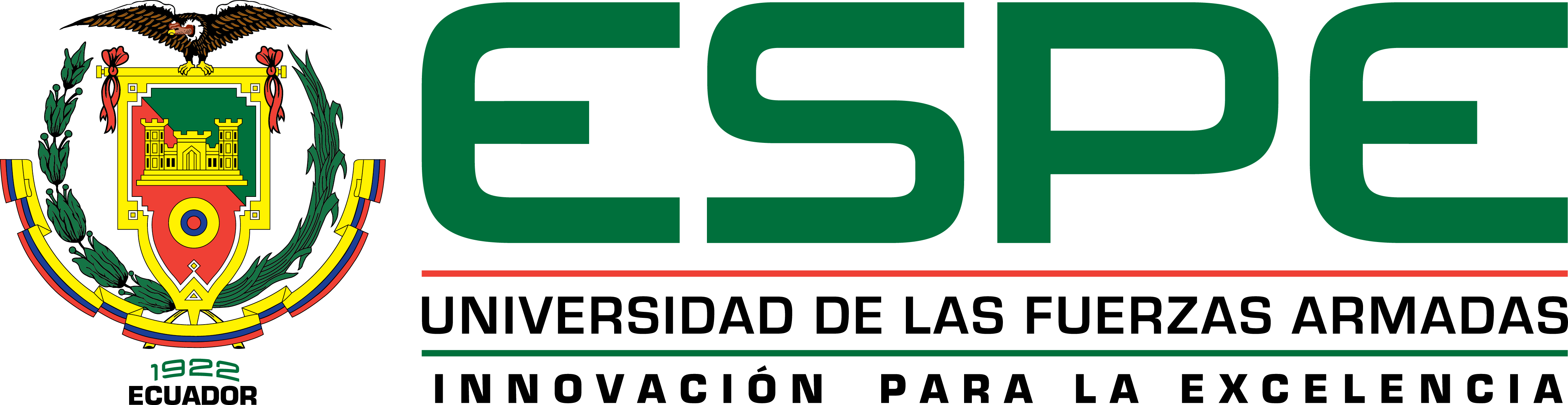 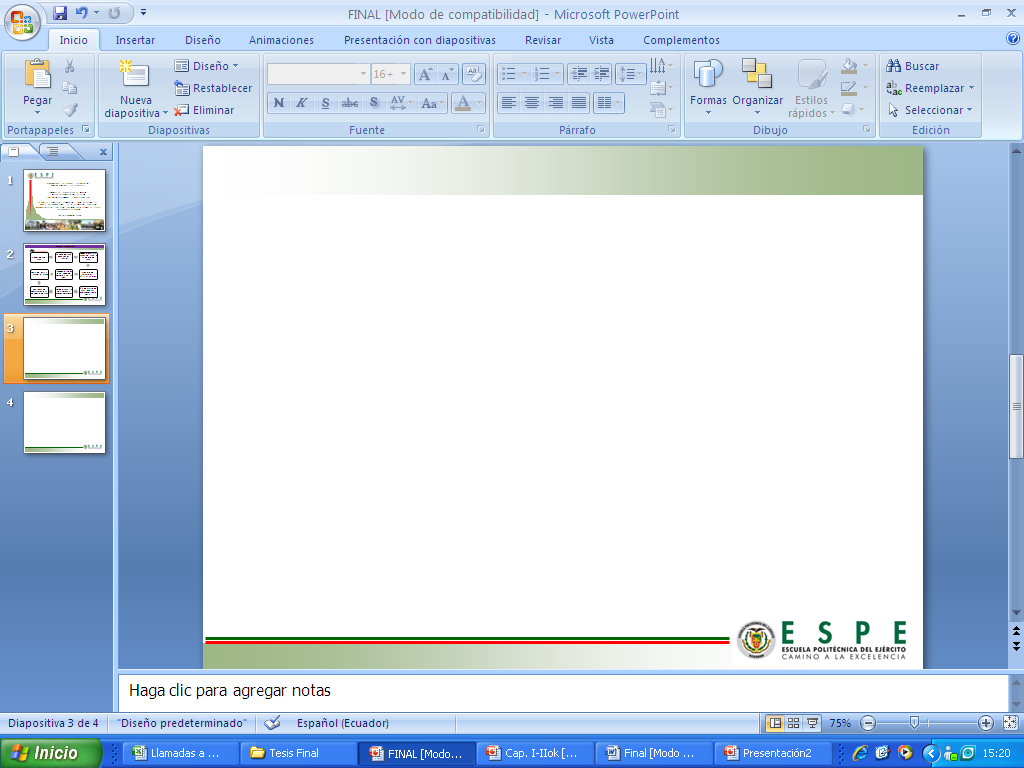 GRACIAS POR SU ATENCIÓN
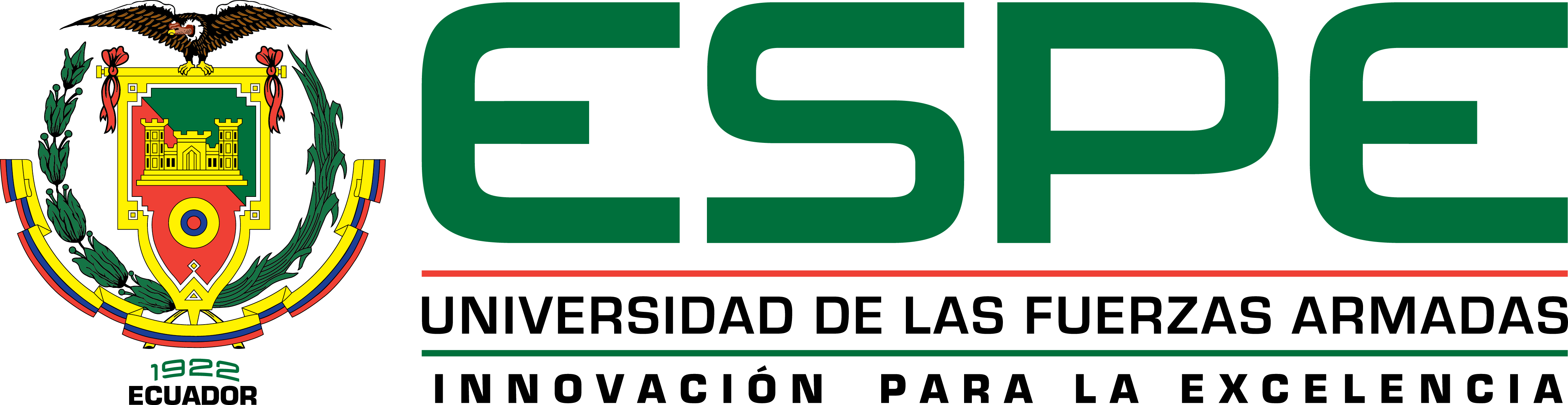 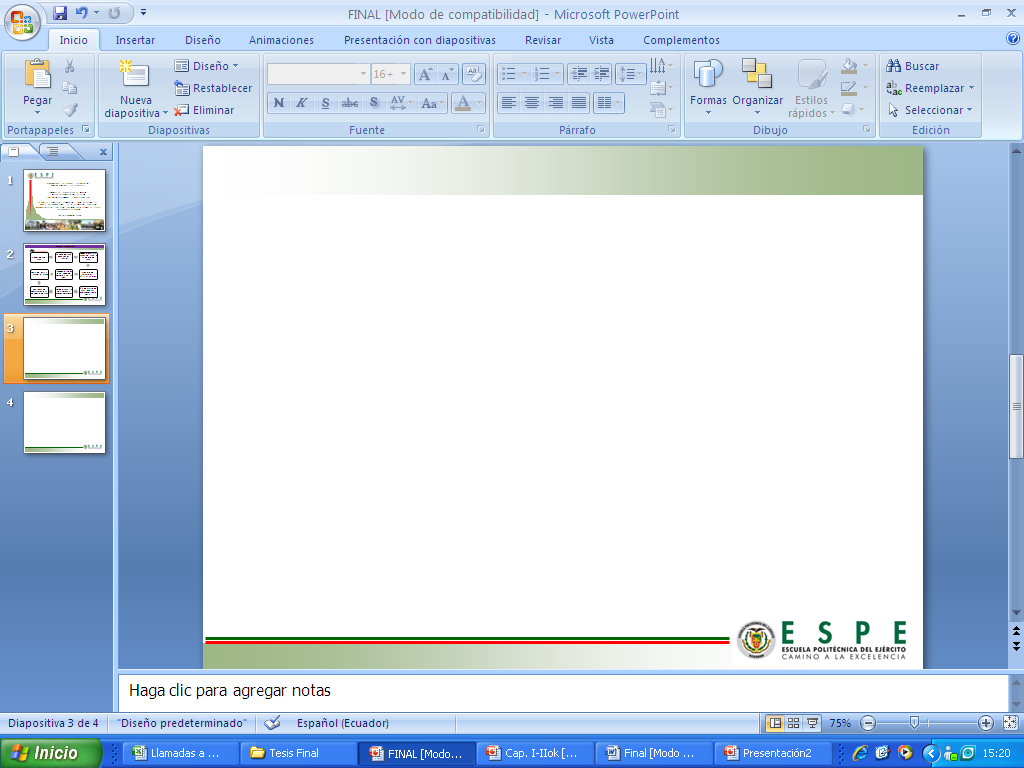